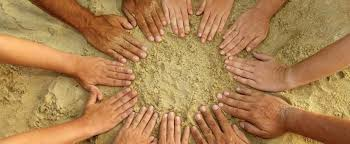 PRÁCTICAS RESTAURATIVAS DE CONFLICTOS EN EL AULA
IES PADRE ISLA 
NOVIEMBRE 2019
[Speaker Notes: Manos arriba]
RESOLUCIÓN DE CONFLICTOS
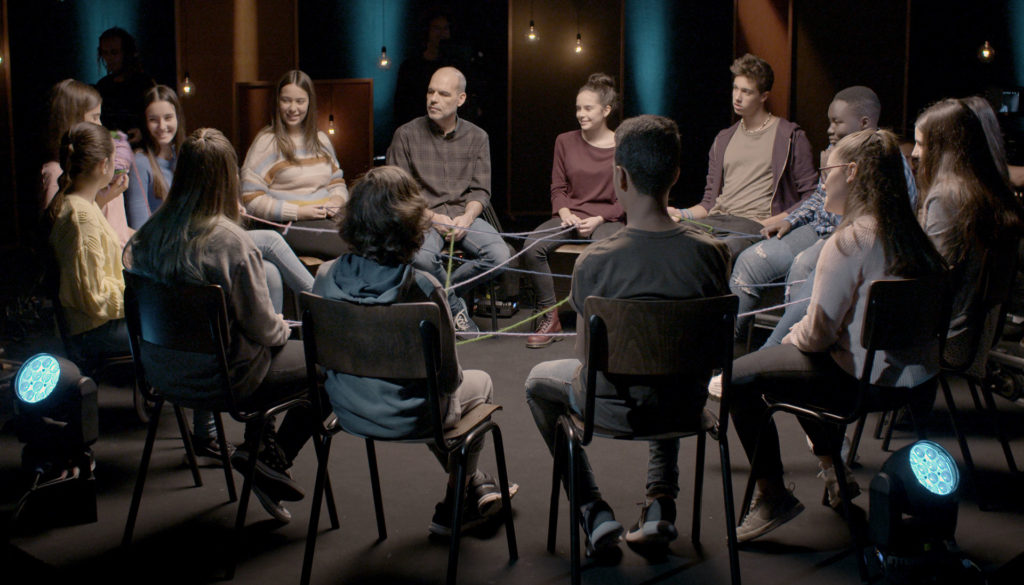 https://www.bbvaaprendemosjuntos.com/ca/resoluciondeconflictos
[Speaker Notes: Juan de Vicente Abad es orientador y profesor en el Instituto público IES Miguel Catalán de Coslada, Madrid. Ganador del Premio al Docente más Innovador de España en el Certamen D+I (2016)]
SISTEMA DISCIPLINARIO ACTUAL.
HACIENDO LO CORRECTO
¿Crees que el sistema de disciplina escolar actual tiene un carácter educativo o aleccionador?

¿Crees que contribuye a que se reparen los daños y se recuperen las relaciones entre los implicados?  

¿Por qué razones crees que la mayoría de la gente se comporta correctamente?
[Speaker Notes: Naranjas/limones/frutero
Por parejas 2 min y cambiar la pregunta
Puesta en común
3. por principios y valores, para complacer, por la presión del grupo, por temor al castigo, porque queremos ser tratados como trtamos a los demás]
“EL ESTADO SE HA APROPIADO DEL DELITO, CONVIRTIÉNDOLO EN UN CRIMEN CONTRA LAS LEYES DEL ESTADO.
 DEJA AL MARGEN A LA VÍCTIMA, A LA COMUNIDAD, Y DIFICULTA QUE EL CONDENADO TOME CONCIENCIA DEL DAÑO CAUSADO.” 
“Conflictos como propiedad” de Neils Christie. 1977
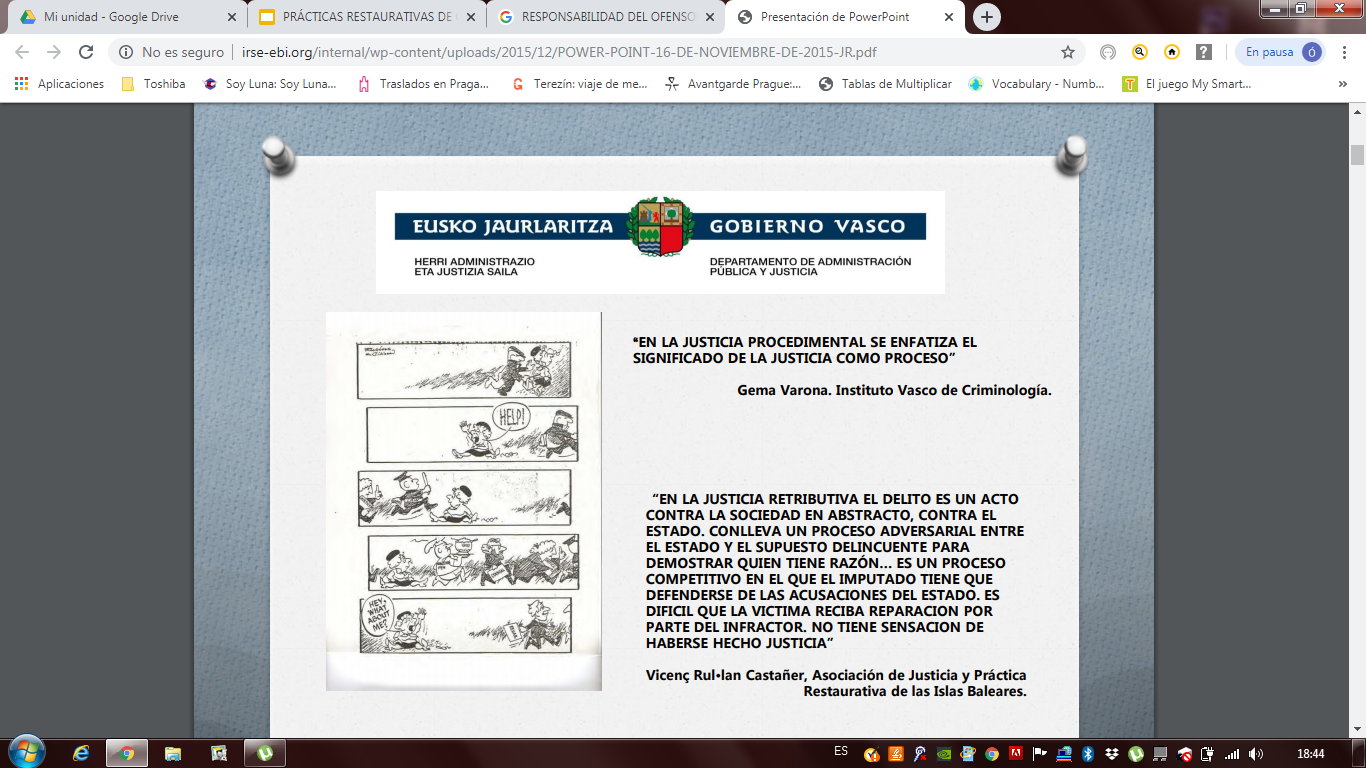 UN NUEVO ENFOQUE
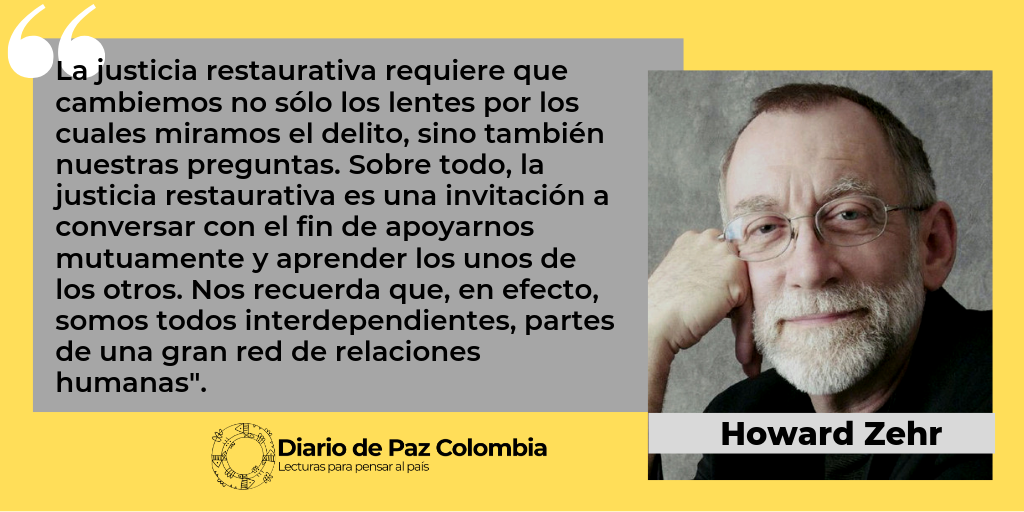 UN POCO DE HISTORIA
No dudes nunca de que un pequeño grupo de ciudadanos reflexivos y comprometidos puede cambiar el mundo.

De hecho, es lo único que lo ha conseguido.

Margaret Mead
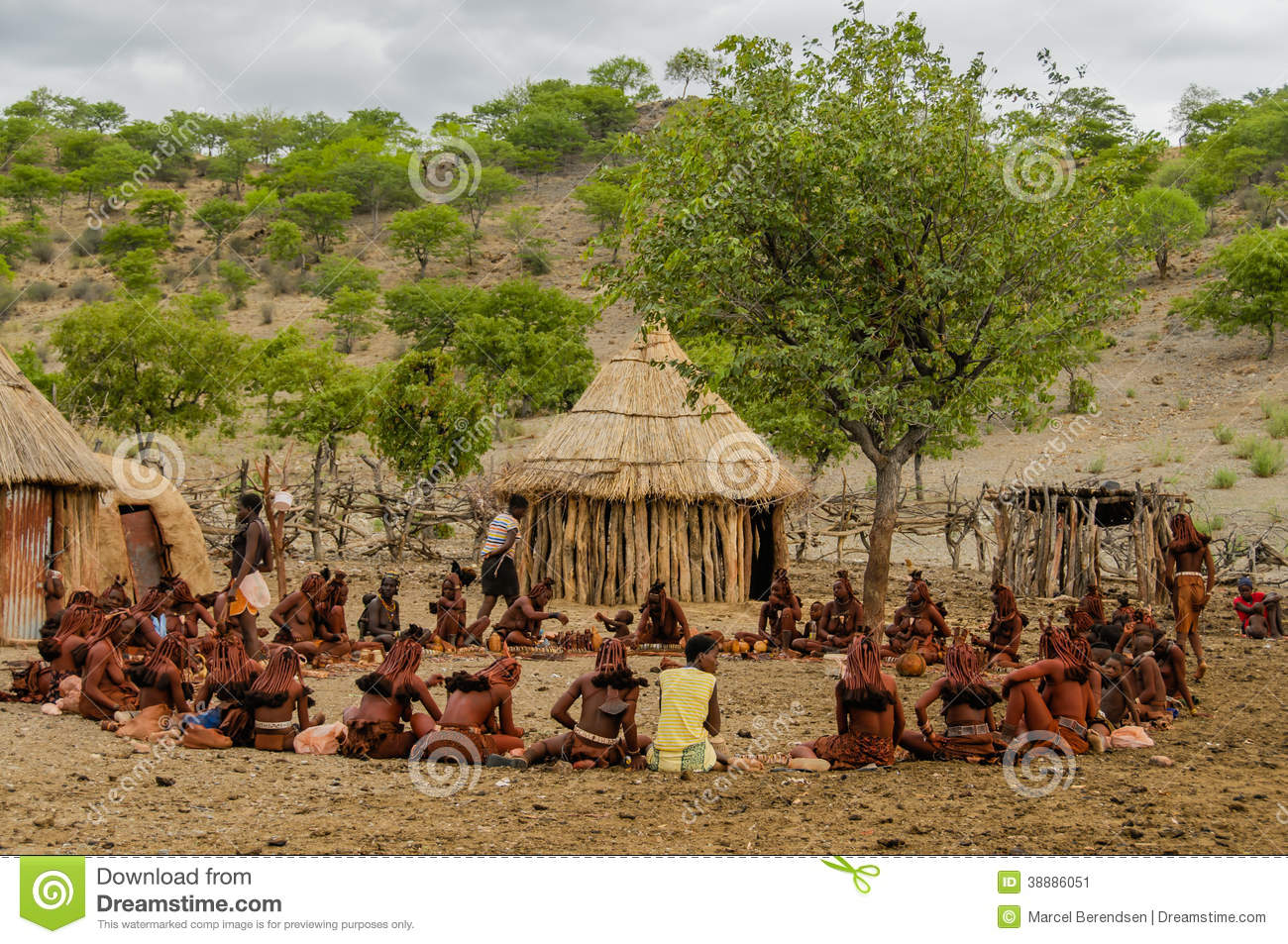 [Speaker Notes: La solución es de toda la familia. 1989 – EN LA LEY DEL MENOR, SE ESTABLECE LA WHANAU (REUNIÓN FAMILIAR) PARA RESOLVER CONFLICTOS CON MENORES. EL JUEZ RESPETARA LO ACORDADO POR LA FAMILIA
Todos asumen su parte: qué puedo yo hacer
La mayoría de las culturas ancestrales tuvieron las dos tradiciones: restaurativa y retributiva y permanecen en comunidades indígenas en la actualidad.]
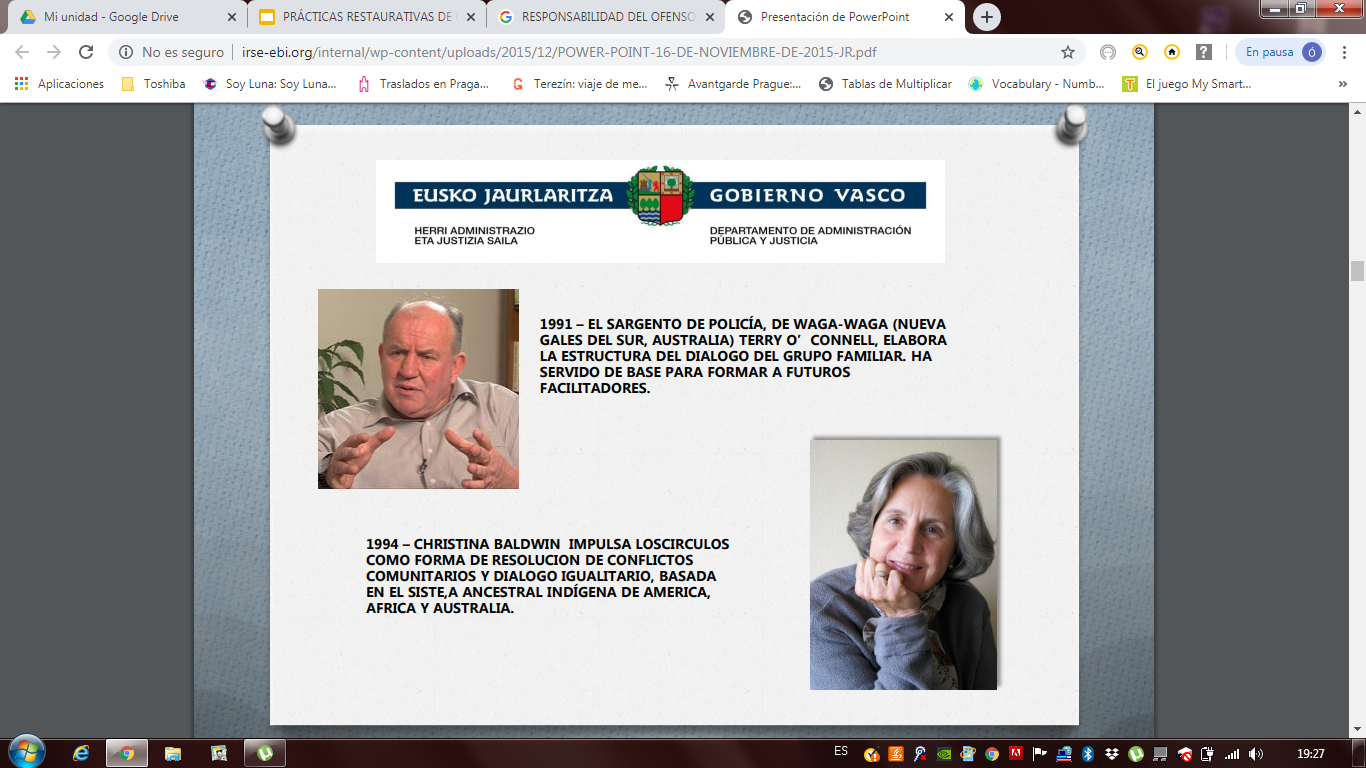 LOS ESTUDIOS DICEN QUE SE LOGRA...
Disminución de tensiones y conflictos.
Reducción del absentismo.
Reducción de expulsiones.
Mejor relación entre alumnos, profe-alumno, padre-escuela.
Incremento del rendimiento académico de estudiantes.

EN DEFINITIVA, UNA COMUNIDAD DE PERSONAS QUE SE RELACIONAN CON MÁS RESPETO, COOPERACIÓN, SOLIDARIDAD, EMPATÍA Y QUE SE SIENTEN BIEN TRATADAS.
[Speaker Notes: EN LOS AÑOS 90, SE IMPLEMENTARON PROGRAMAS BASADOS EN PR EN 67 ESCUELAS DE UK]
JUSTICIA RETRIBUTIVA/JUSTICIA RESTAURATIVA
[Speaker Notes: Las PR son una propuesta sumativa al plan de convivencia. Promueve un cambio en la cultura sancionadora como única vía de ordenación de la convivencia en los centros, impulsando: la reparación de daños y de relaciones, la asunción de responsabilidad, la búsqueda de soluciones mediante la escucha, el diálogo y el respeto, y la reintegración en la comunidad.]
TRES PREGUNTAS DIFERENTES...
[Speaker Notes: OJO ENTRE LO QUE DIGO Y HAGO PORQUE SINO NO NOS CREEN!!!!!]
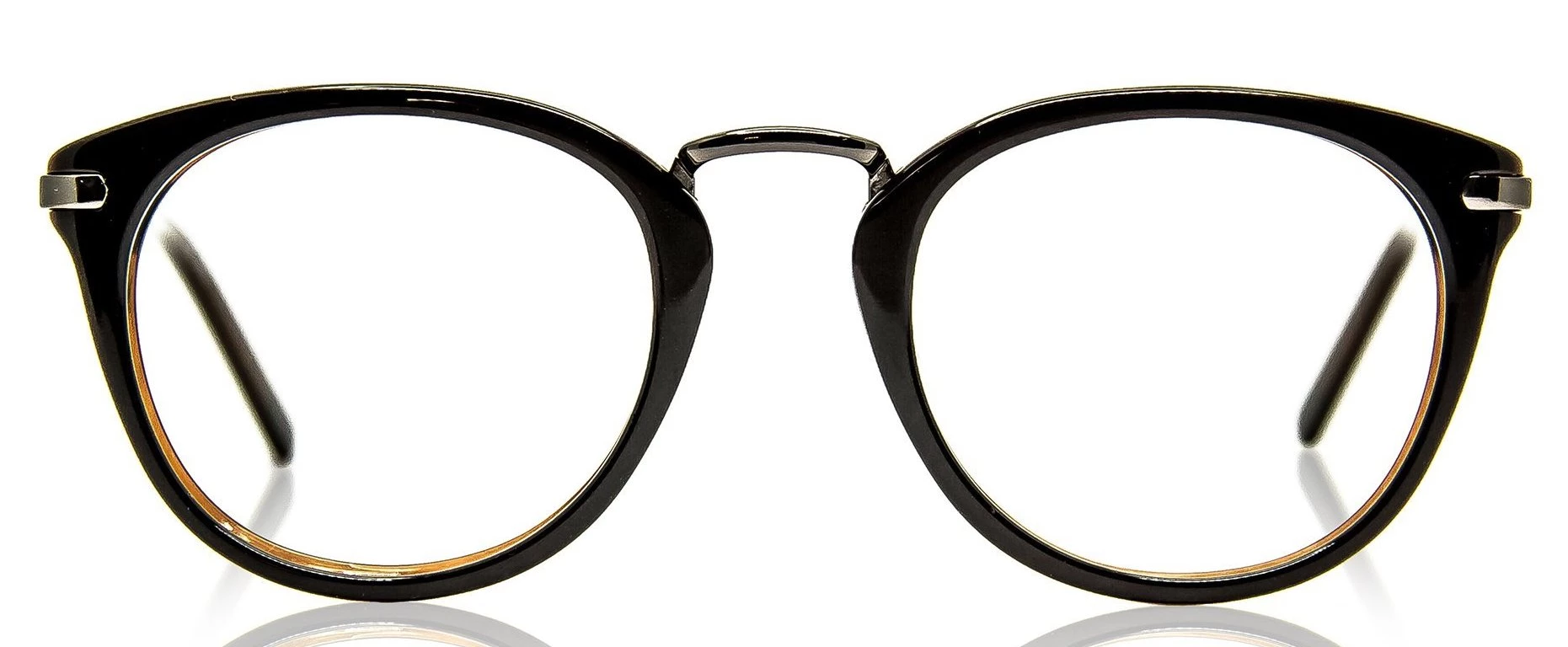 ¿SOMOS CAPACES DE HACER LAS PREGUNTAS DE FORMA DIFERENTE?
[Speaker Notes: Momento de debate]
“NO ESTOY DE ACUERDO CON LO QUE HACES. 

PERO....

¿Y SI LO QUE HACES MARCARA LA DIFERENCIA EN QUE ÉL VUELVA A REPETIRLO O NO?”
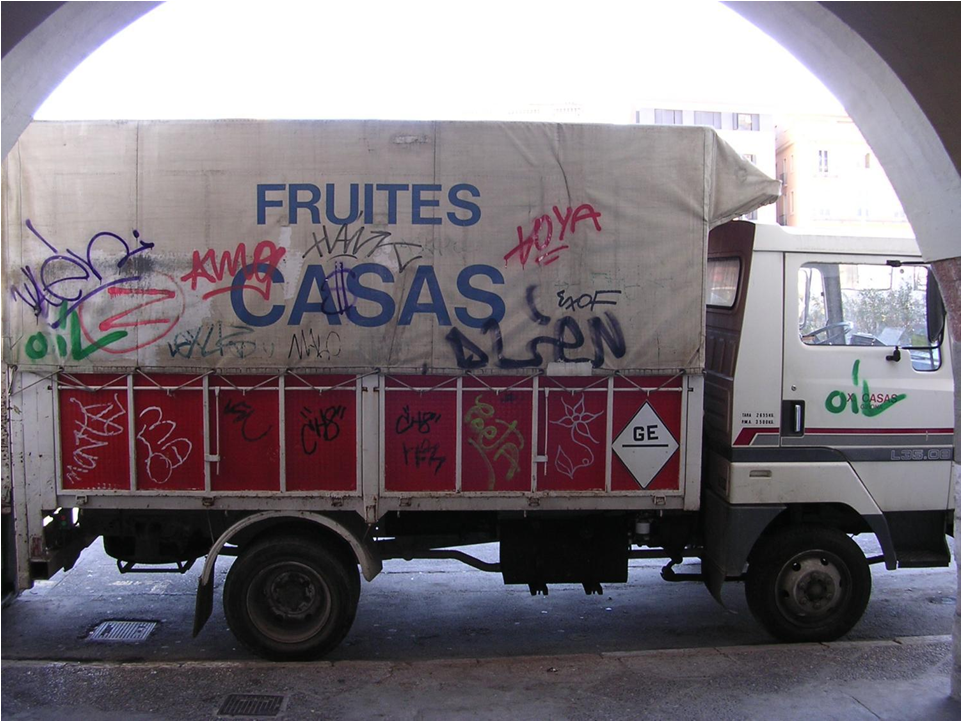 [Speaker Notes: Un castigo ejemplar? Multa a los padres. Entonces se castiga a los padres.
yo necesito un camión para vender la fruta]
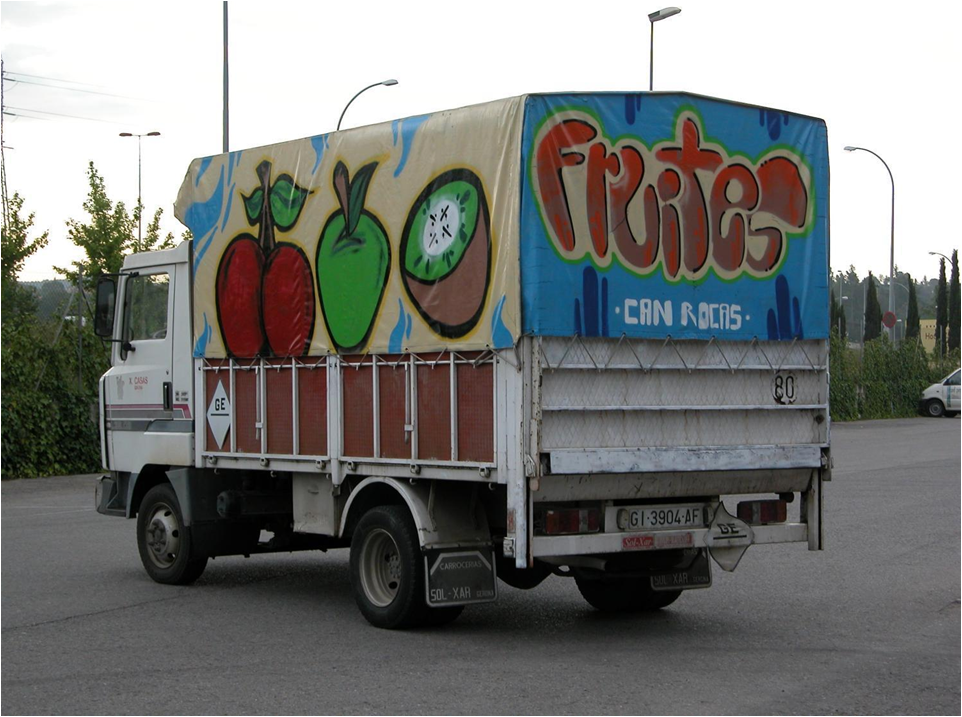 [Speaker Notes: Los jóvenes se responsabilizaron y compensaron el daño]
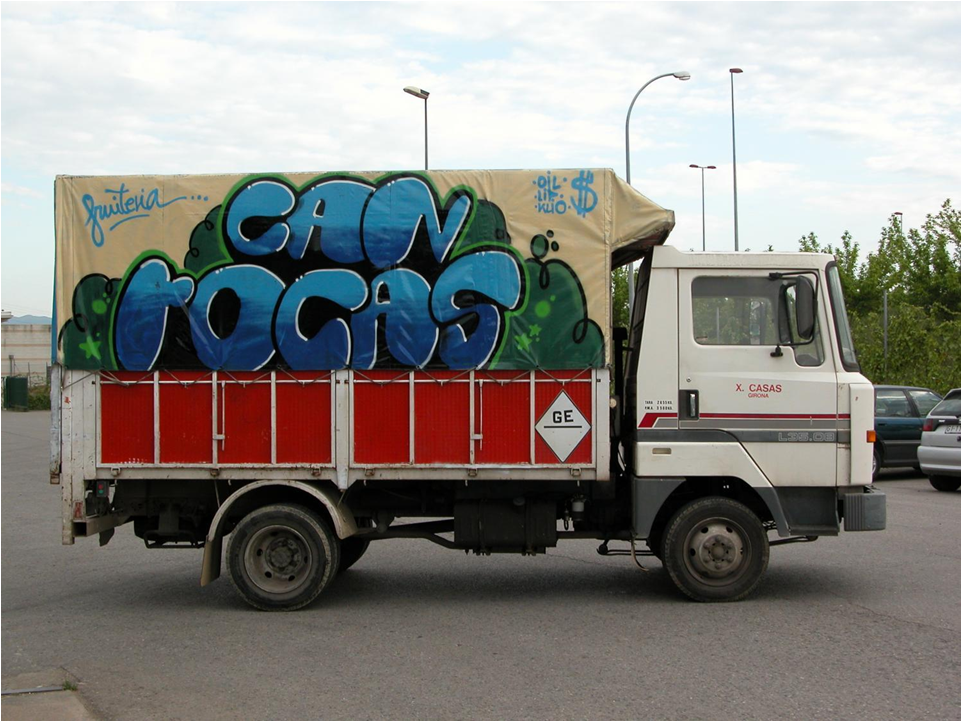 [Speaker Notes: Se recuperó la confianza y se restauraron las relaciones entre la víctima y el ofensor.
No hubo culpables, sino responsables que tienen obligaciones y que pueden reintegrarse en la comunidad.]
VENTANA DE LA RESPONSABILIDAD SOCIAL
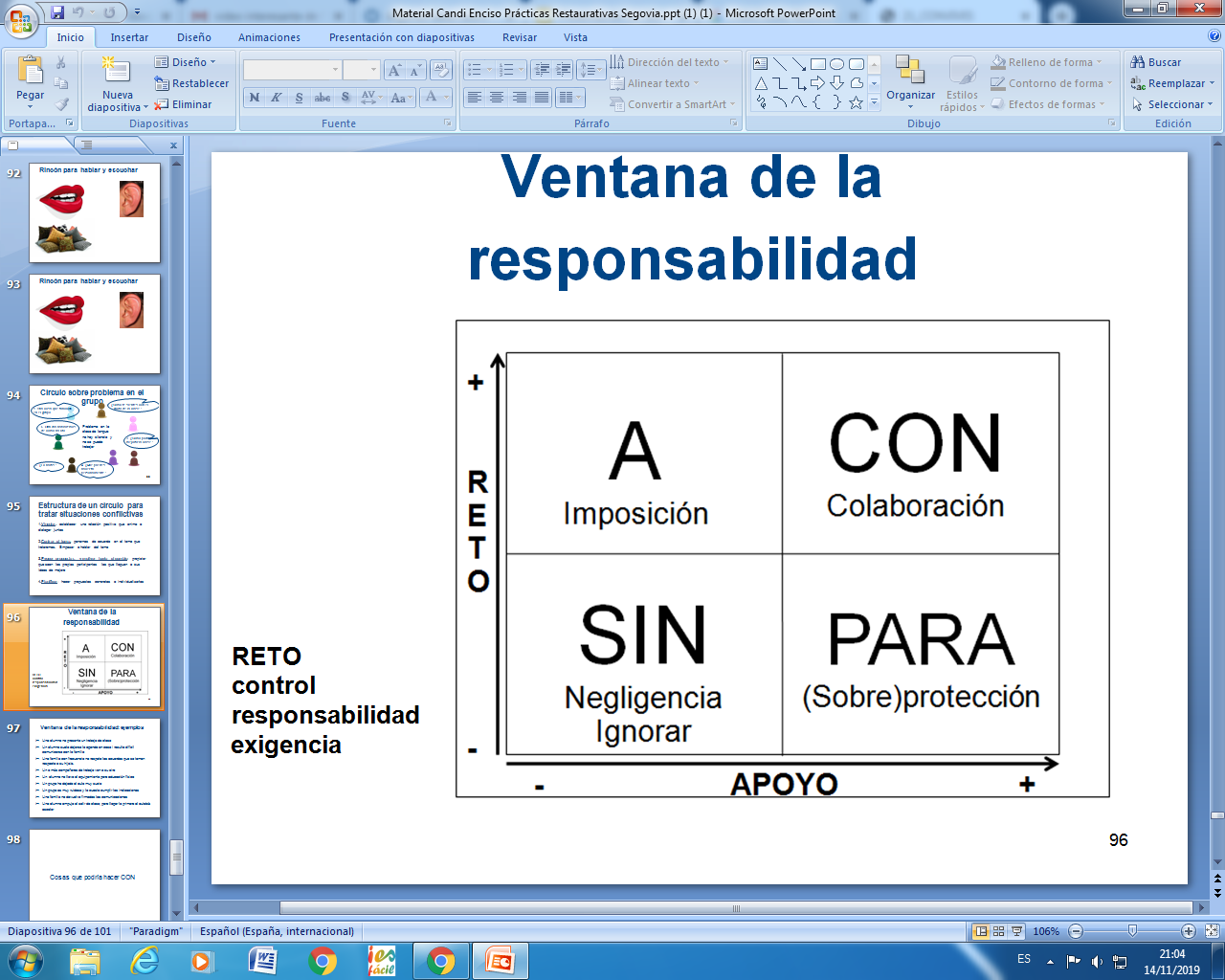 ALUMNOS REBELDES Y AUTORITARIOS
ALUMNOS RESPONSABLES Y COLABORADORES
ALUMNOS IRRESPONSABLES Y SIN LÍMITES
ALUMNOS EXIGENTES Y DEPENDIENTES
[Speaker Notes: ESTILOS EDUCATIVOS EN LA FAMILIA,
DEPENDIENDO DE LA VENTANA DONDE NOS MOVAMOS VAMOS A CREAR UNOS U OTROS ALUMNOS]
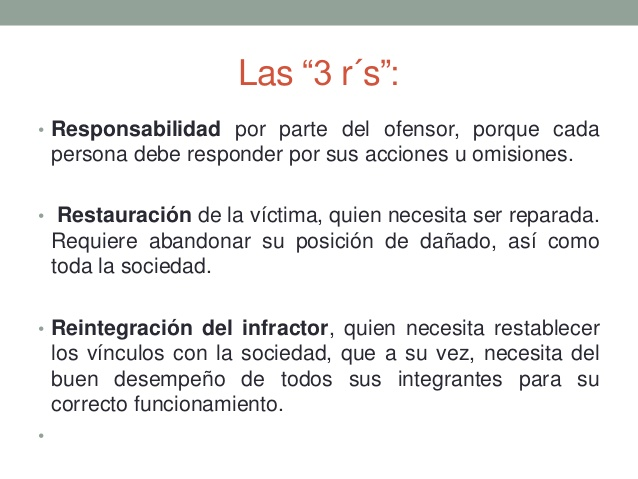 EL PROCESO...
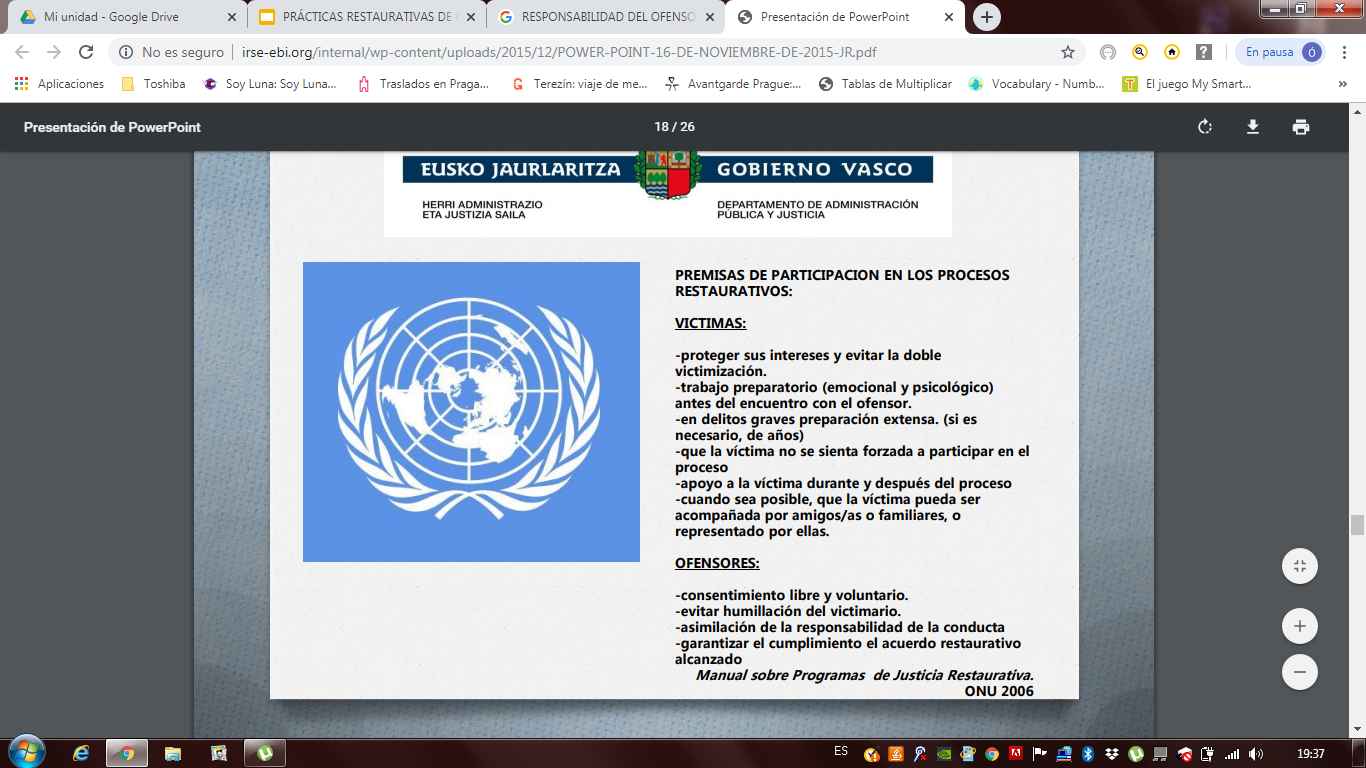 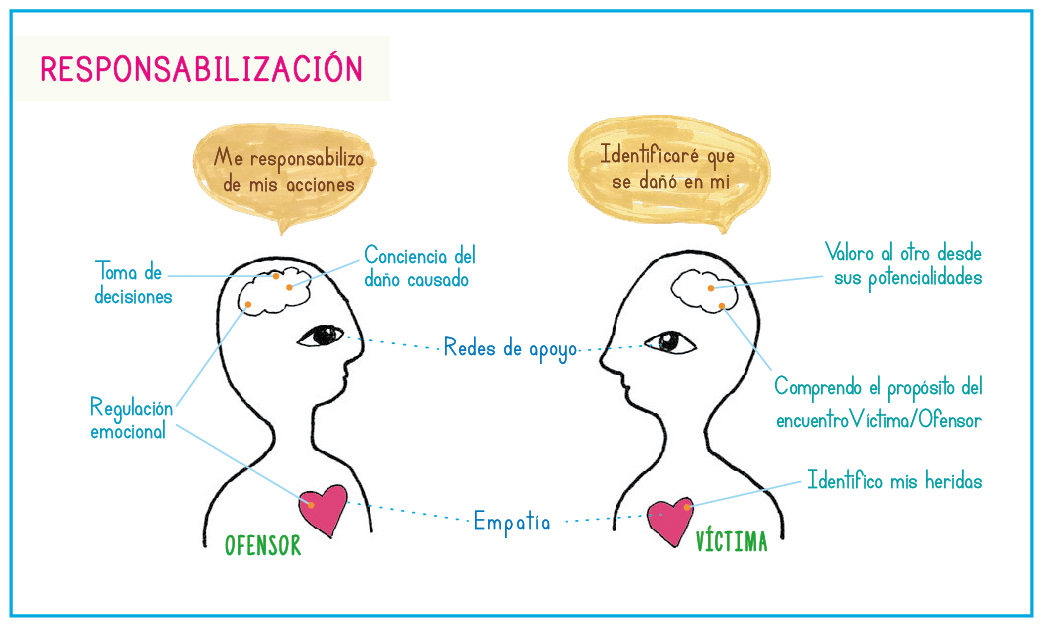 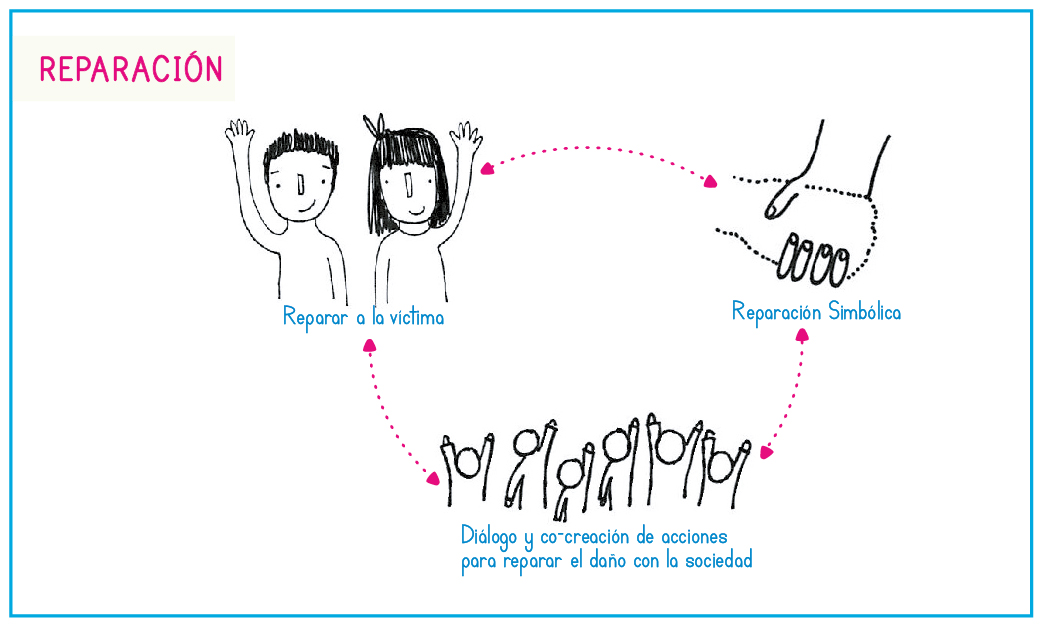 EL CONFLICTO Y SU ABORDAJE
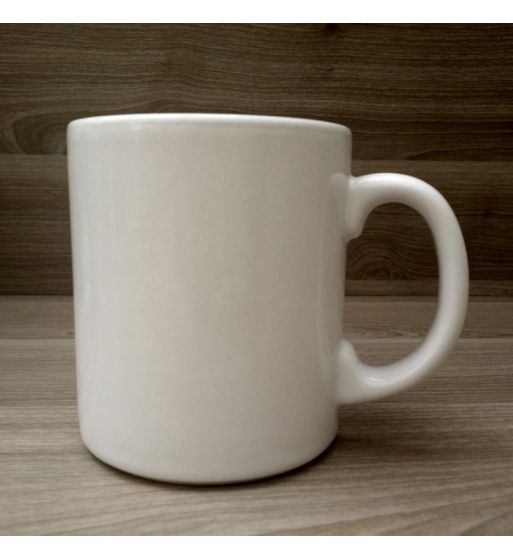 ¿CÚAL ES EL CONFLICTO?
¿CÓMO LO VES TÚ?
[Speaker Notes: Detrás de una emoción, hay una necesidad. 
Detrás de un conflicto, hay una necesidad.
COMPARTIR CONFLICTOS QUE LES HAYAN PASADO: YO NECESITO/TU NECESITAS]
EL CONFLICTO Y SU ABORDAJE
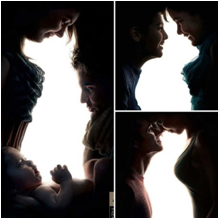 EL CONFLICTO Y SU ABORDAJE
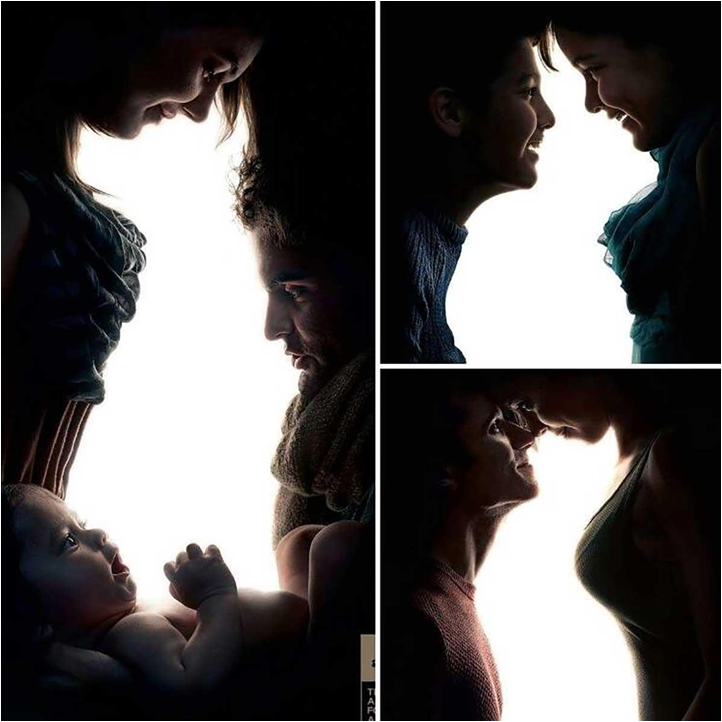 EVOLUCIÓN DEL CONFLICTO
PROBLEMA: malentendidos, incomunicación, desconfianza, quejas,...
CONFLICTO: explosión violenta
NECESIDADES:
Lo que necesito choca con lo que tú necesitas
¡¡MEJOR MOMENTO!! PUEDO REFLEXIONAR, ENCUENTRO RECURSOS Y SOLUCIONES NO VIOLENTAS
¡¡¡¡PEOR MOMENTO!!!: 
NO REFLEXIONO, NO MIRO RECURSOS DISPONIBLES, NI SOLUCIONES NO VIOLENTAS
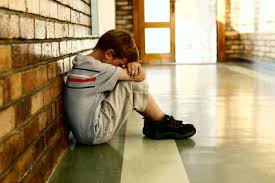 DETRÁS DE NIÑOS CONFLICTIVOS, HAY...
RESPONSABILIDADES SALTADAS
LÍMITES NO PUESTOS
NECESIDADES NO ATENDIDAS
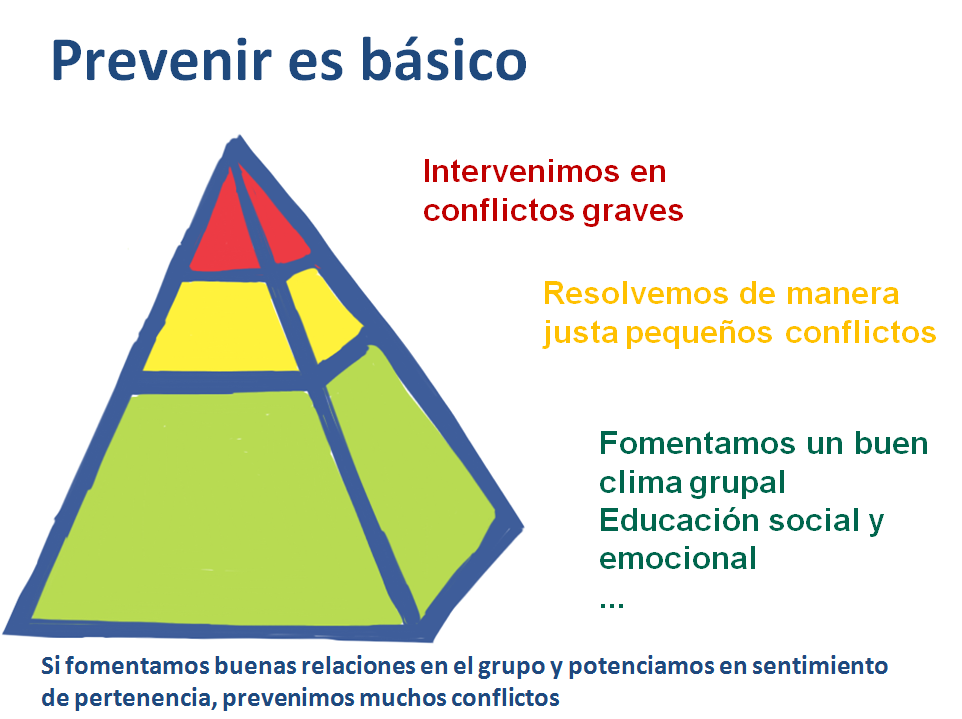 [Speaker Notes: UNA BUENA Y SANA DISCIPLINA ESCOLAR DEDICA MUCHO TIEMPO A CREAR GRUPO, Y POCO A RESOLVER PEQUEÑOS Y GRAVES CONFLICTOS]
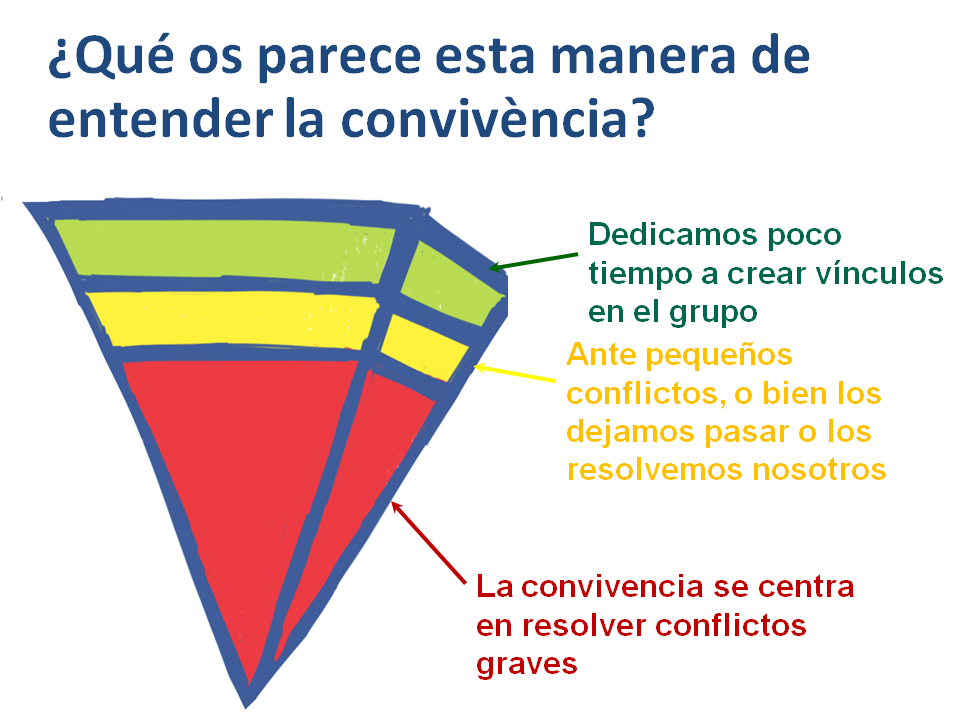 [Speaker Notes: UNA MALA DISCIPLINA ESCOLAR DEDICA MUCHO TIEMPO A RESOLVER PEQUEÑOS Y GRAVES CONFLICTOS Y POCO TIEMPO A CREAR GRUPO]
PARA PREVENIR ES CLAVE…

¡¡¡CREAR EL SENTIMIENTO DE COMUNIDAD EN LA CLASE!!
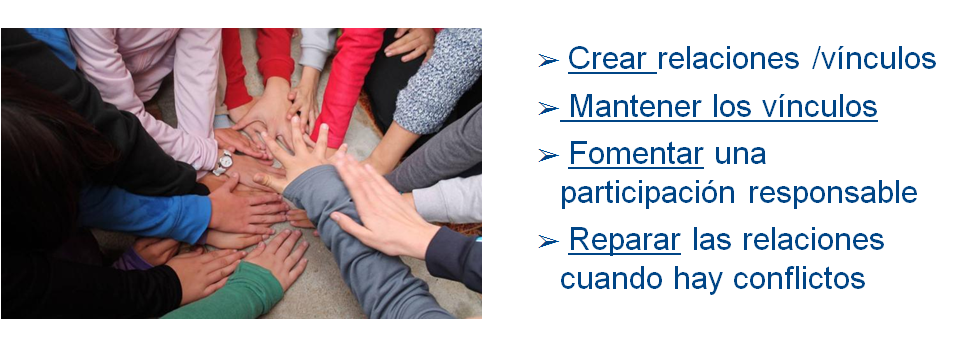 [Speaker Notes: En las clases donde hay buena convivencia se mejoran las notas]
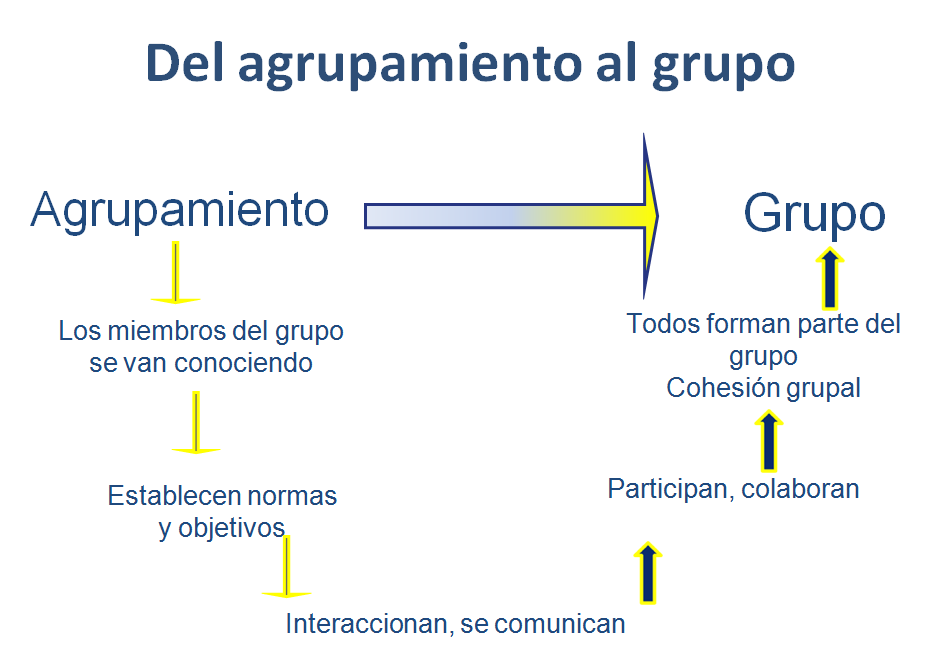 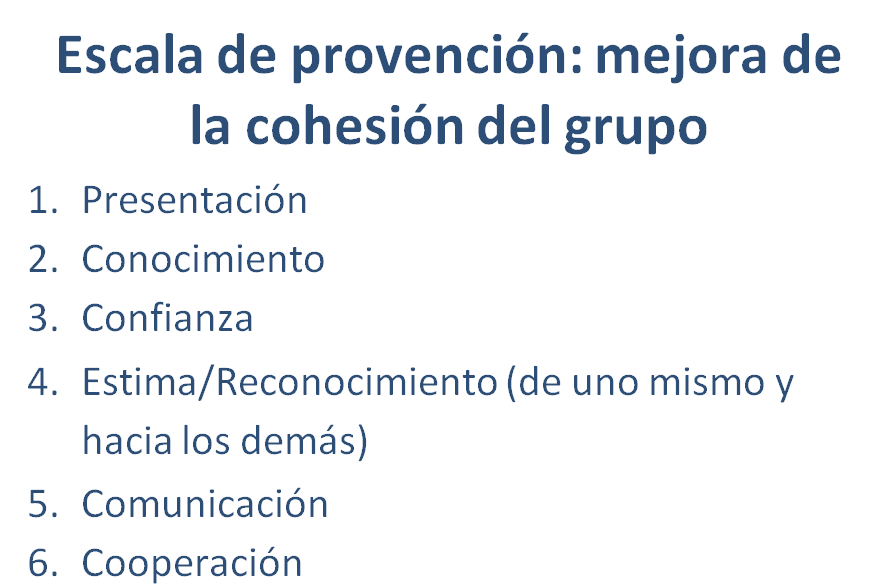 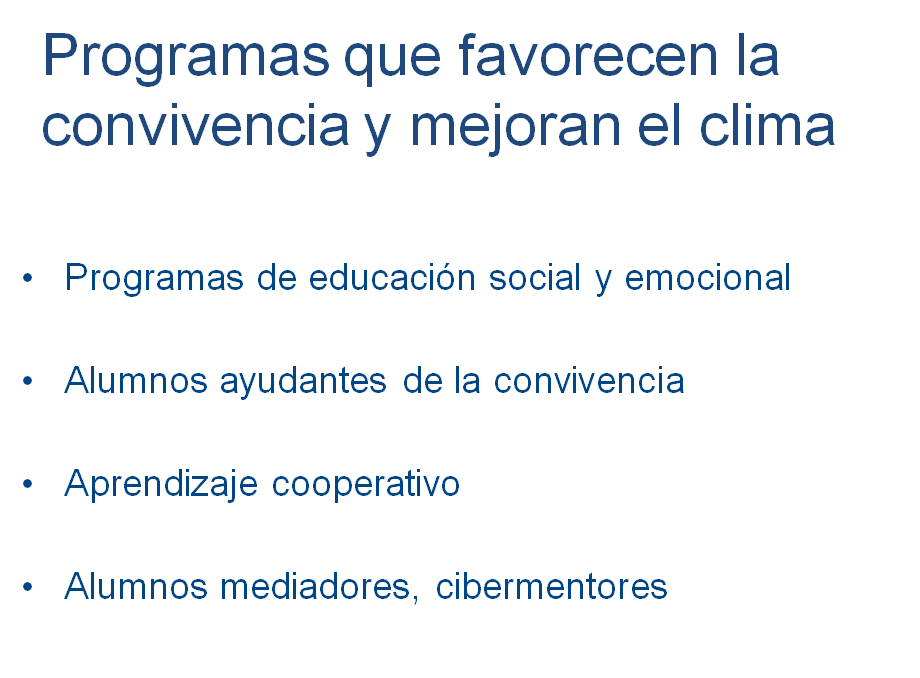 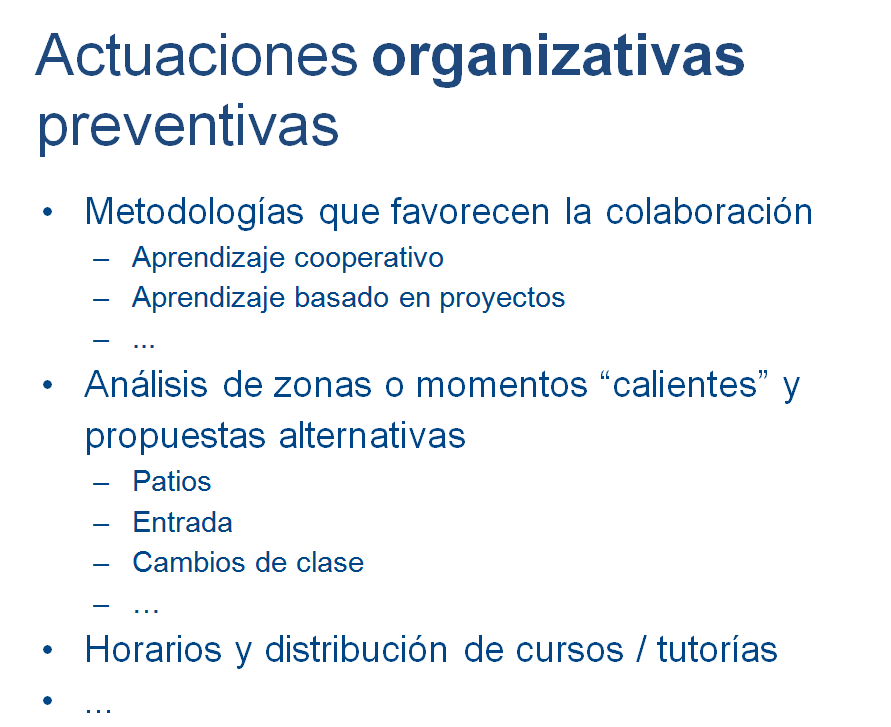 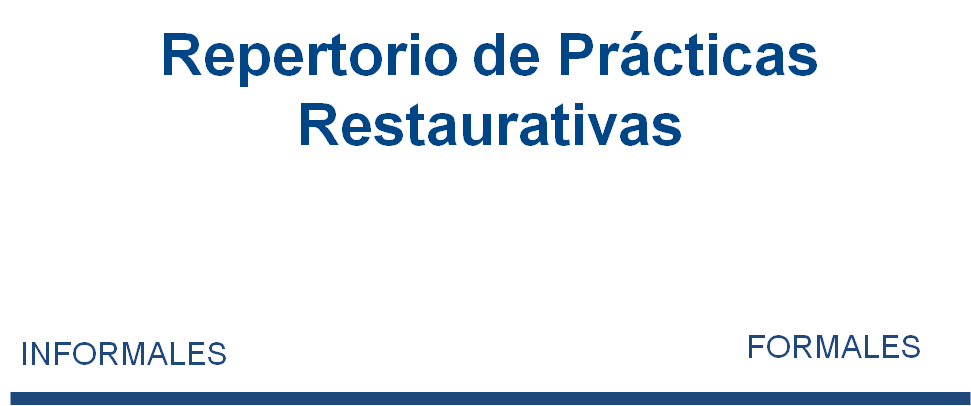 CÍRCULOS RESTAURATIVOS
PREGUNTAS RESTAURATIVAS/REUNIONES INFORMALES
ESCUCHA
ACTIVA
EXPRESIONES AFECTIVAS
REUNIONES RESTAURATIVAS
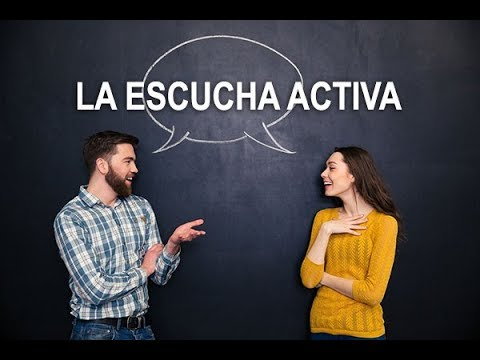 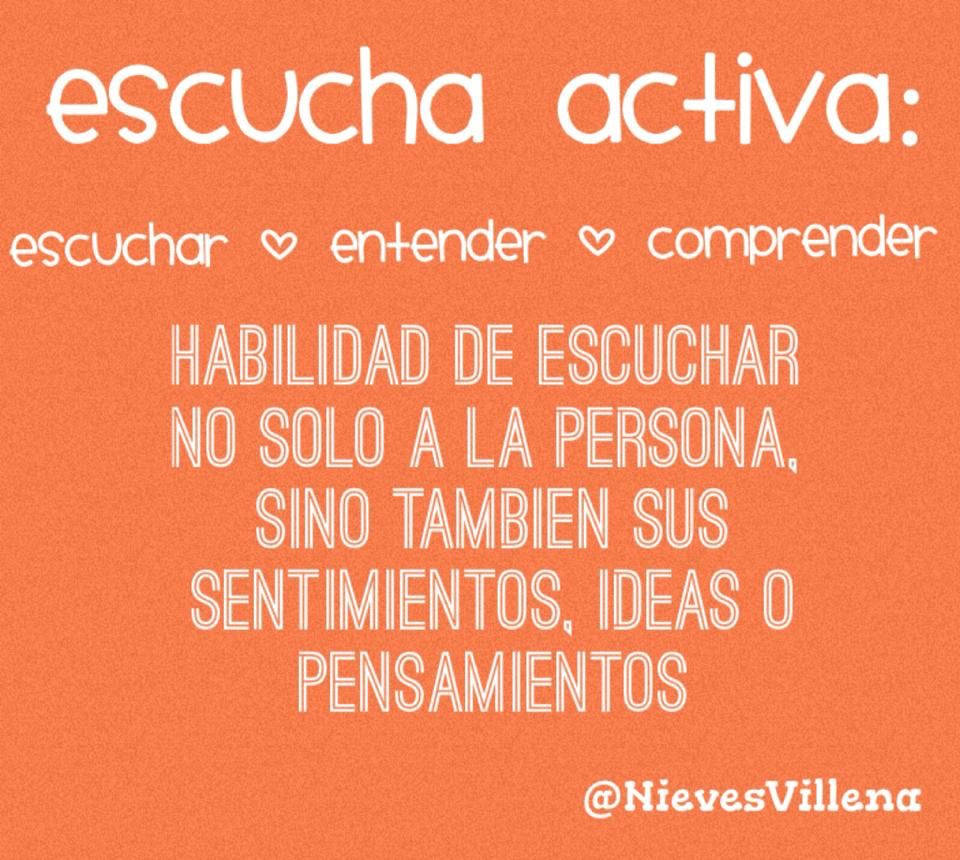 ¿ESCUCHAR O NO ESCUCHAR?
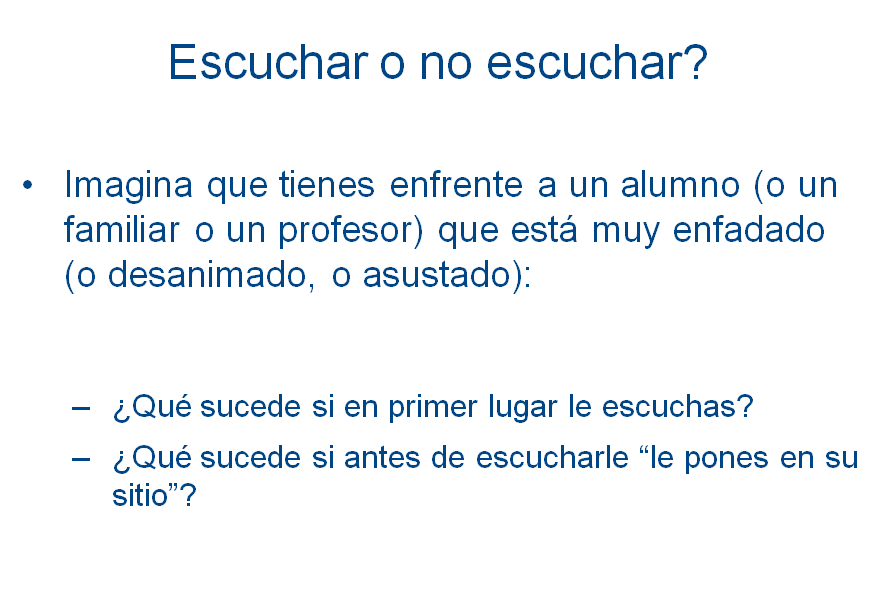 SI ESCUCHAMOS...
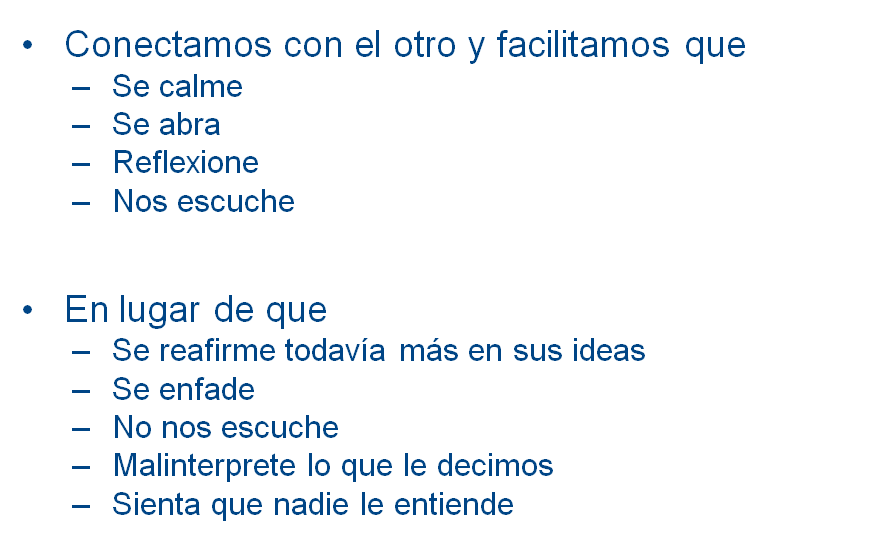 SI NO ESCUCHAMOS Y LE PONEMOS EN SU SITIO...
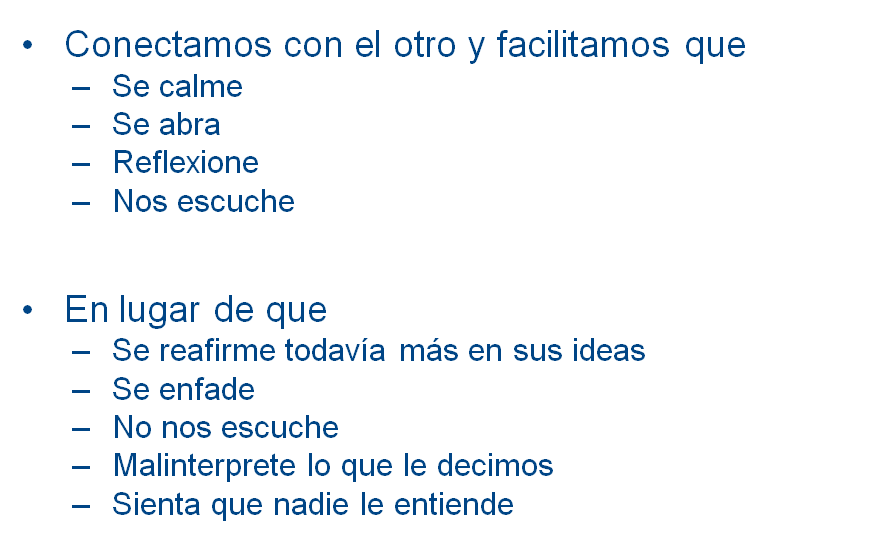 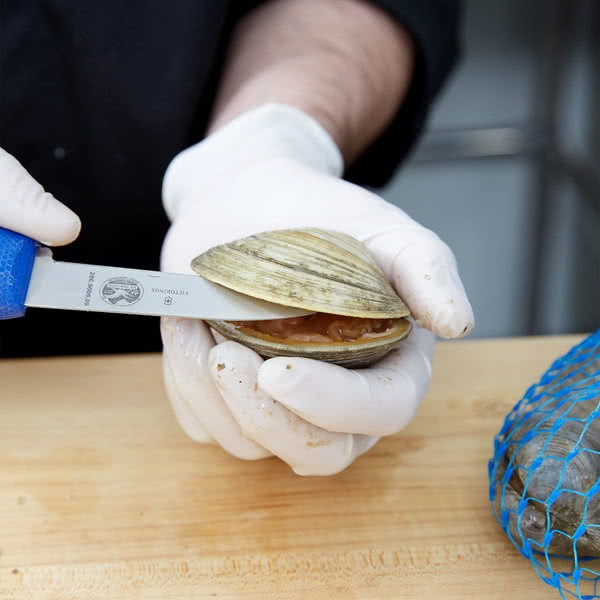 PERMITIRLE QUE SE ABRA PARA...
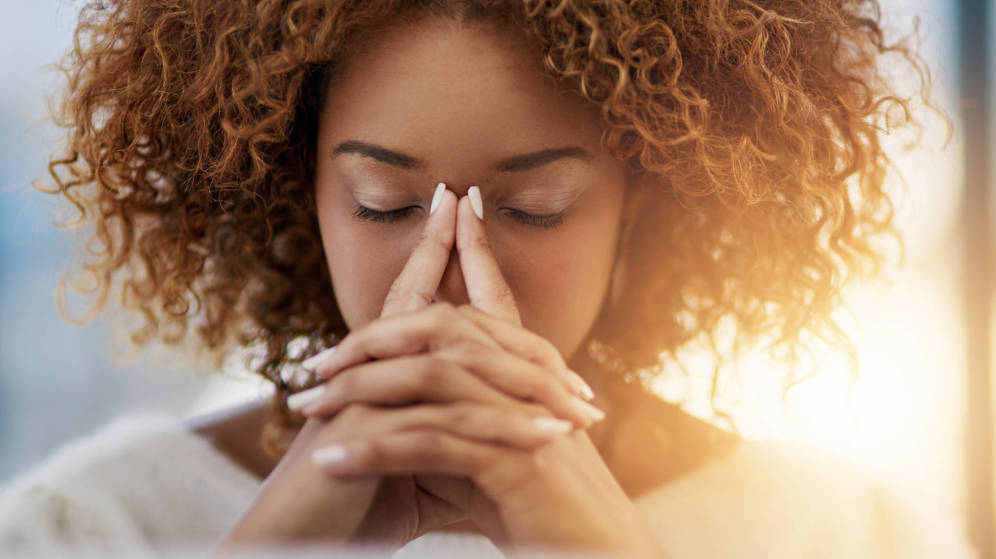 … QUE PUEDA CALMARSE Y REFLEXIONAR.
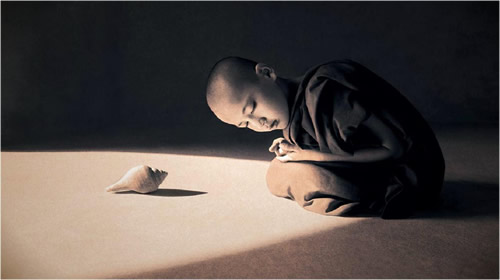 LA SOLUCIÓN SÓLO LA TIENE LA PERSONA QUE TIENE EL CONFLICTO. 

POR ESO TIENE QUE ESCUCHARSE Y NOSOTROS FAVORECER LA ESCUCHA.
NUESTRA ESCUCHA TIENE QUE HACER QUE EL BARCO AVANCE Y LLEGUE SOLO A SU DESTINO
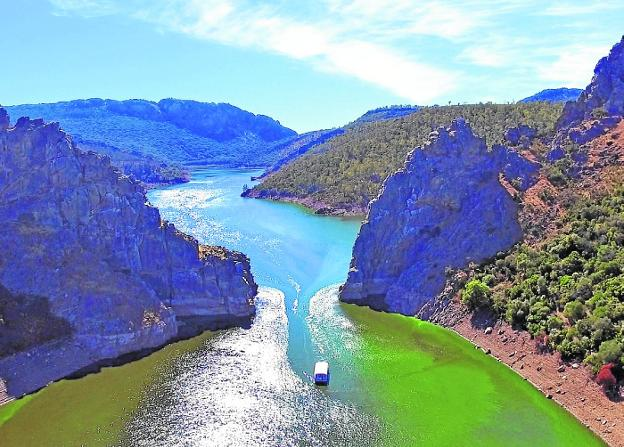 [Speaker Notes: NO HACEN QUE EL OTRO ENCUENTRE SU PROPIA SOLUCIÓN]
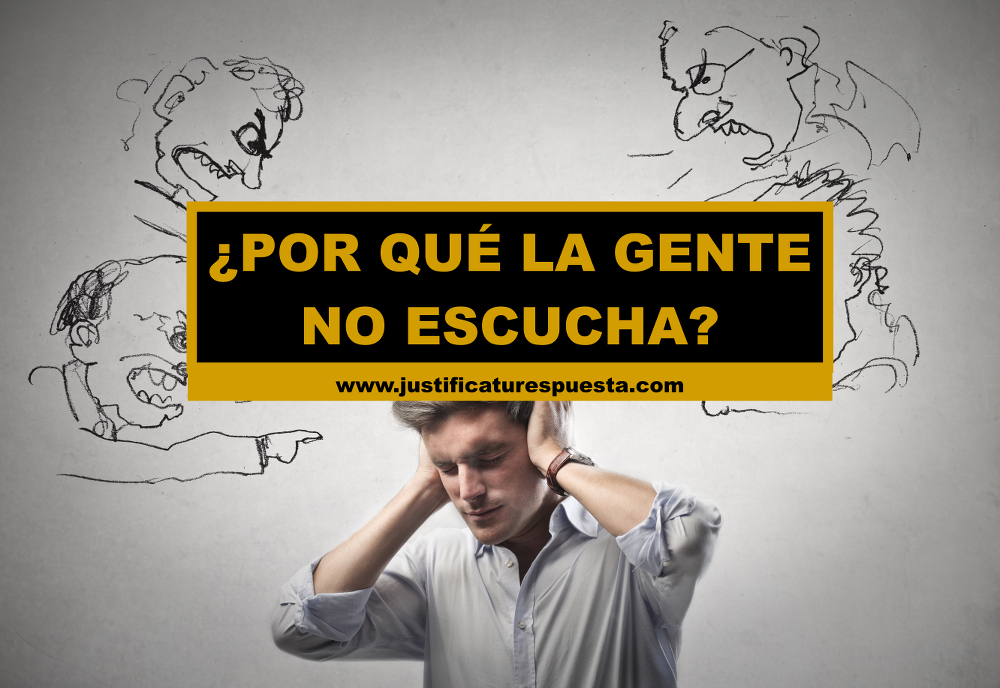 [Speaker Notes: EL QUE CRITICA, 2. EL QUE INTERRUMPE E INTERROGA, 3. EL QUE ACONSEJA, 4. EL QUE QUITA IMPORTANCIA, 5. EL QUE TE DIAGNOSTICA, 7. EL QUE SE PONE EN TU LUGAR]
PARA UNA BUENA ESCUCHA, 
PRIMER PASO: CALMAR
Lugar tranquilo y disponer de tiempo. No tengo prisa.
Miramos a los ojos, asentimos, tono de voz y cuerpo receptivo.
Mostramos interés en el punto de vista de la otra persona.
“CUÉNTAME QUÉ HA PASADO, COMO SI TUVIERAS UNA CÁMARA DE VIDEO”
SEGUNDO PASO:
AYUDARLE A EXPRESAR SUS SENTIMIENTOS
5. Parafraseamos en las pausas y hacemos pequeños resúmenes para que se oiga.
6. Hacemos preguntas que le ayuden a expresarse
“POR LO QUE ME CUENTAS, TÚ TE SIENTES...”
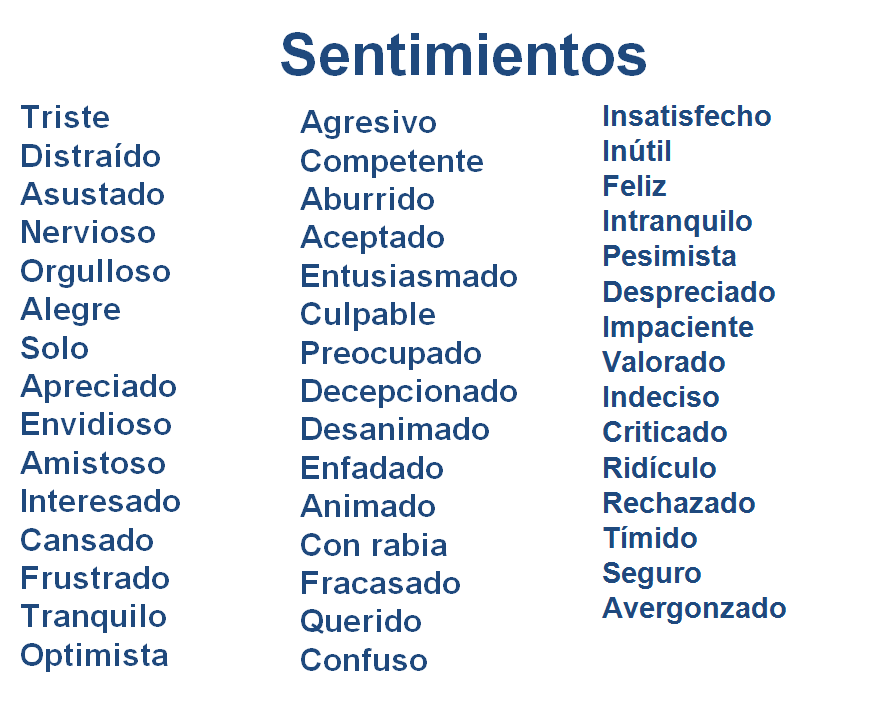 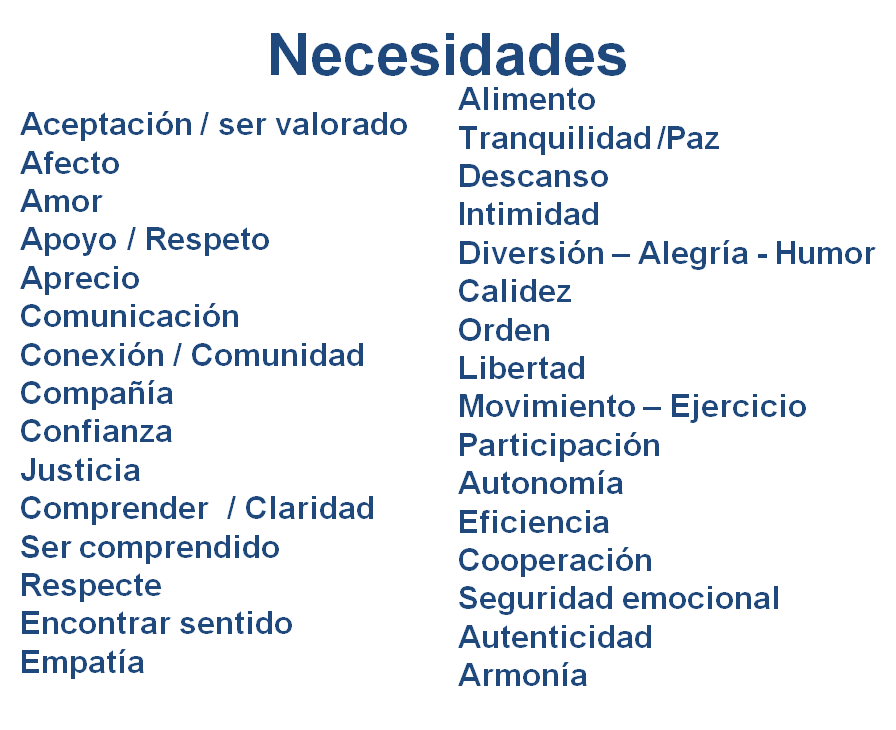 TERCER PASO:
AYUDARLE A ENCONTRAR SU SOLUCIÓN
7. Hacemos preguntas que le ayuden a encontrar su propio punto de vista y sus propuestas.
“ENTONCES LO QUE NECESITAS ES…”

¿SE TE OCURRE ALGUNA COSA QUE PUEDAS HACER?
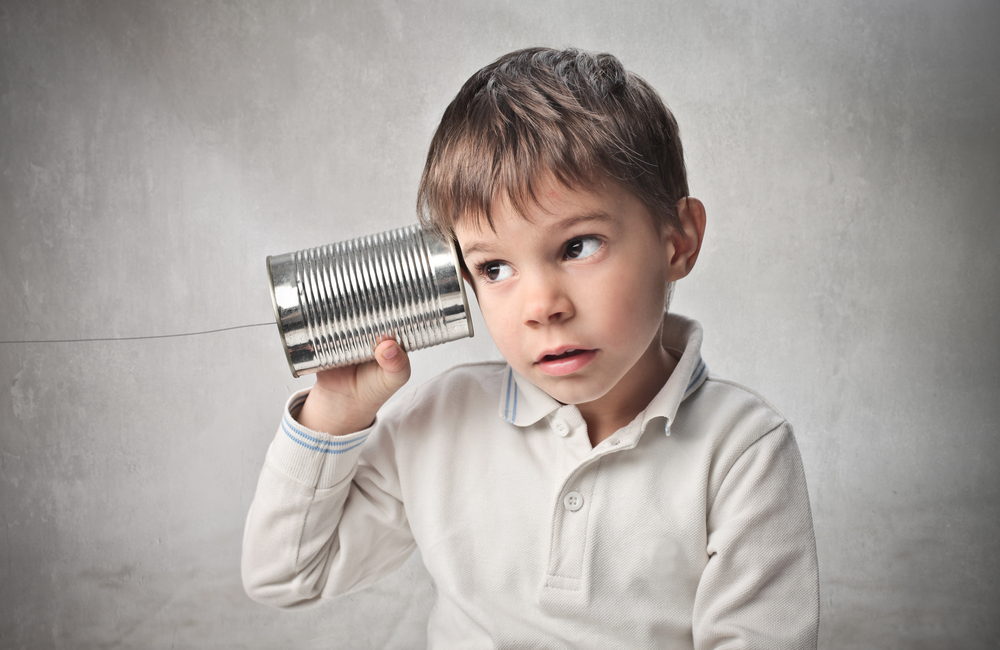 ¿PRACTICAMOS LA ESCUCHA?
[Speaker Notes: ELEGIR UN CASO DE LOS DEL PAPEL Y HACER ESCUCHA ACTIVA POR PAREJAS]
EXPRESIONES AFECTIVAS
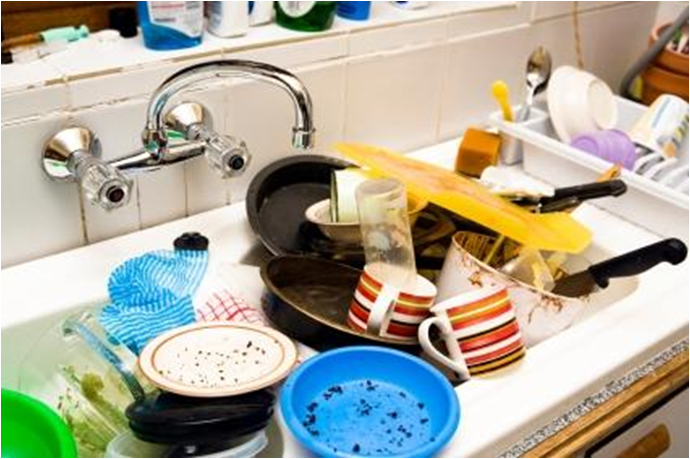 EXPRESIONES AFECTIVAS
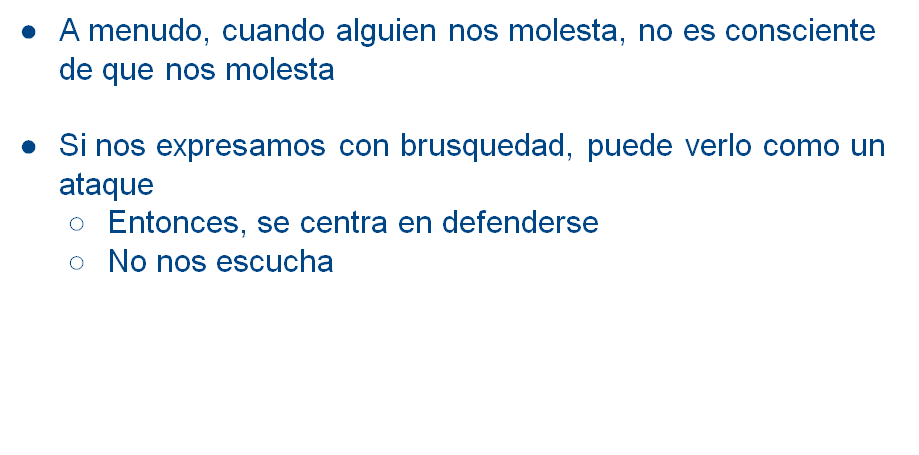 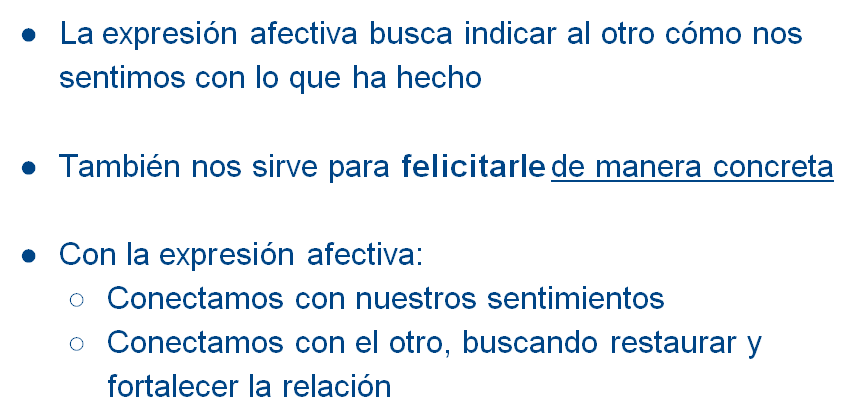 EXPRESIONES AFECTIVAS
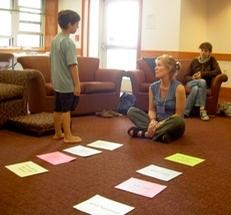 LA RUTA DE LA ASERTIVIDAD
OBSERVO
SIENTO
NECESITO
TE PIDO
[Speaker Notes: DESCRIBO LO QUE DICE O HACE EL OTRO
IDENTIFICO LO QUE SIENTO CUANDO LO HACE
EXPRESO LO QUE NECESITO. 
PIDO CON UNA PREGUNTA LO QUE LA OTRA PERSONA ME GUSTARIA QUE HICIERA]
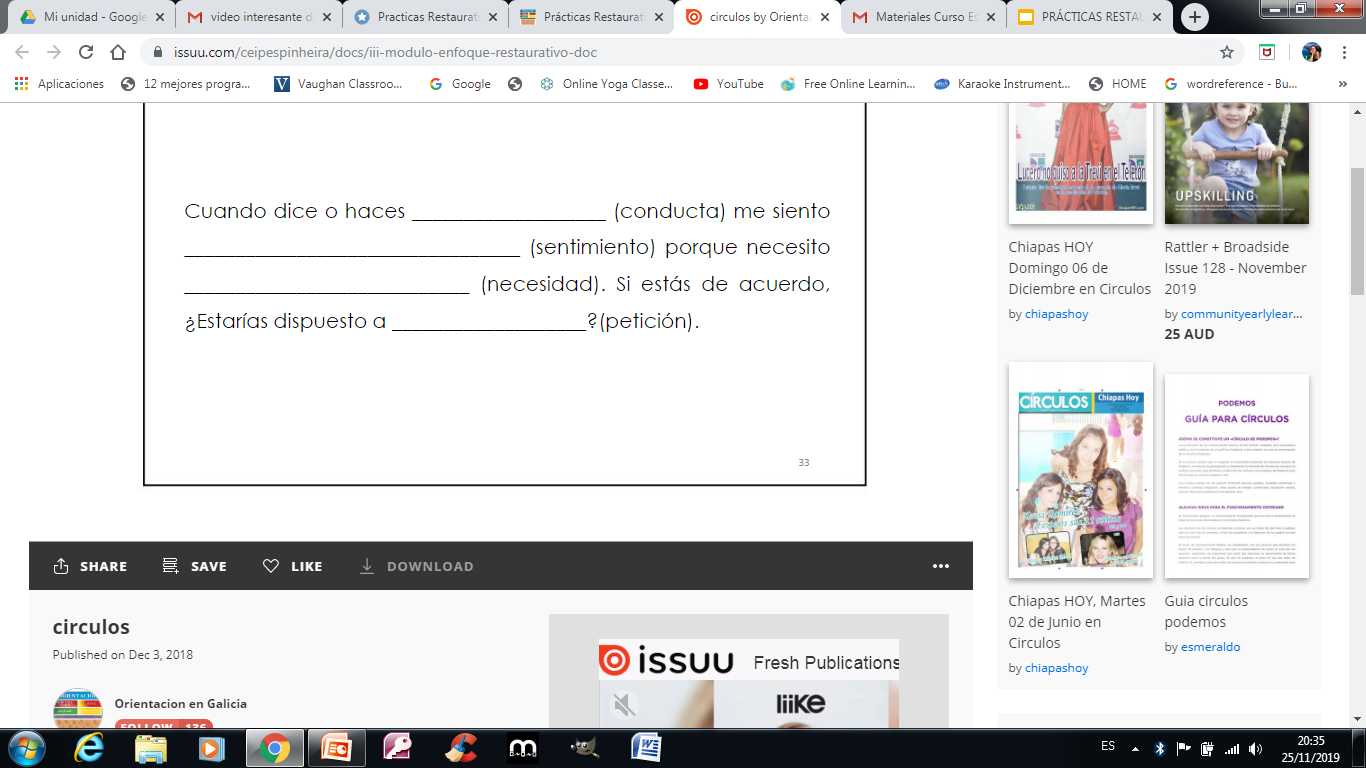 AHORA A PRACTICAR...
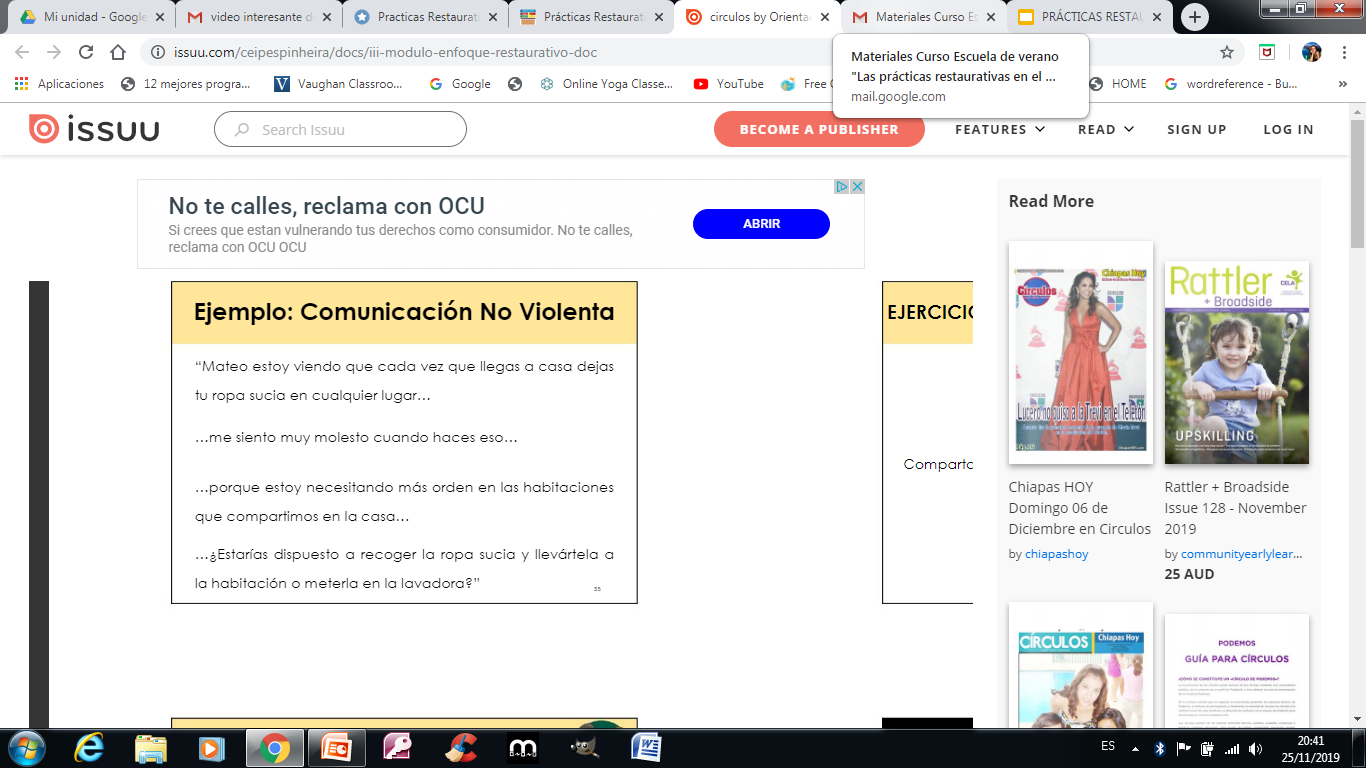 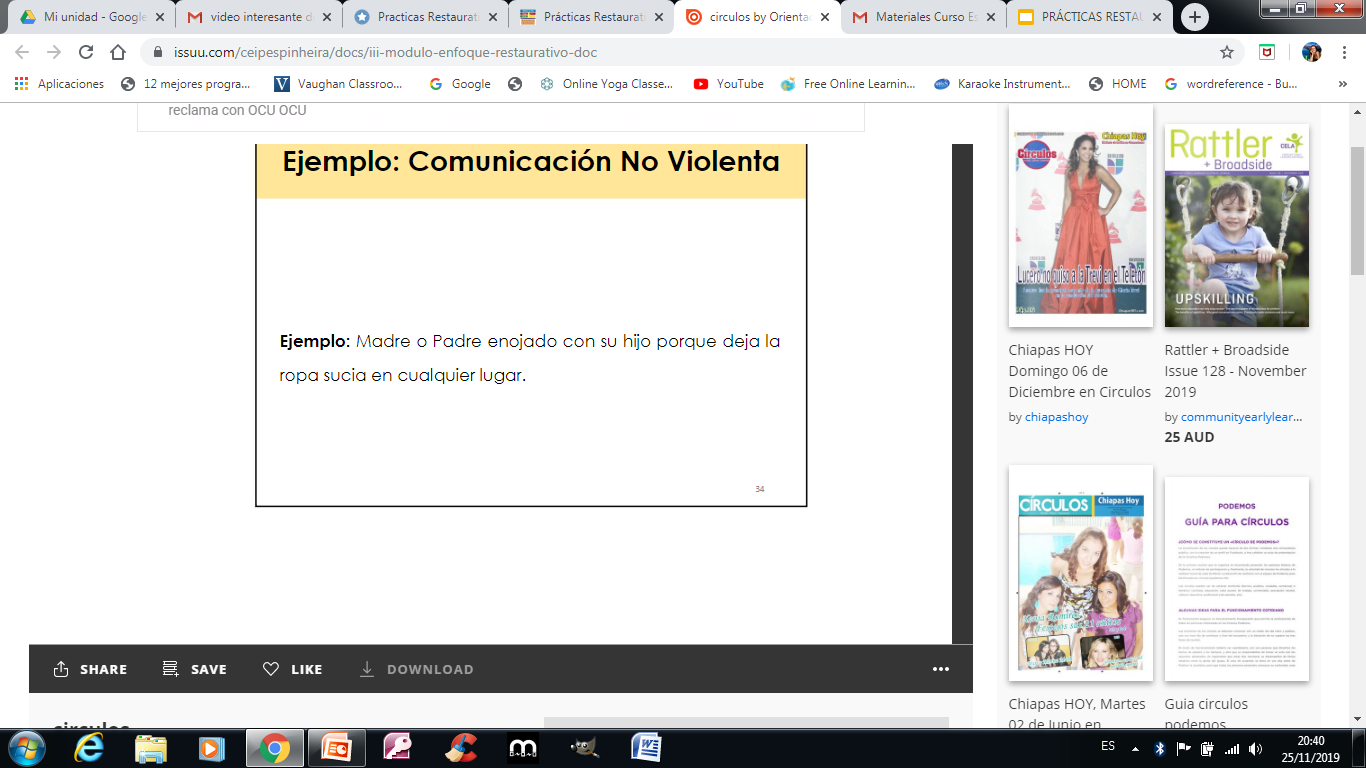 Una profesora se reúne con su grupo en la clase de tutoría para explicar las actividades que se harán en el centro el día de la violencia de género. 
Dentro del grupo, Mario y Susana, no paran de hablar, molestando al resto de sus compañeros y no prestando atención a la profesora.

OBSERVACIÓN-SENTIMIENTO-NECESIDAD-PETICIÓN
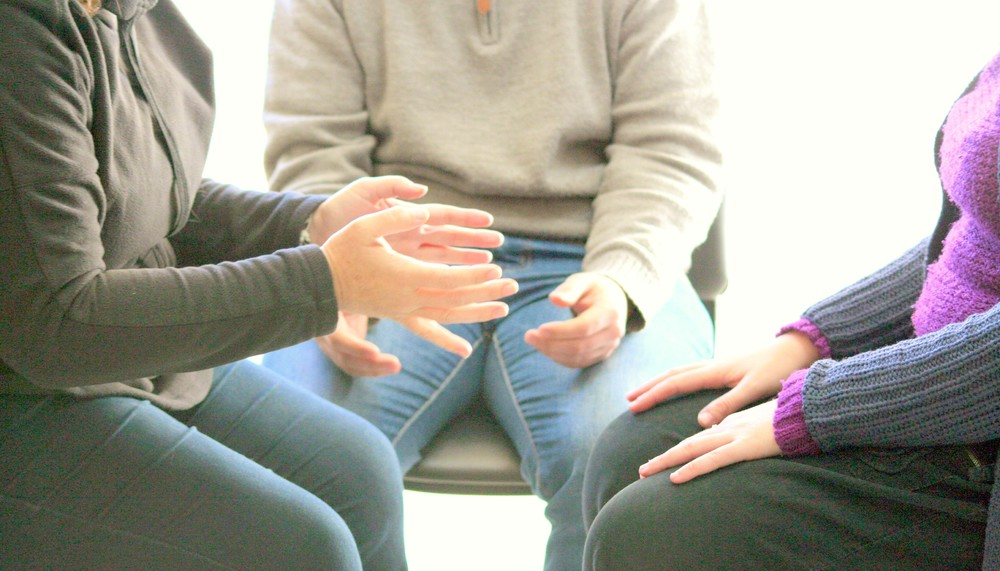 PREGUNTAS RESTAURATIVAS
[Speaker Notes: La pregunta PORQUE no está incluida en la lista porque pone a la defensiva a la persona y no es útil]
PREGUNTAS RESTAURATIVAS
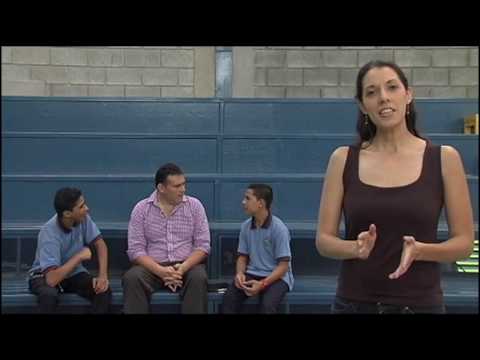 [Speaker Notes: La pregunta PORQUE no está incluida en la lista porque pone a la defensiva a la persona y no es útil]
PREGUNTAS RESTAURATIVAS
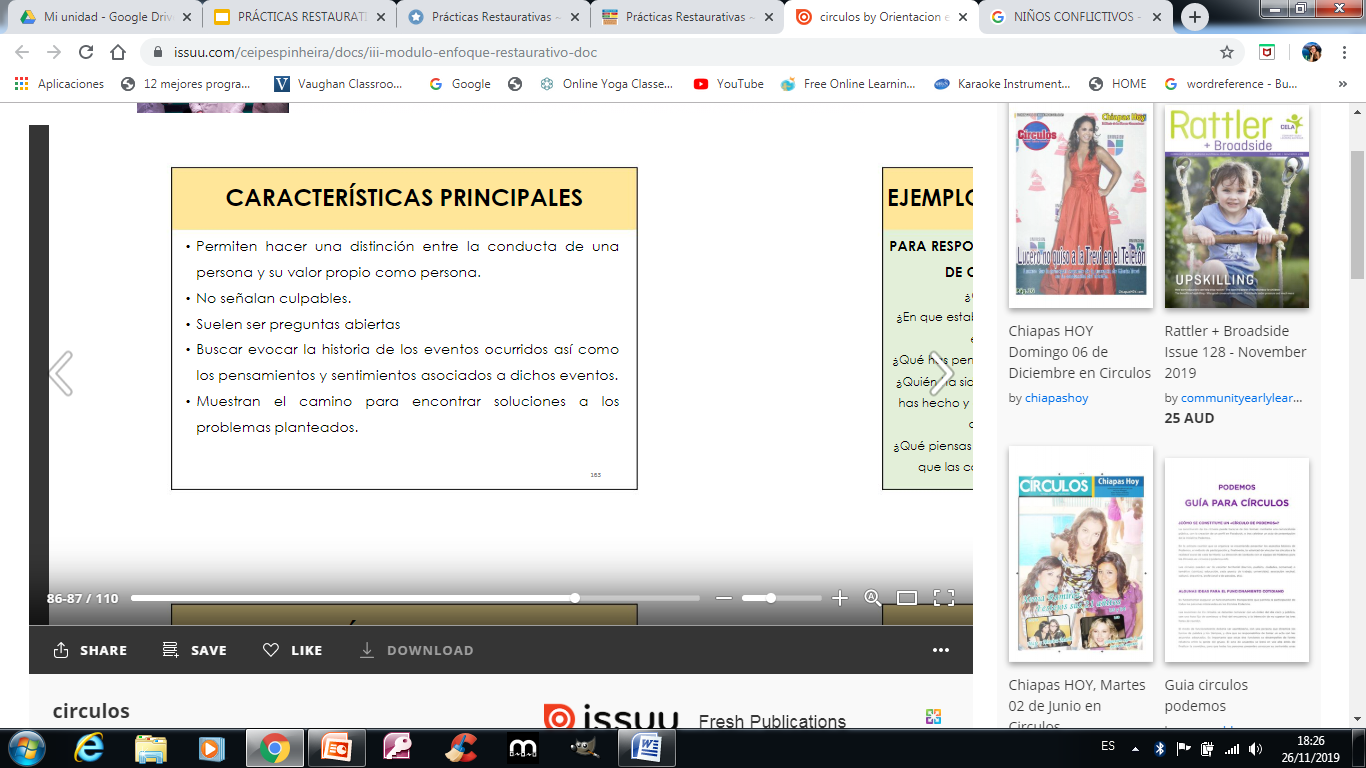 [Speaker Notes: La pregunta PORQUE no está incluida en la lista porque pone a la defensiva a la persona y no es útil]
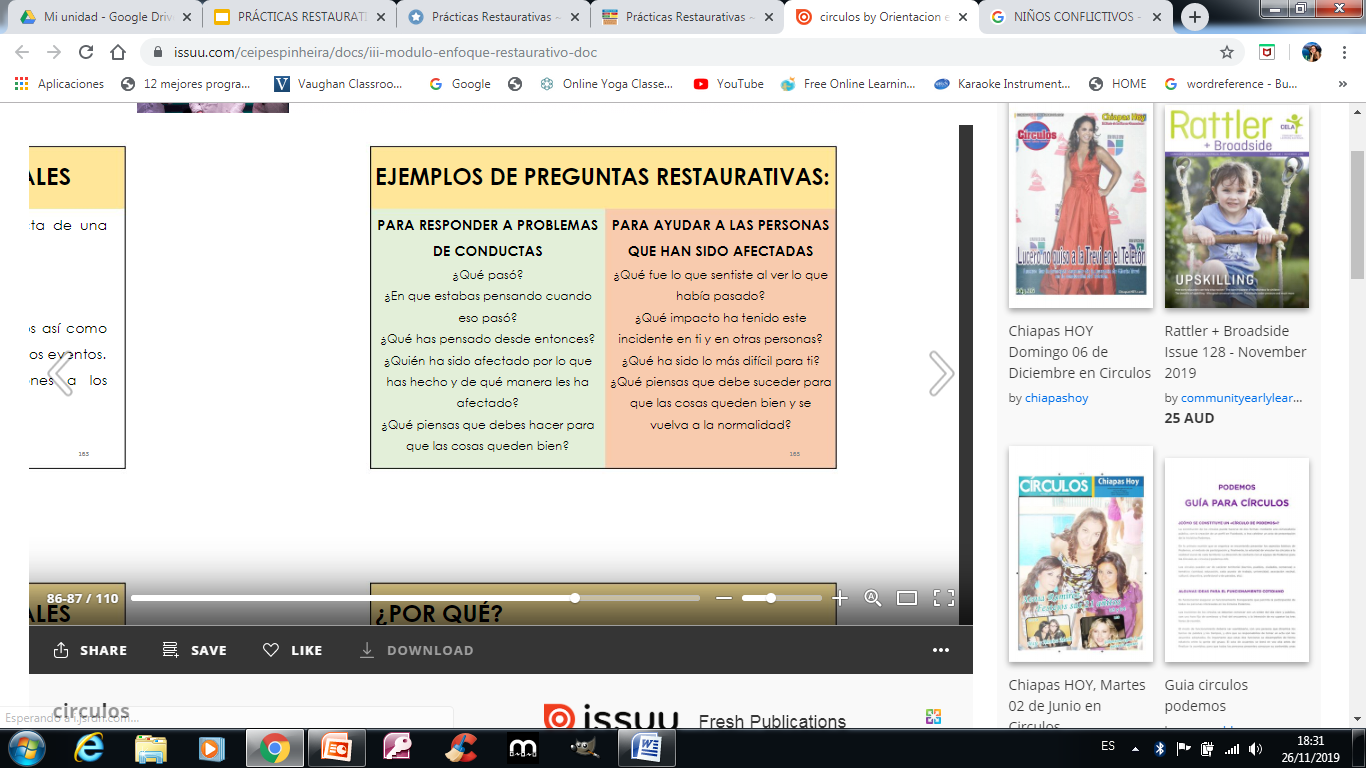 NO ES RECOMENDABLE...
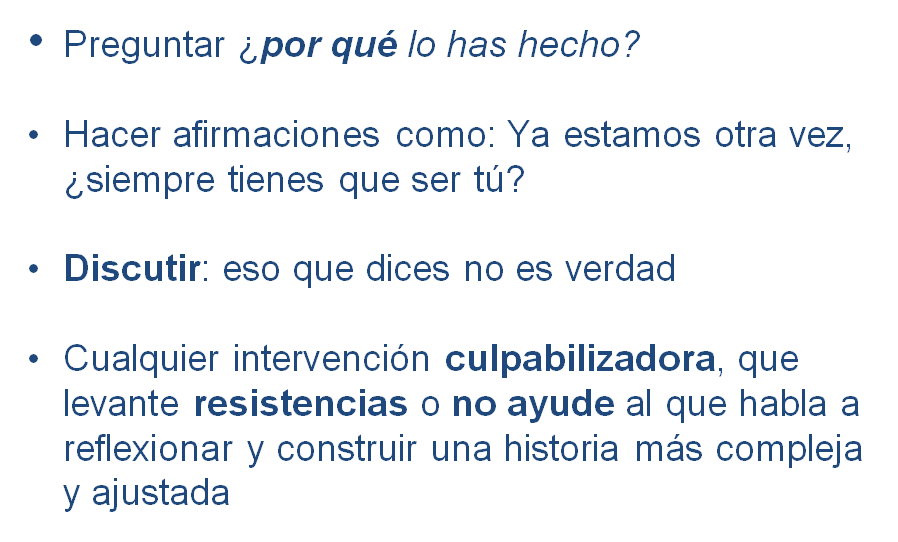 ¿QUIÉN Y CUÁNDO PUEDE HACER PREGUNTAS?
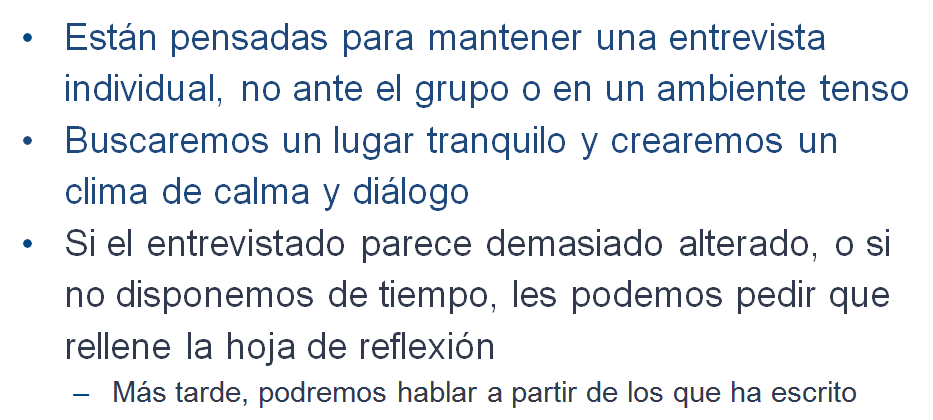 [Speaker Notes: La pregunta PORQUE no está incluida en la lista porque pone a la defensiva a la persona y no es útil]
FICHA DE REFLEXIÓN
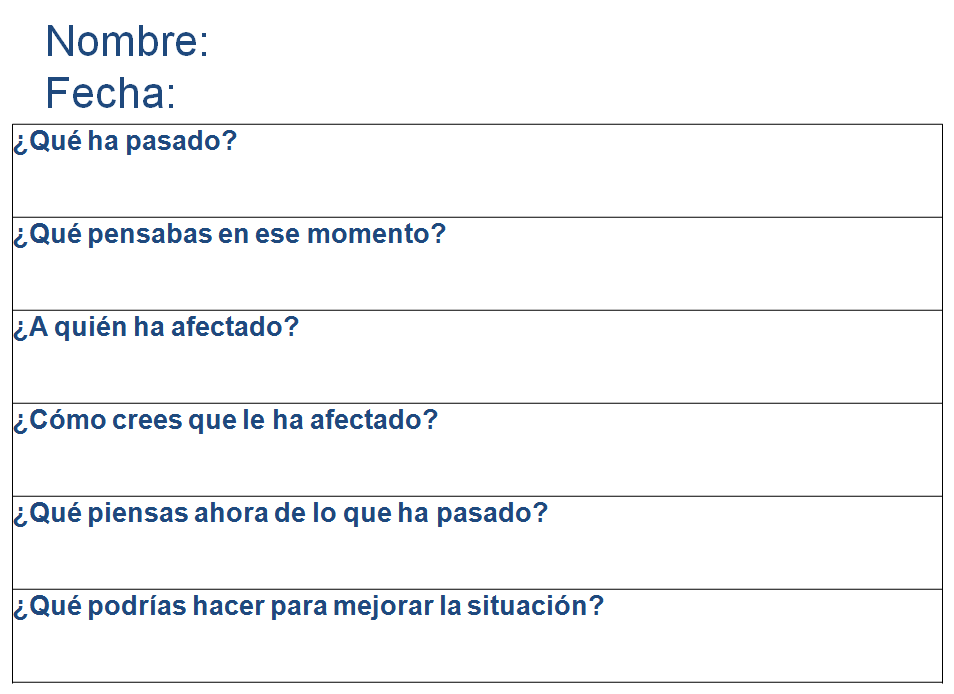 ¡AHORA A PRACTICAR!
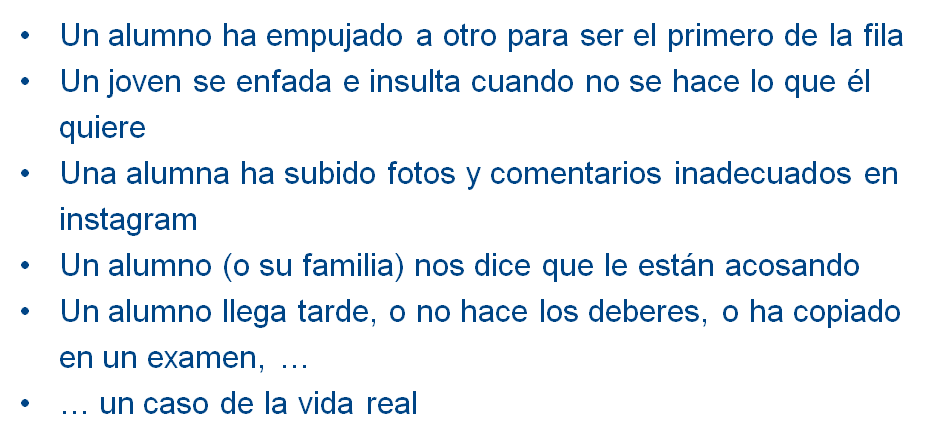 [Speaker Notes: La pregunta PORQUE no está incluida en la lista porque pone a la defensiva a la persona y no es útil]
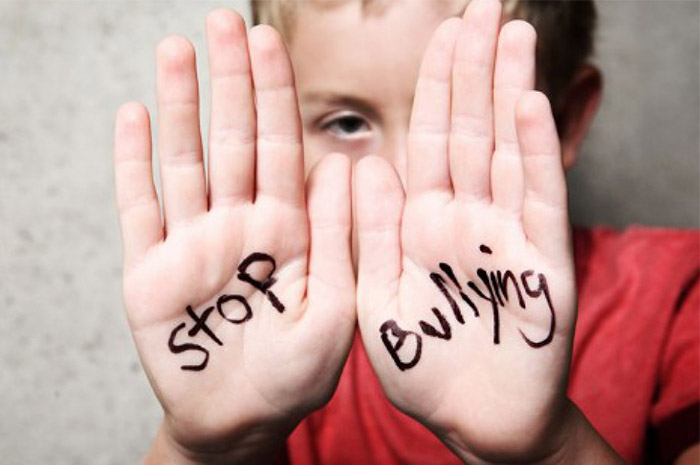 PREGUNTAS RESTAURATIVAS Y ENTREVISTA DE INTERVENCIÓN EN CASO DE ACOSO
[Speaker Notes: La pregunta PORQUE no está incluida en la lista porque pone a la defensiva a la persona y no es útil]
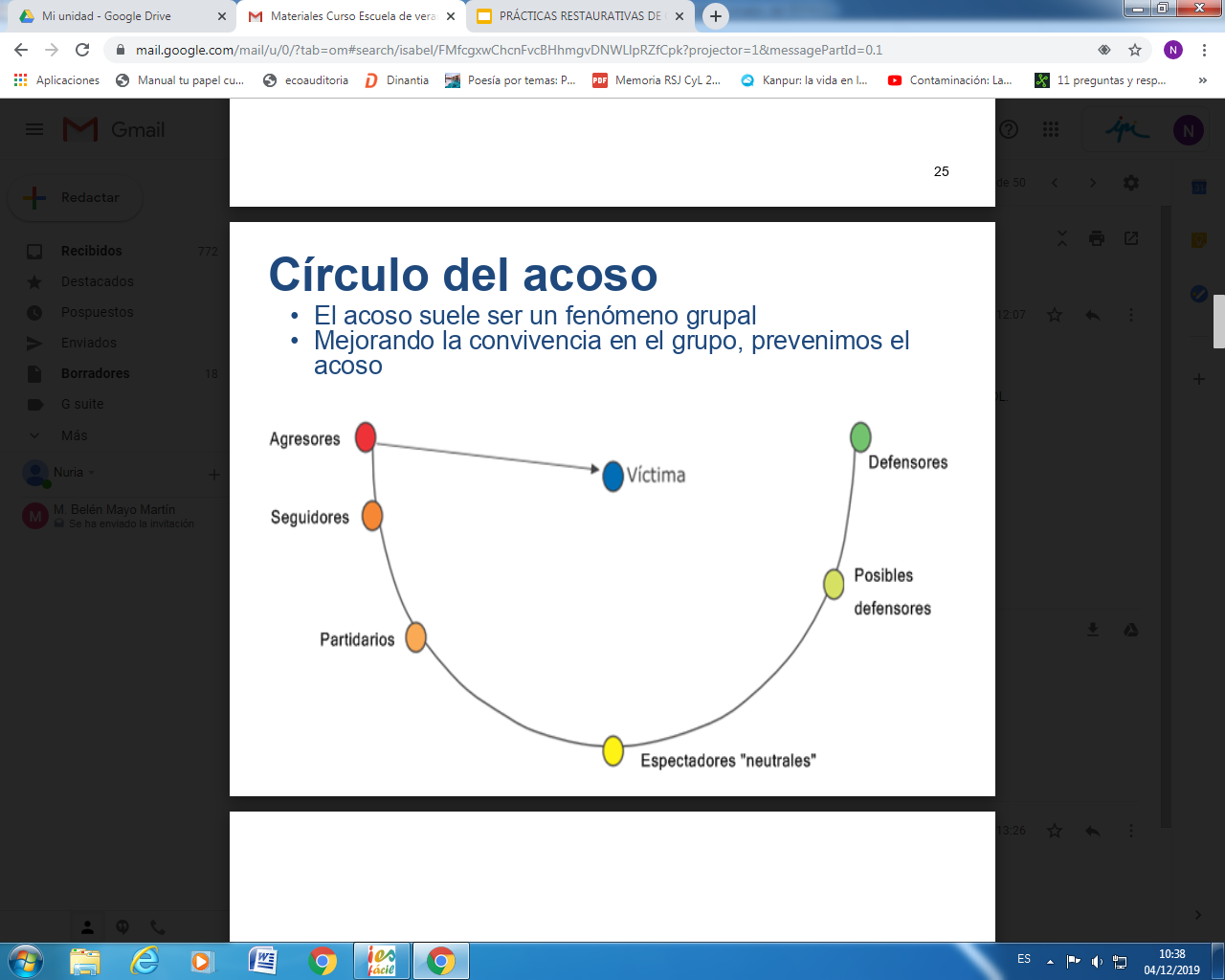 [Speaker Notes: La pregunta PORQUE no está incluida en la lista porque pone a la defensiva a la persona y no es útil]
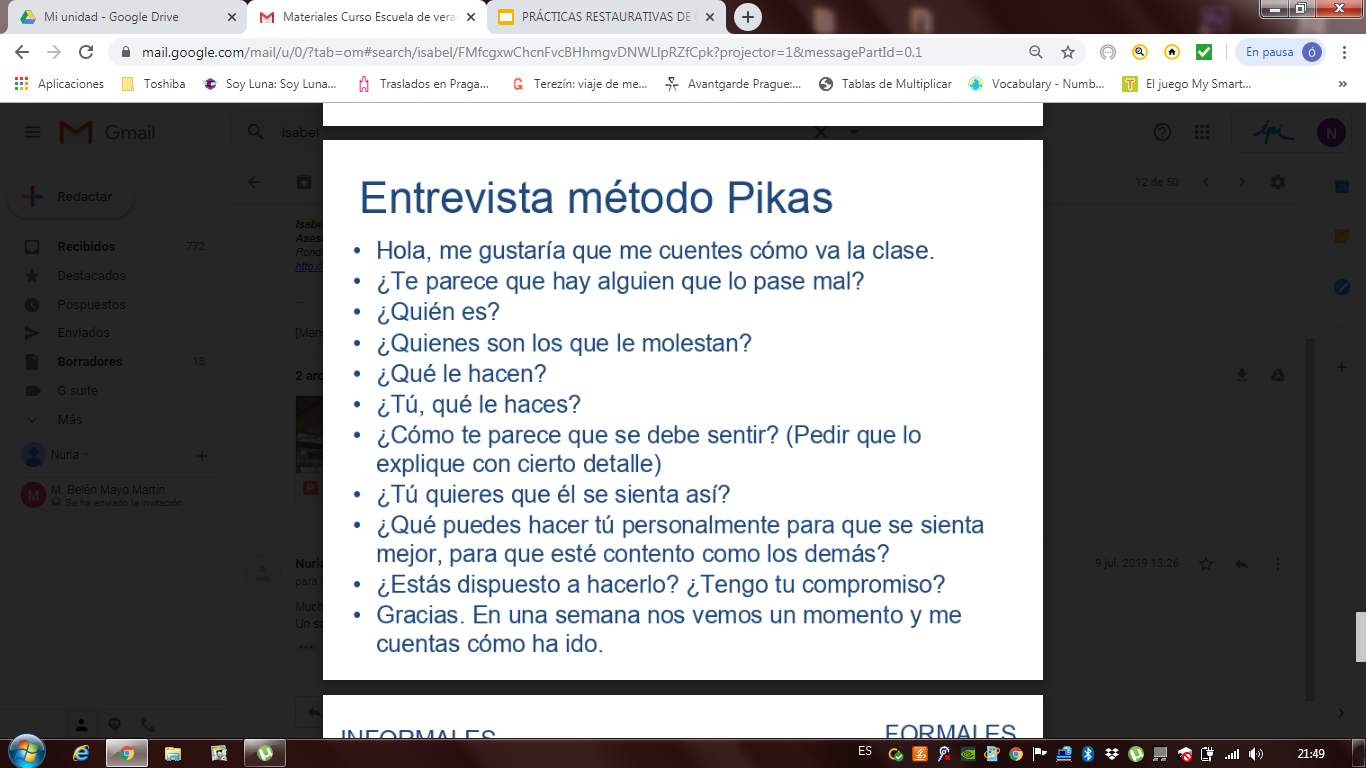 [Speaker Notes: La pregunta PORQUE no está incluida en la lista porque pone a la defensiva a la persona y no es útil]
LA HISTORIA DE MARIO
[Speaker Notes: La pregunta PORQUE no está incluida en la lista porque pone a la defensiva a la persona y no es útil]
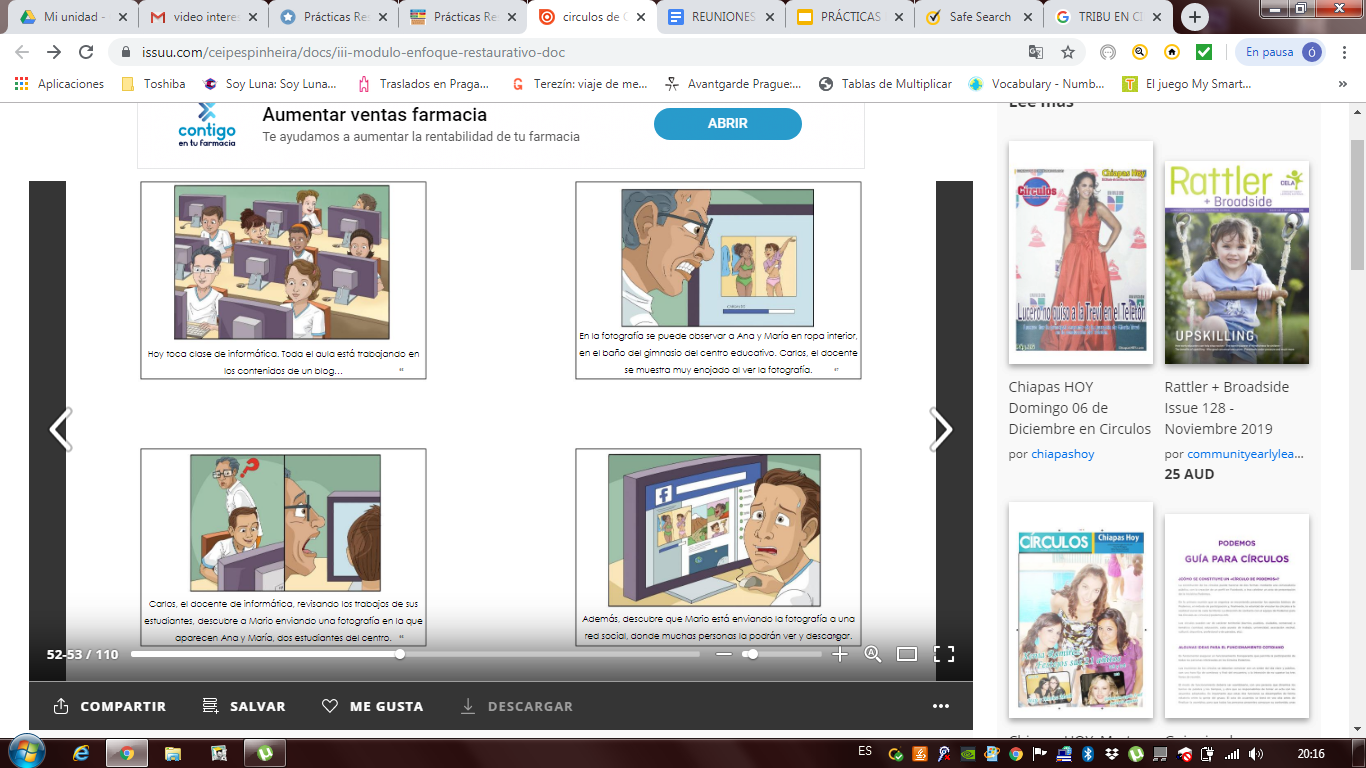 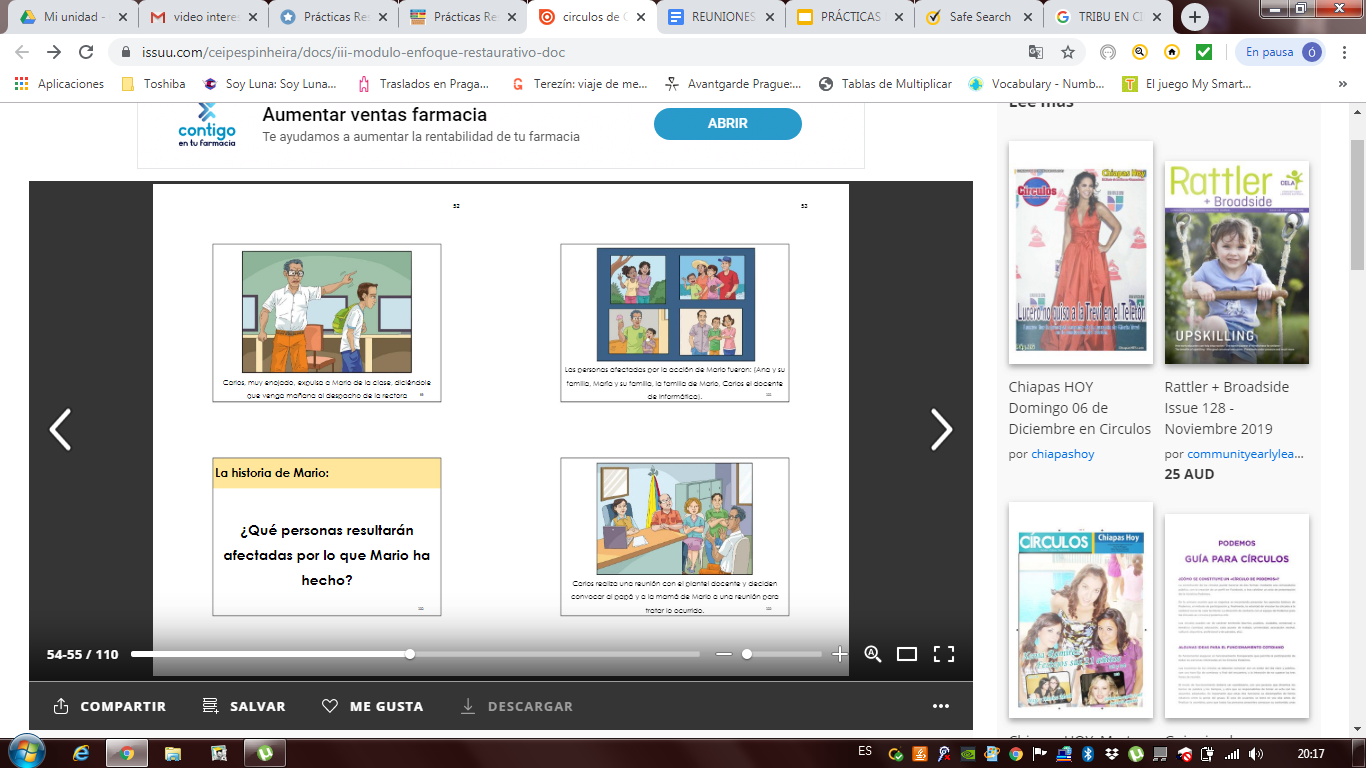 [Speaker Notes: La pregunta PORQUE no está incluida en la lista porque pone a la defensiva a la persona y no es útil]
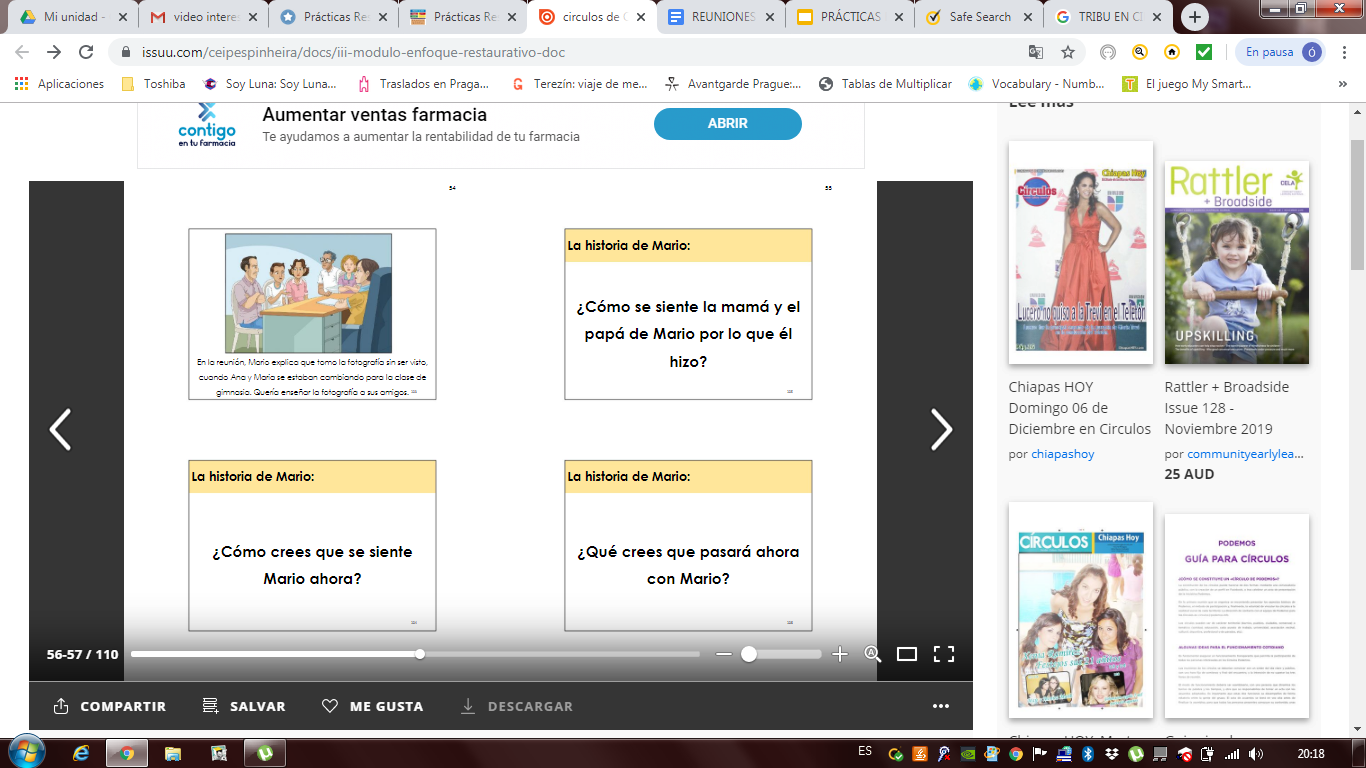 [Speaker Notes: La pregunta PORQUE no está incluida en la lista porque pone a la defensiva a la persona y no es útil]
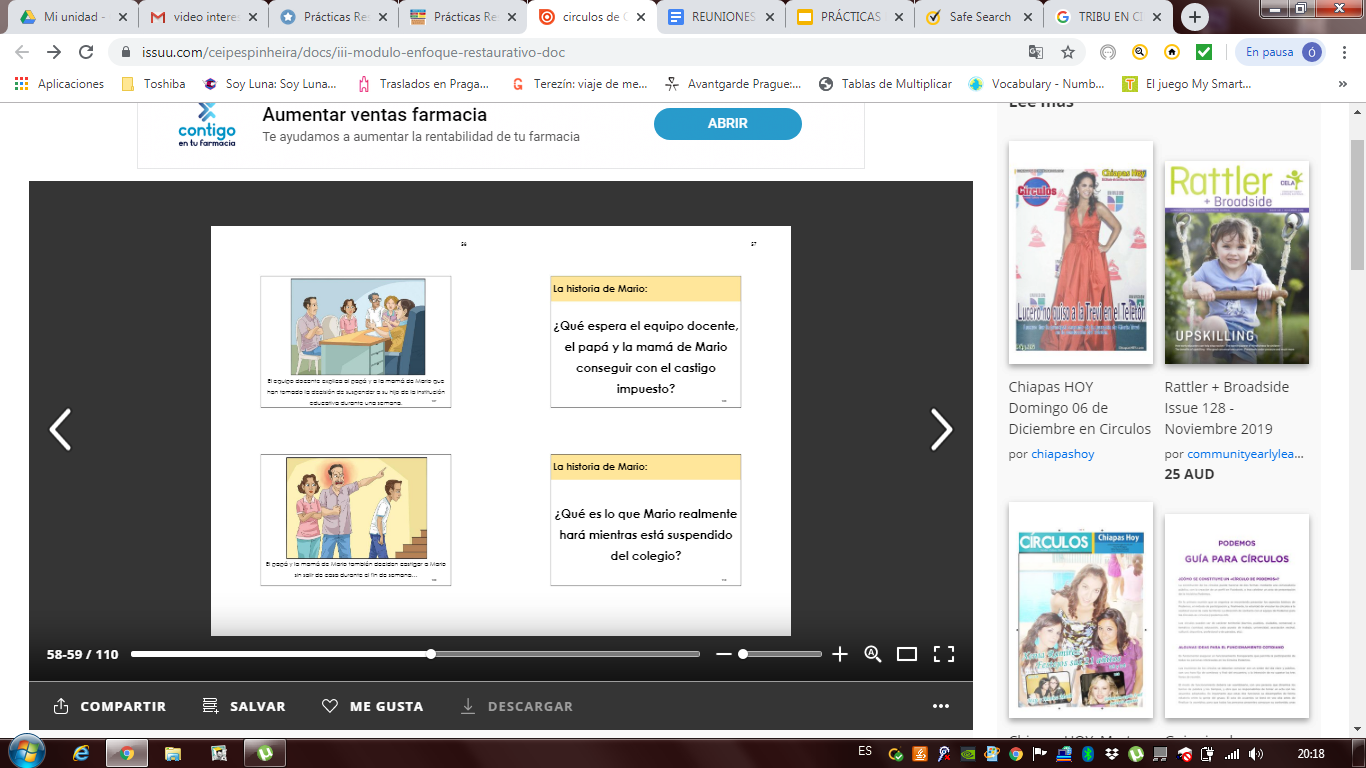 [Speaker Notes: La pregunta PORQUE no está incluida en la lista porque pone a la defensiva a la persona y no es útil]
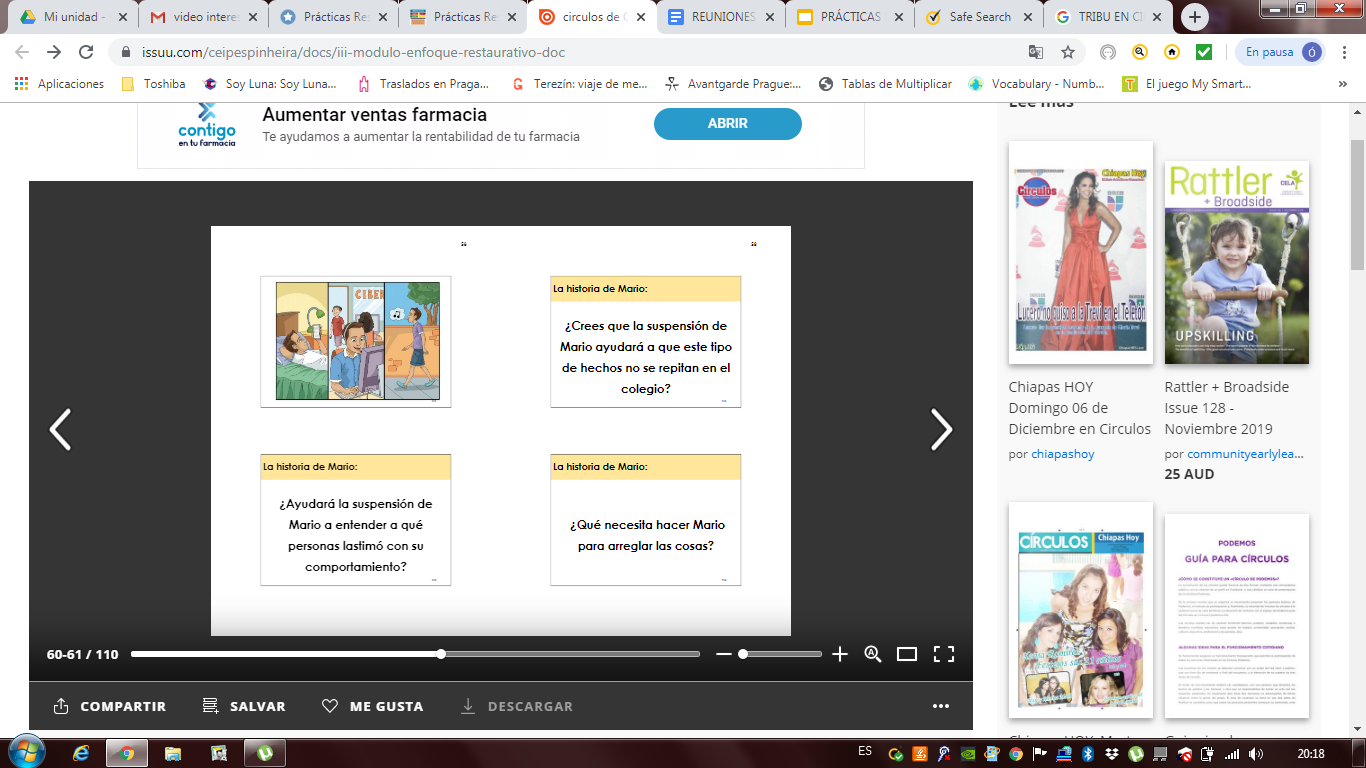 [Speaker Notes: La pregunta PORQUE no está incluida en la lista porque pone a la defensiva a la persona y no es útil]
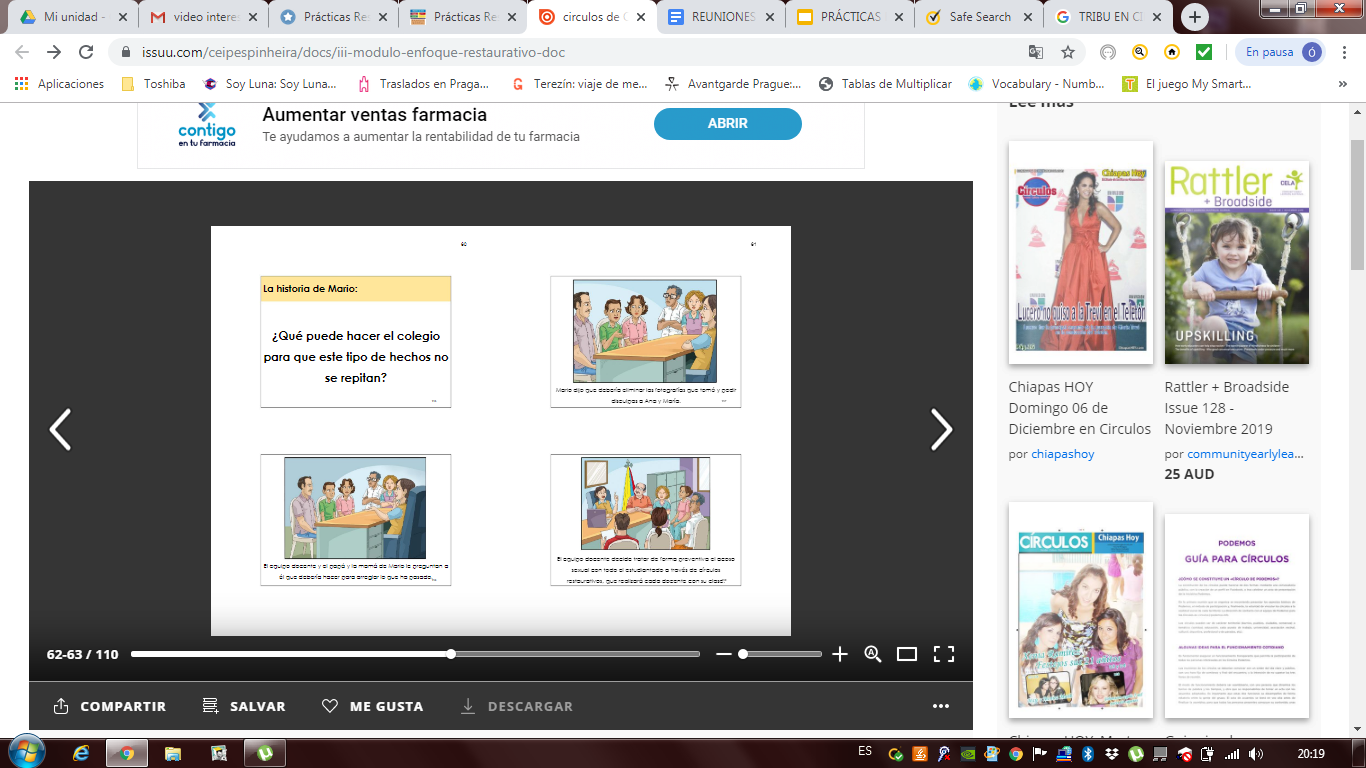 [Speaker Notes: La pregunta PORQUE no está incluida en la lista porque pone a la defensiva a la persona y no es útil]
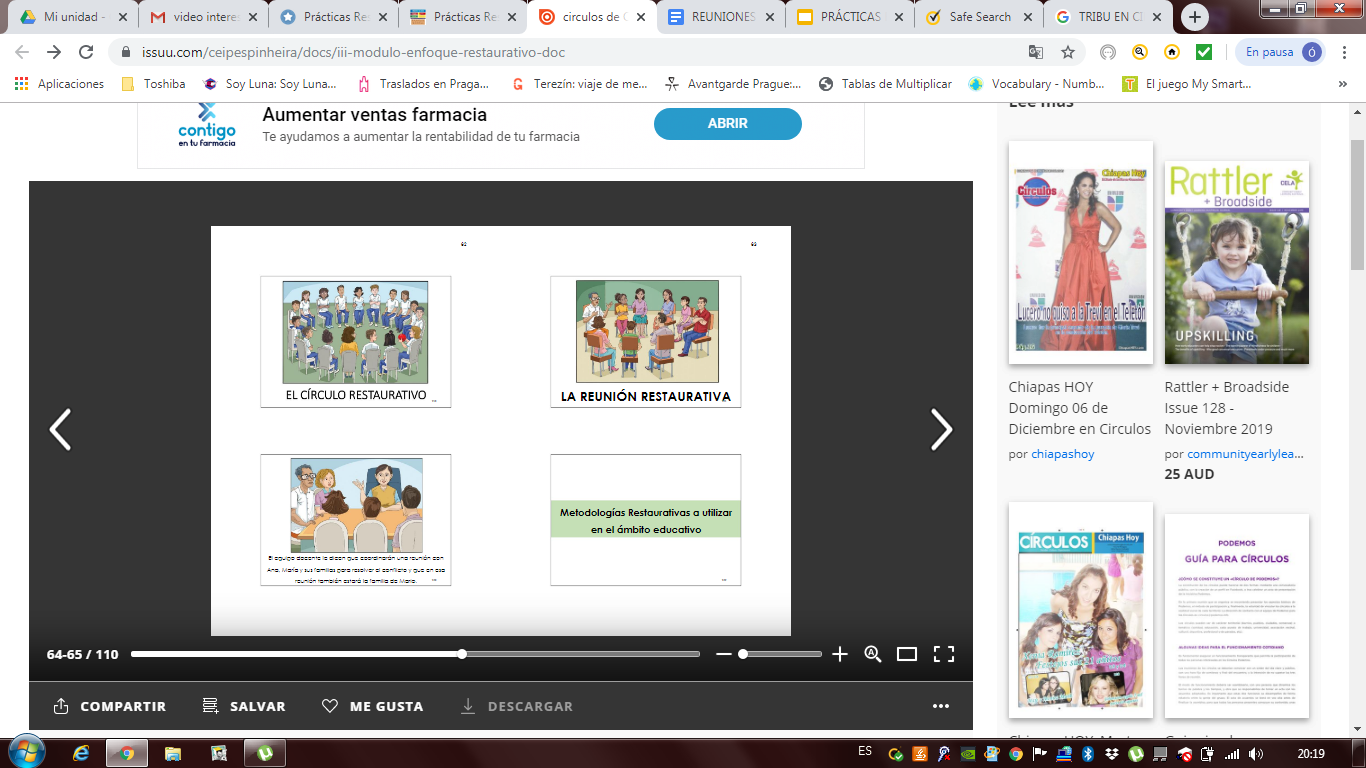 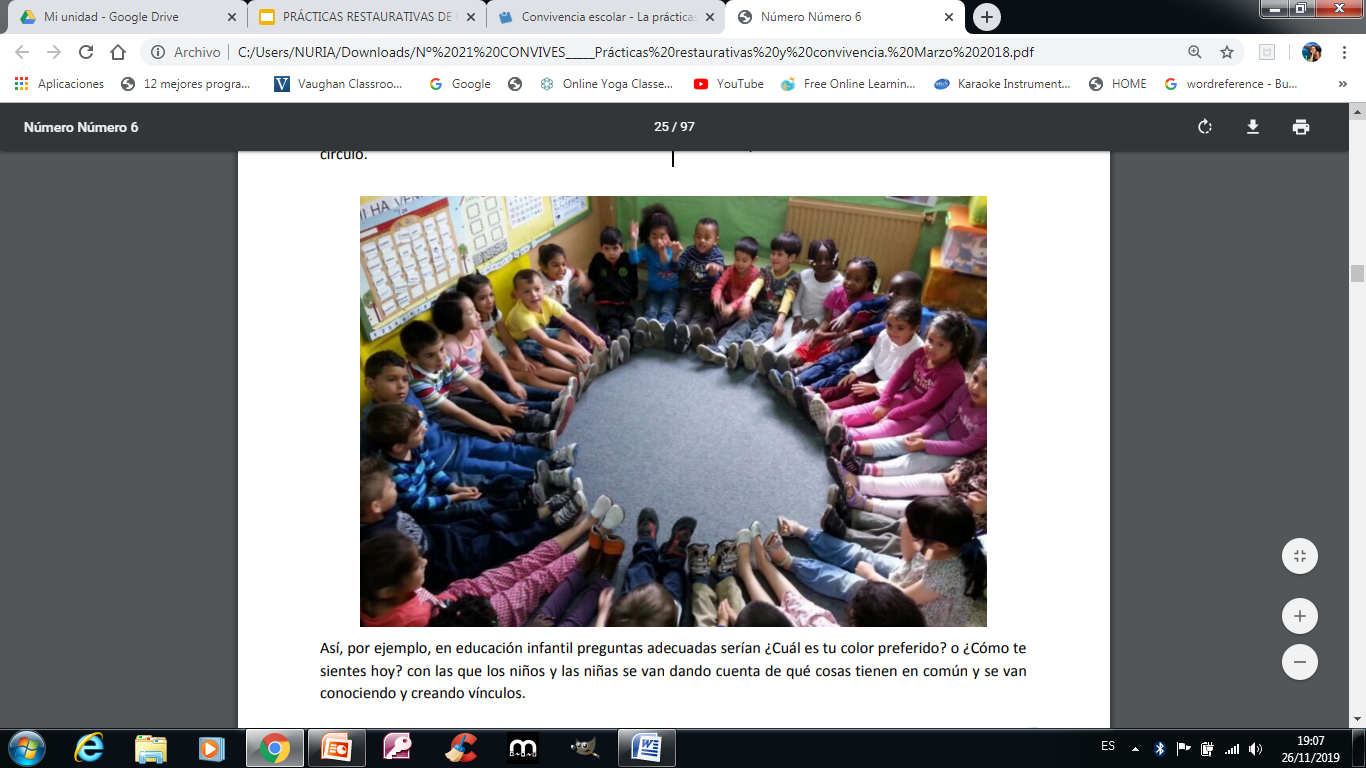 CÍRCULOS
UN CASO PRÁCTICO: 
IES ANTONIO GARCÍA BELLIDO
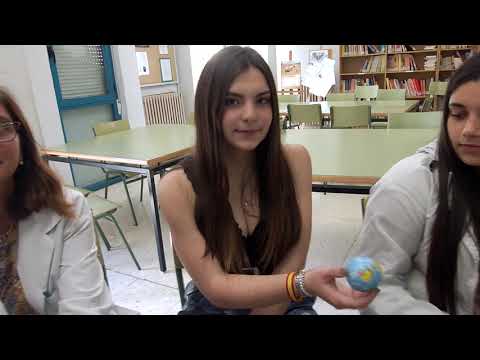 TIPOS DE CÍRCULOS DE DIÁLOGO
Círculos de inicio: breves, con una o dos preguntas que ayudan a fomentar la confianza. Al comenzar el día o una actividad para plantearse objetivos, para compartir su estado emocional al empezar el día, para iniciar una reunión con familias.
Círculos de salida:  breve, con una o dos preguntas que ayuden a reflexionar sobre el final del día o después de una actividad especial para compartir cómo ha ido.
Círculos didácticos: para pedir ideas previas sobre un tema que se está iniciando, comentar una lectura, recoger dudas o saber qué han aprendido, poner al día a un alumno que ha faltado en la clase anterior (“¿qué hicimos ayer en clase?”), para repasar (una pregunta que puede salir en el examen).
TIPOS DE CÍRCULOS DE DIÁLOGO
4. Círculos de diálogo o pedagógicos: para conversar sobre cómo fue el trimestre, para planificar una excursión, para poner las reglas de clase, para ver cómo van las relaciones entre compañeros, para compartir sus emociones, experiencias e ideas. 
5. Círculo de prevención: para prevenir la aparición de un conflicto o para evitar su escalada. Supongamos que a la última salida al teatro hubo mucho ruido, ahora tenemos que hacer otra salida y queremos hacer un círculo para ver cómo puede ir mejor. Una vez hecha la salida se puede hacer también un círculo para valorar cómo ha ido.
Más ejemplos de círculos Preguntas para círculos
CíRCULOS PARA CREAR COMUNIDAD
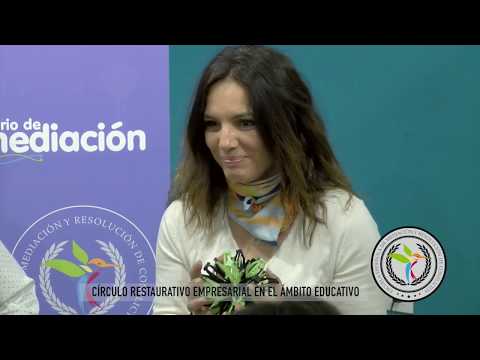 HACIENDO EL CÍRCULO...
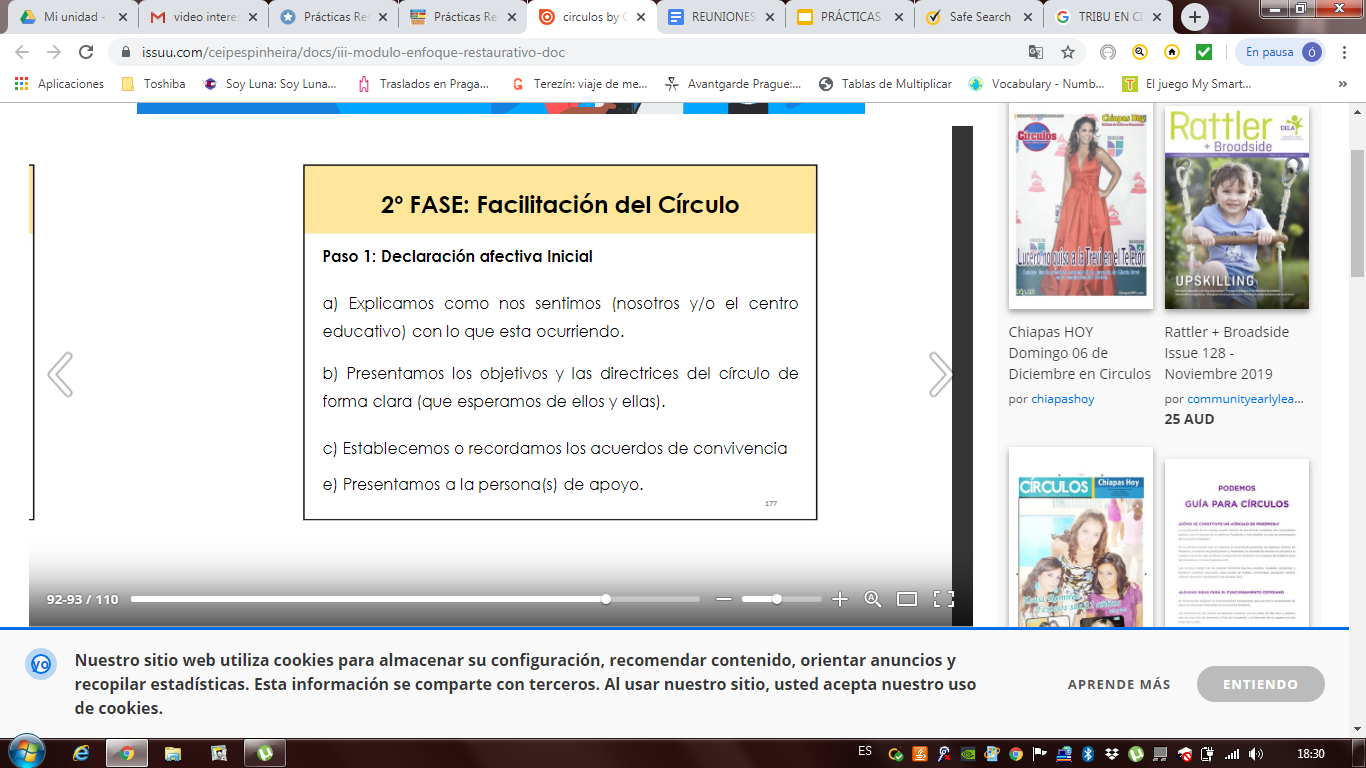 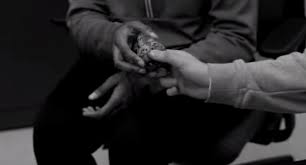 ¿CUÁLES SON LOS ACUERDOS DE CONVIVENCIA?
HABLAMOS SÓLO CUANDO TENGAMOS EL OBJETO, SINO ESCUCHAMOS ATENTAMENTE.
NO HAY BURLAS NI DESCALIFICACIONES.
MIRAMOS A LA CARA DEL QUE HABLA.
CUANDO ESTOY PREPARADO, HABLO.
DECIMOS LA VERDAD.
LO QUE PASA AQUÍ, SE QUEDA AQUÍ.
HACIENDO EL CÍRCULO...
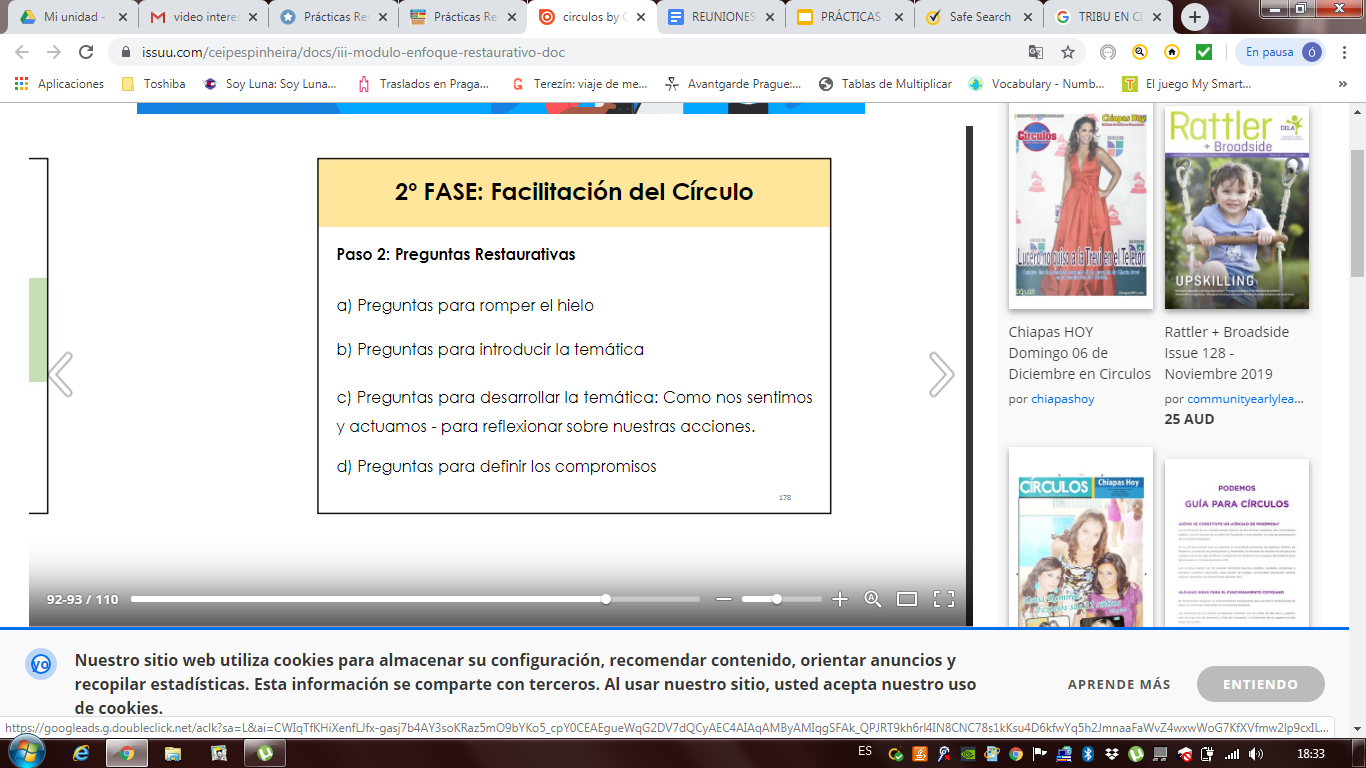 HACIENDO EL CÍRCULO...
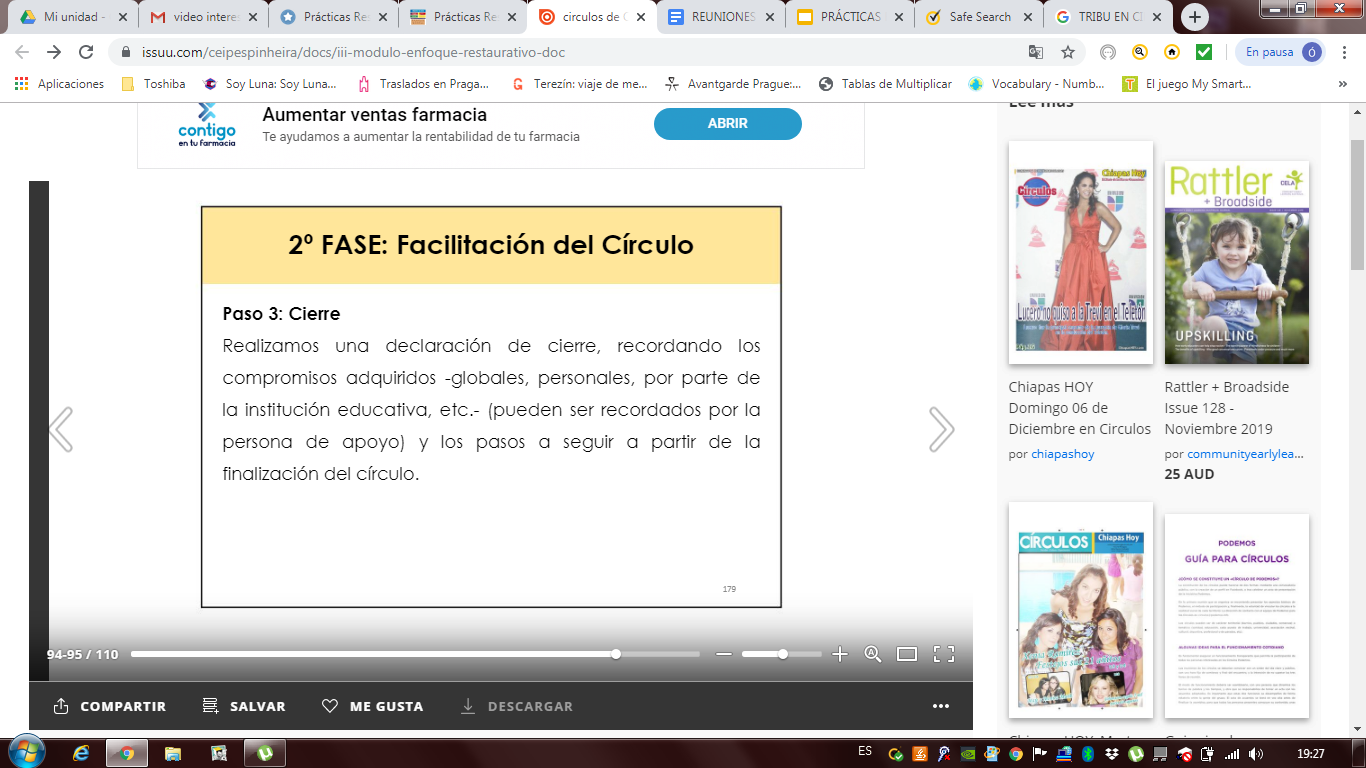 SIGUIENDO EL CÍRCULO...
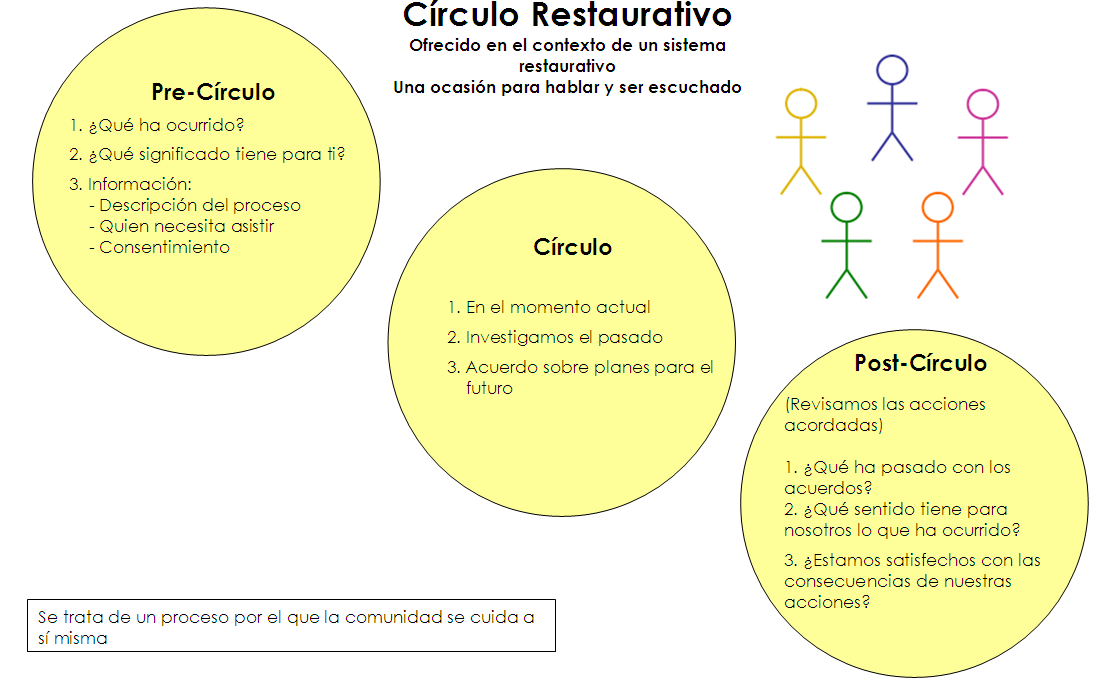 UN CASO PRÁCTICO
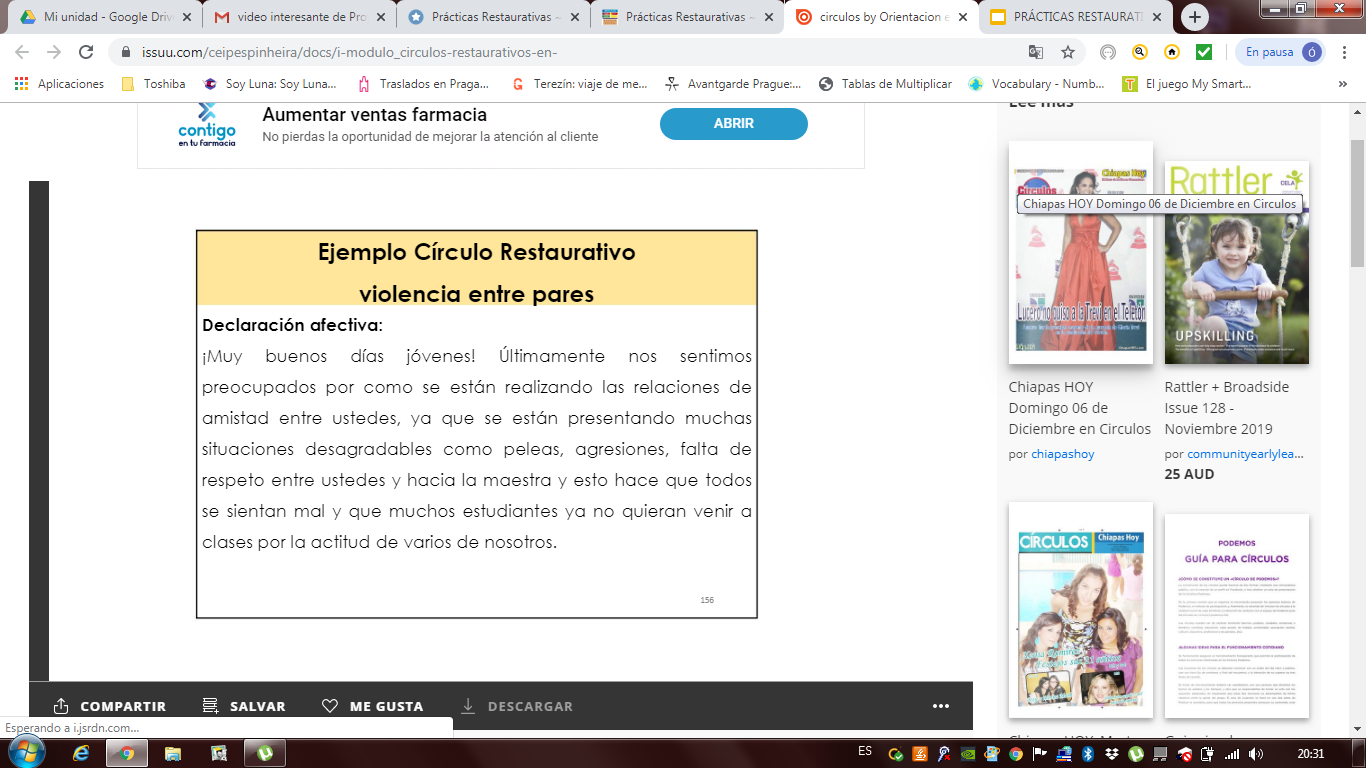 UN CASO PRÁCTICO
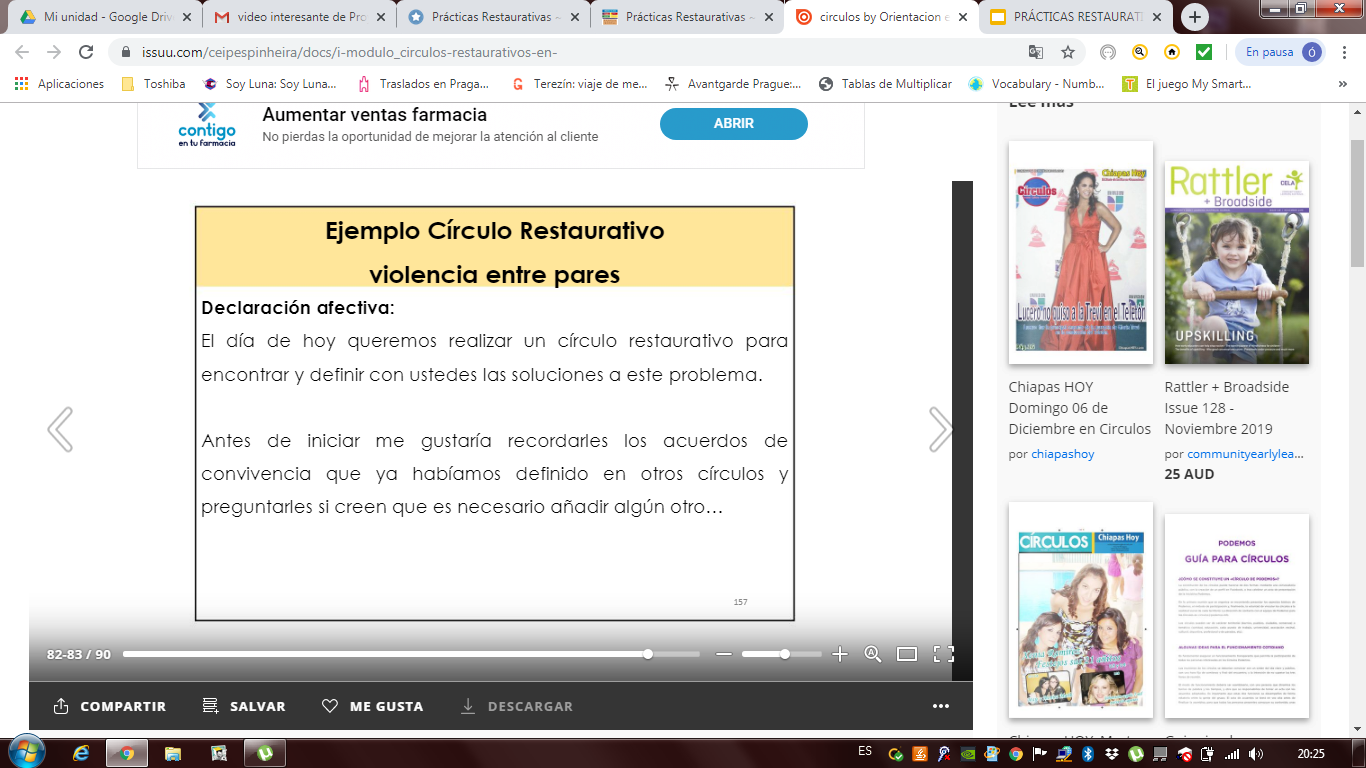 UN CASO PRÁCTICO
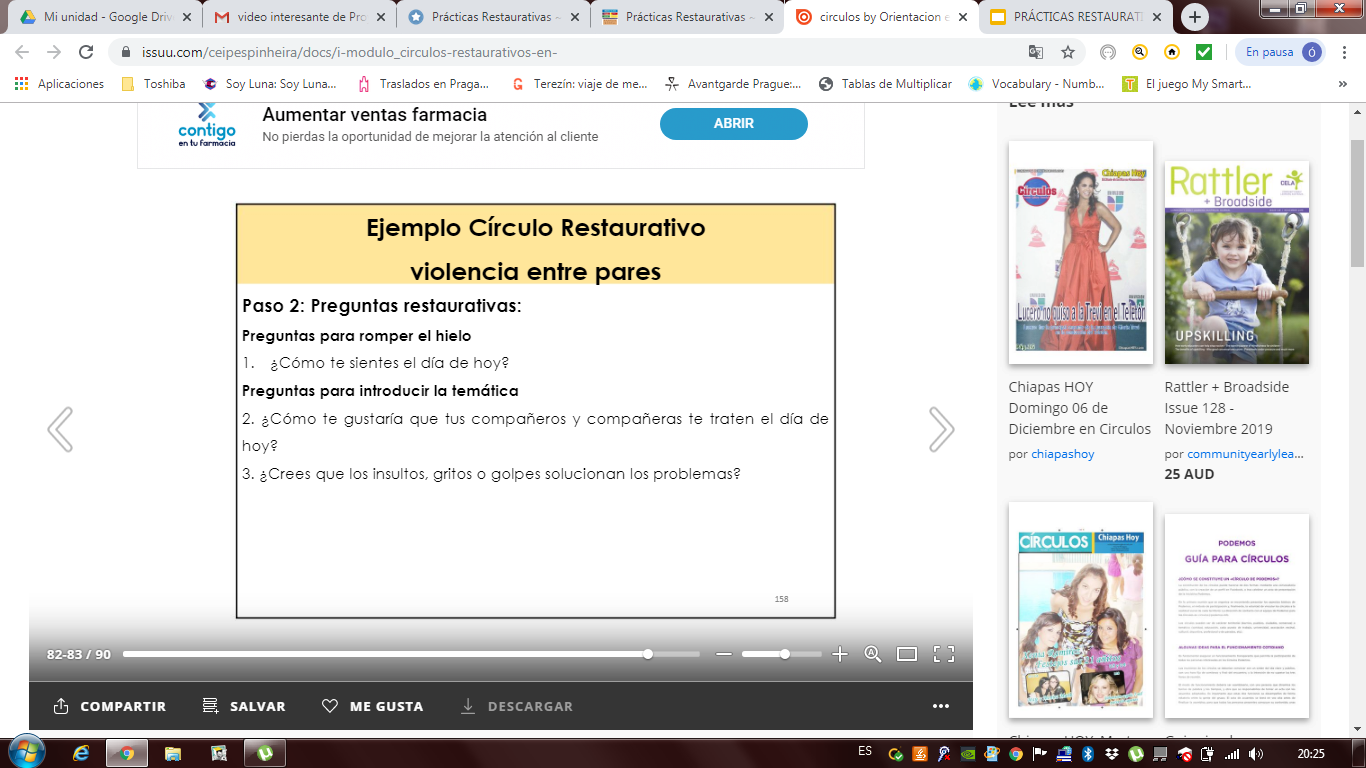 UN CASO PRÁCTICO
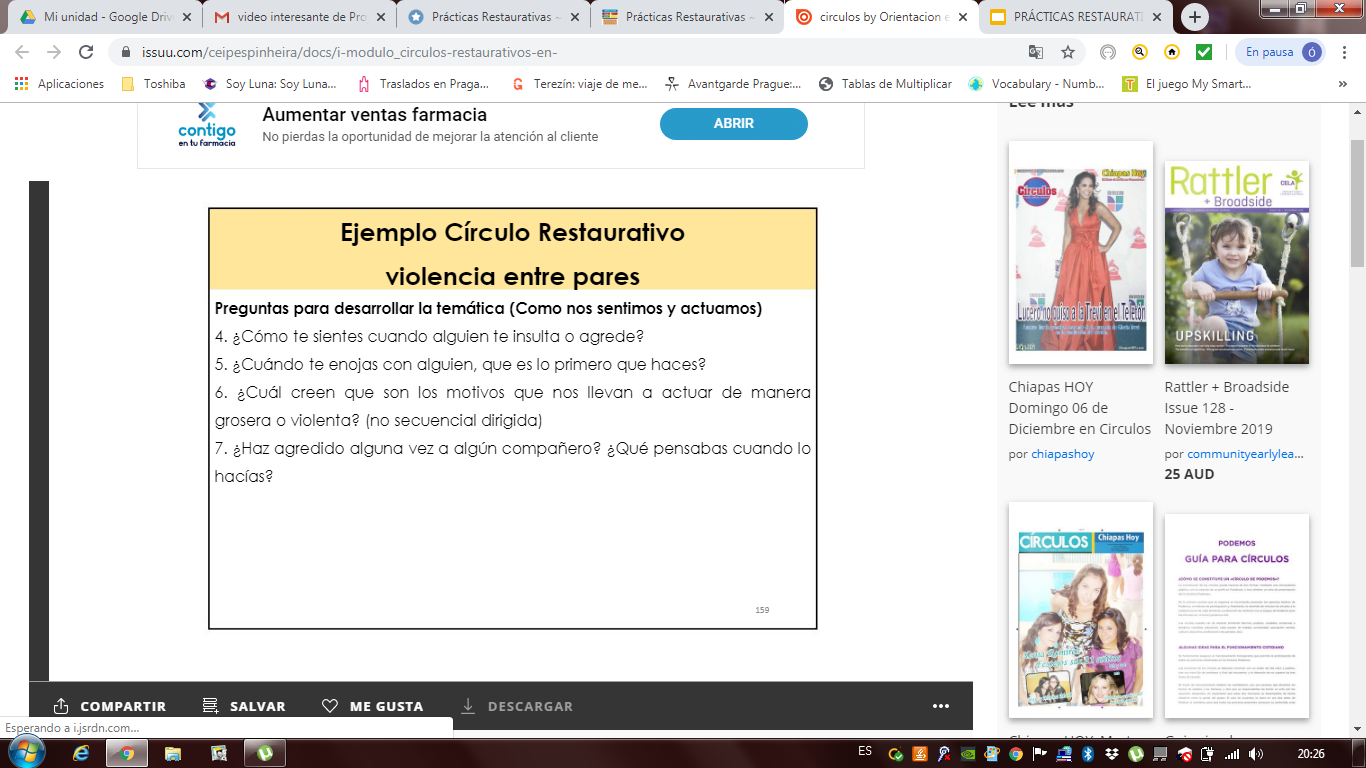 UN CASO PRÁCTICO
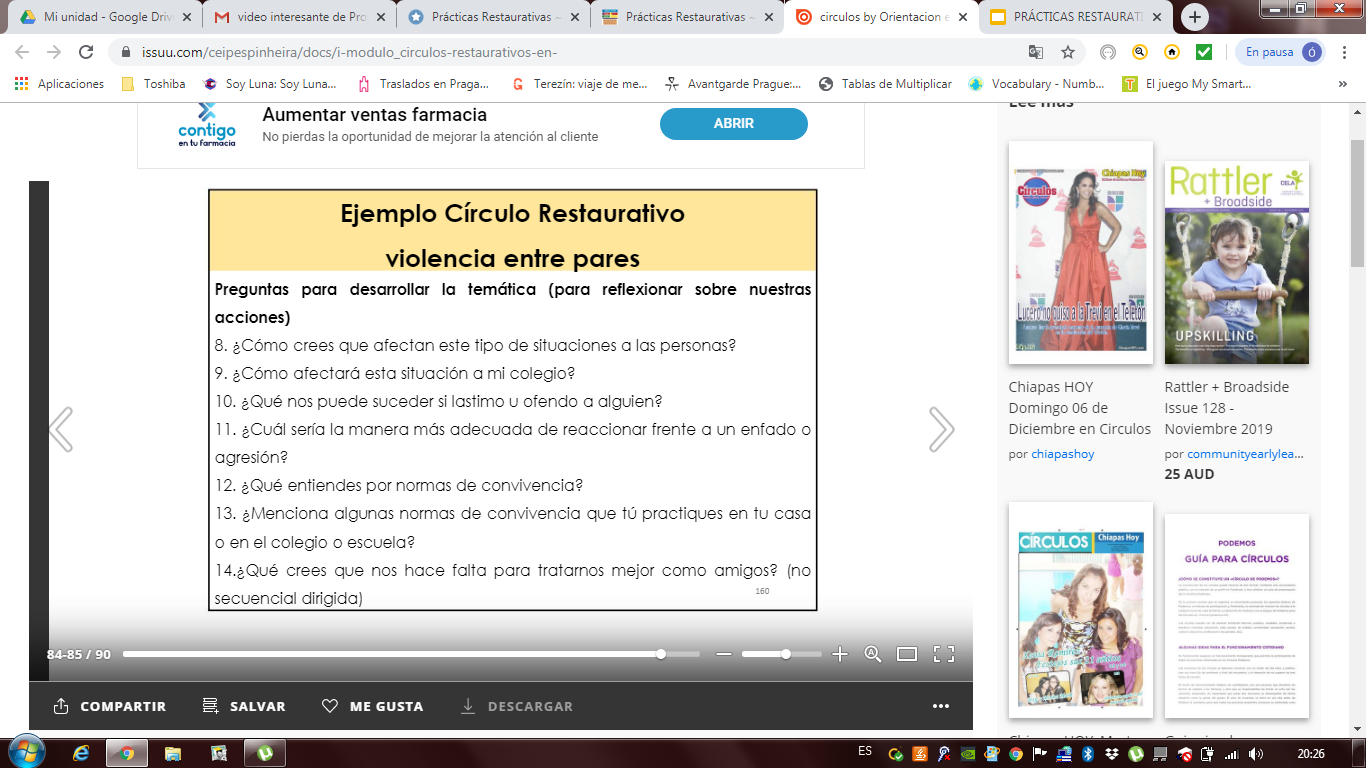 UN CASO PRÁCTICO
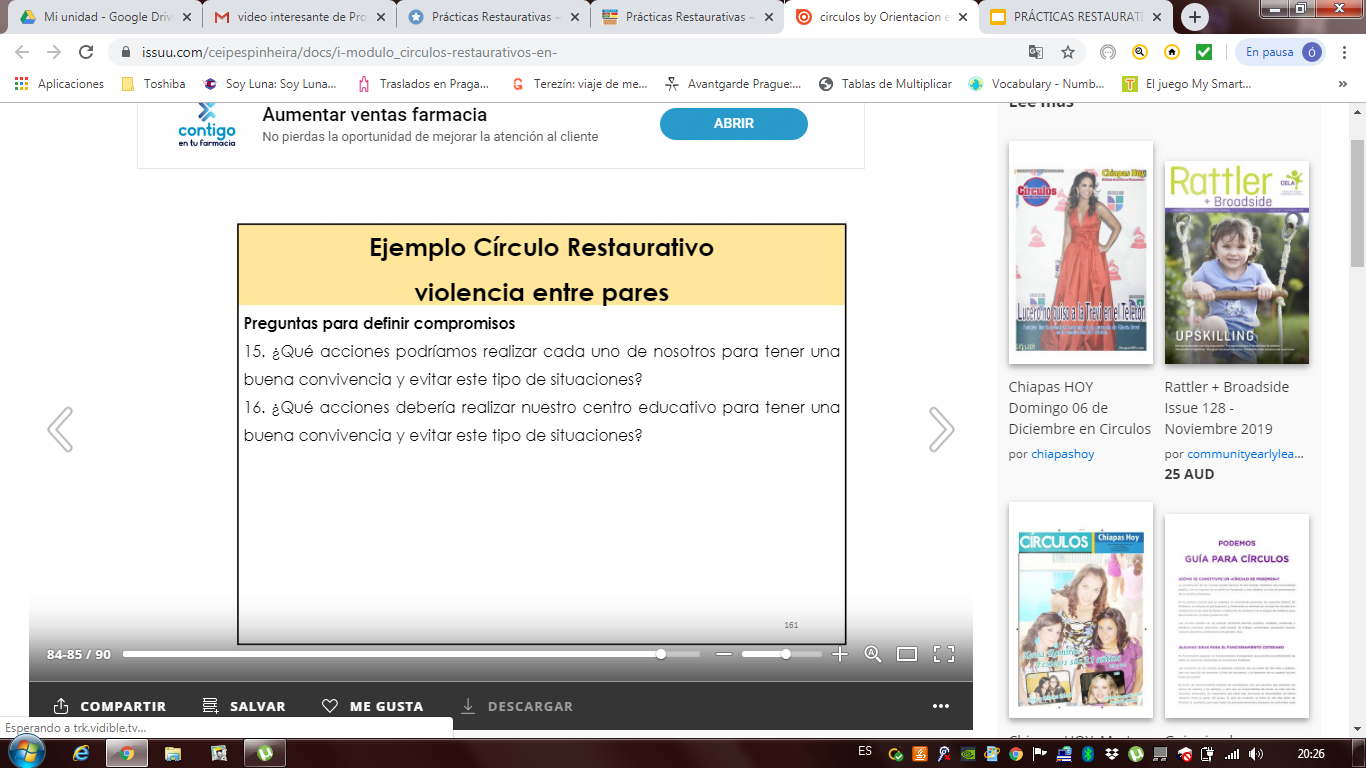 CÍRCULOS DE DIÁLOGO
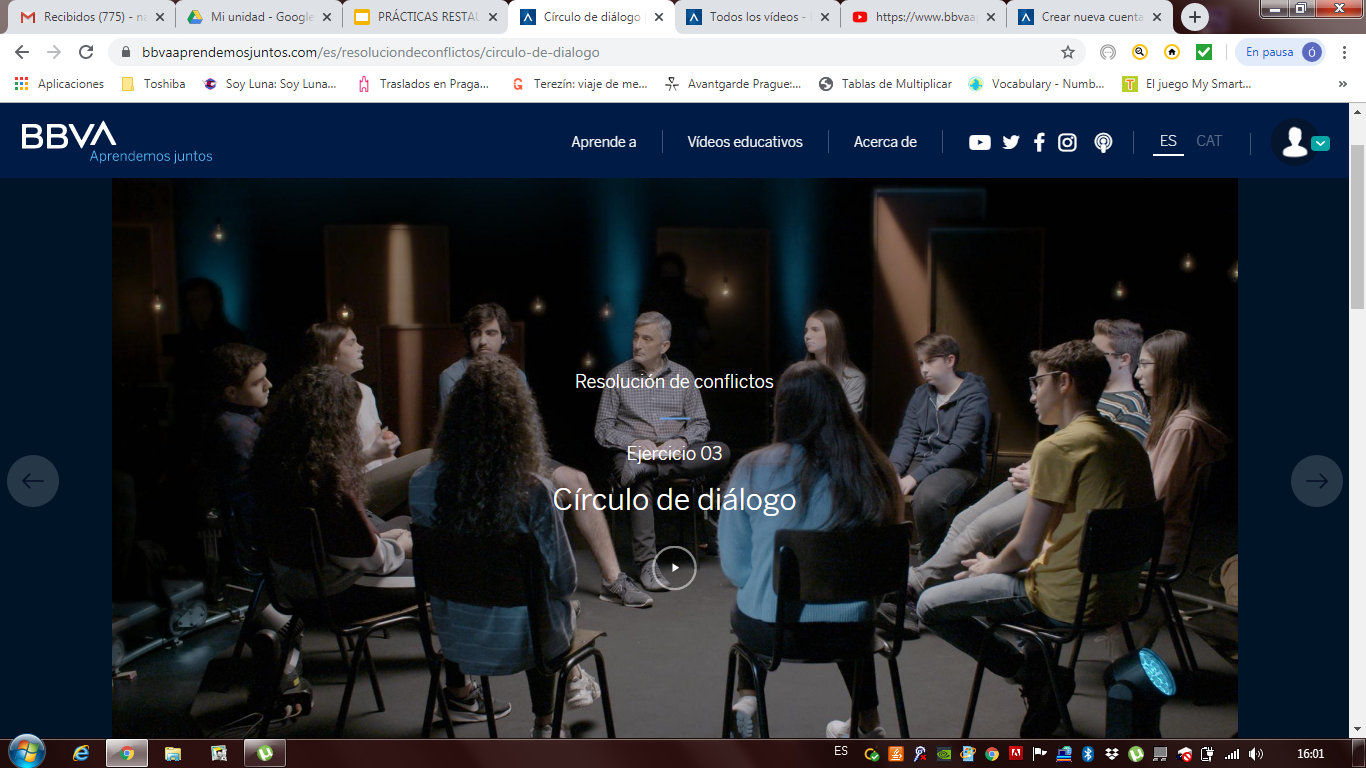 PARTES DE UN CíRCULO DE DIÁLOGO
EXPLICAR OBJETIVO DEL CÍRCULO Y NORMAS
DINÁMICA PARA MEZCLARNOS (NARANJA/LIMÓN)
PREGUNTA INICIAL “¿CÓMO TE SIENTES HOY?”
PREGUNTAS DEL TEMA
PREGUNTA DE CIERRE: “¿QUÉ TE LLEVAS DE ESTE CÍRCULO?”
AGRADECIMIENTO
OTRO CASO PRÁCTICO
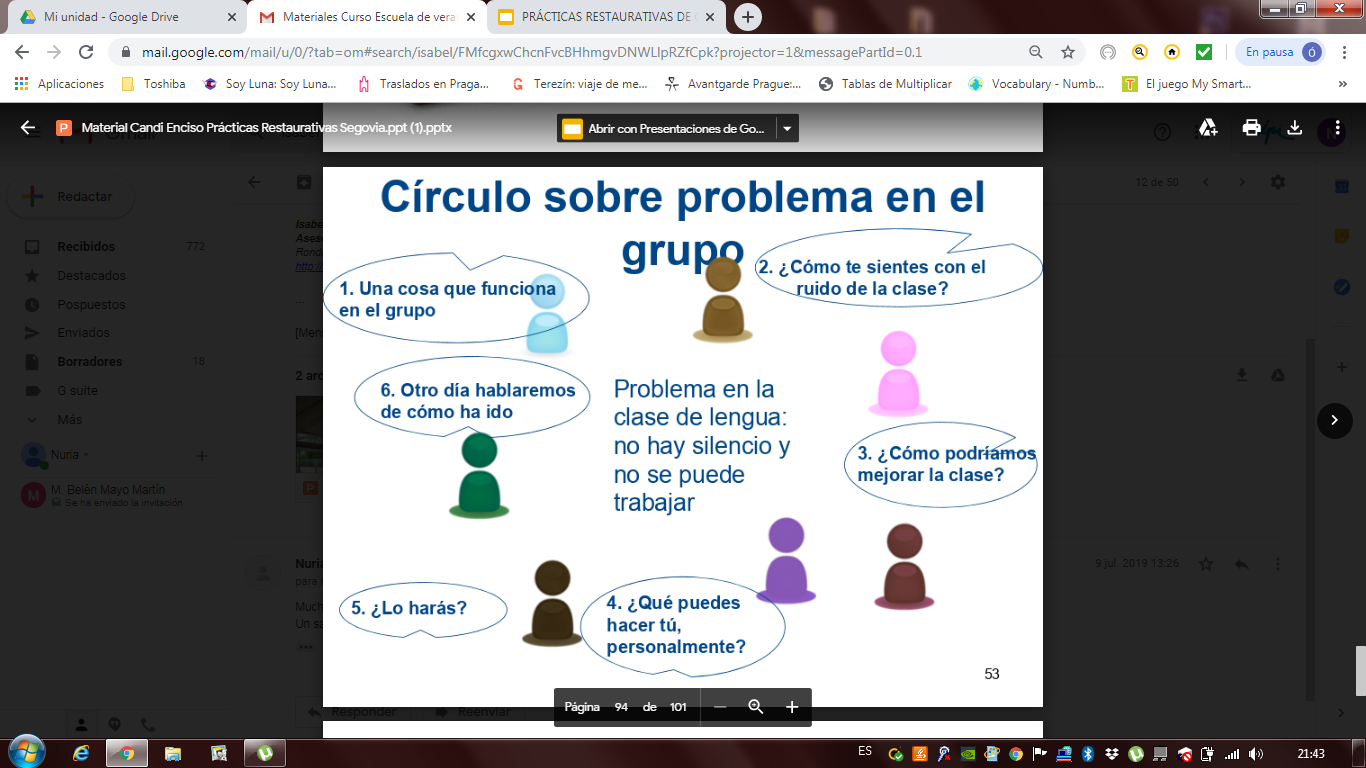 CÍRCULO PARA CREAR COMUNIDAD
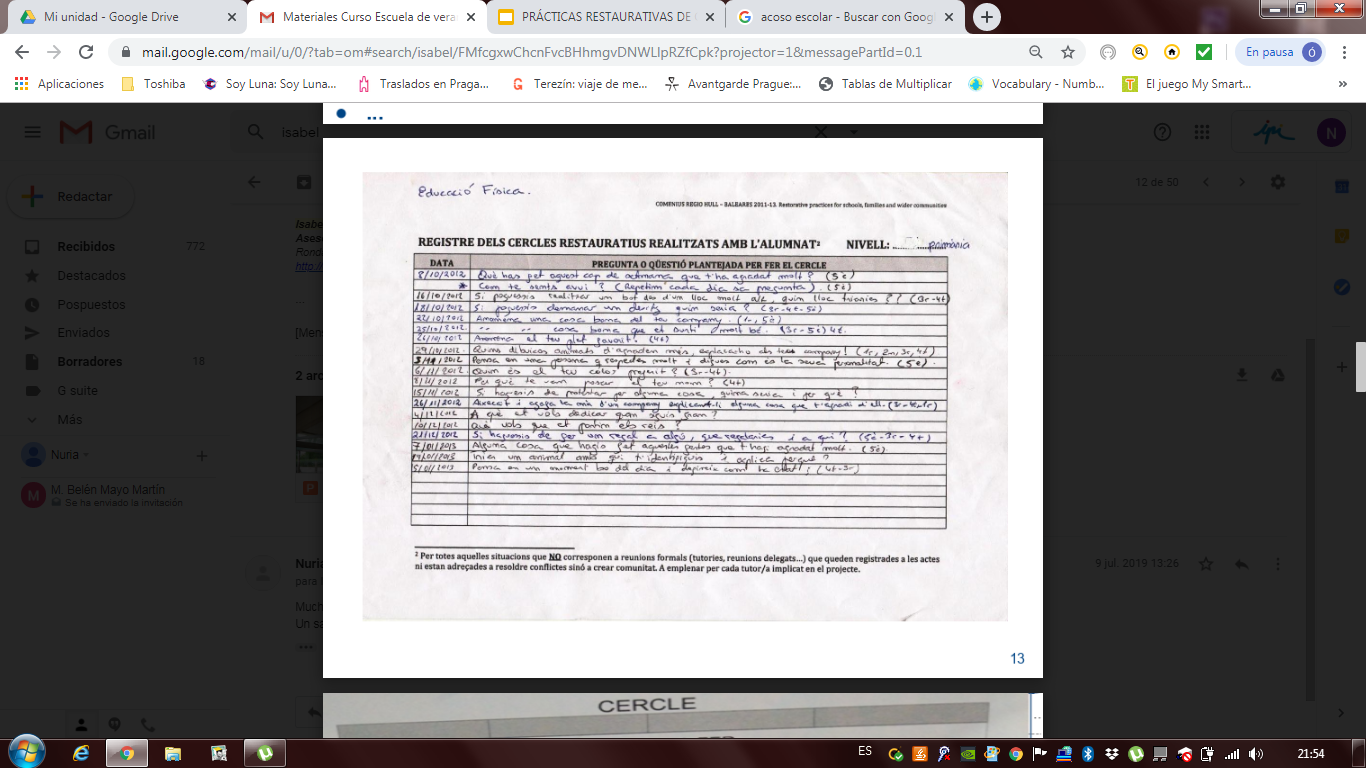 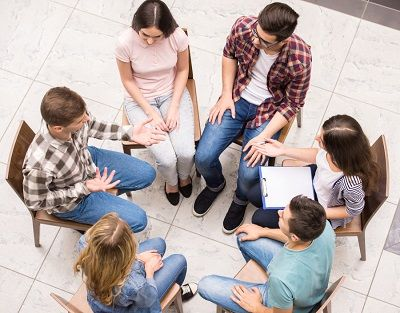 REUNIONES RESTAURATIVAS
REUNIONES RESTAURATIVAS
Es un encuentro, conducido por un facilitador, con las personas implicadas, sus familiares, personas de apoyo y algún miembro de la comunidad. 
Utilizan las preguntas restaurativas —incluso a veces un guión preestablecido— y en su versión más formal se sigue un orden de intervención.
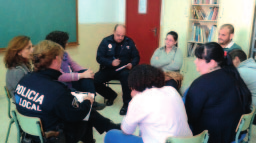 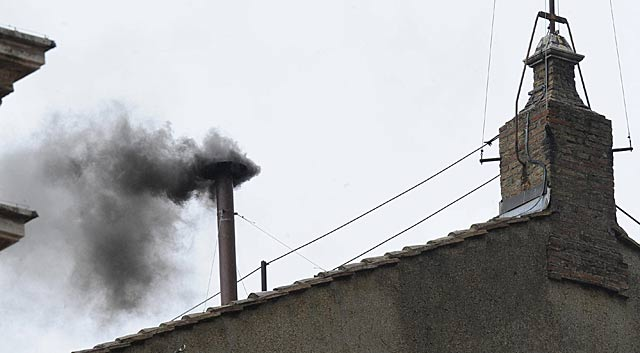 ¡¡ANTES DE NADA VALORAR SI SE PUEDE O NO HACER UNA REUNIÓN RESTAURATIVA!!
ENTREVISTAS PREVIAS CON LOS IMPLICADOS PARA VER SI HAY RECONOCIMIENTO DE LOS HECHOS Y ACEPTACIÓN DE PARTICIPAR EN LA REUNIÓN
INDAGACIONES PARA CONOCER EL PROBLEMA
1
2
FASE 1: PREPARANDO LA REUNIÓN RESTAURATIVA
ELEGIR E INVITAR A LAS PERSONAS Y EXPLICARLES  LA METODOLOGÍA
INFORMAR DEL HORARIO Y LUGAR
ELABORAR OBJETIVOS, ESTRATEGiAS Y LAS PREGUNTAS
3
4
5
ENTREVISTAS PREVIAS
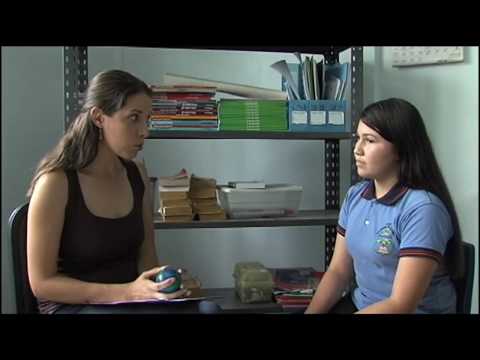 FASE 1: PREPARANDO LA REUNIÓN...
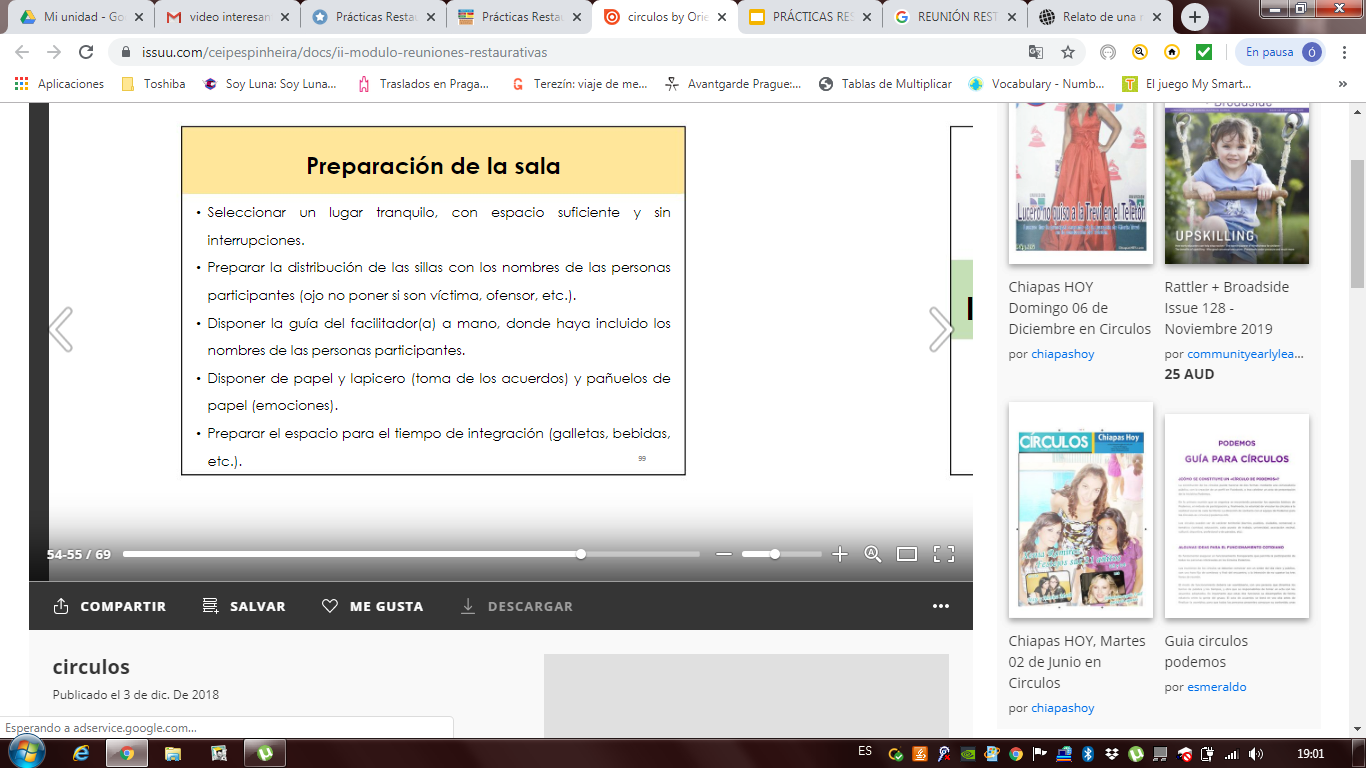 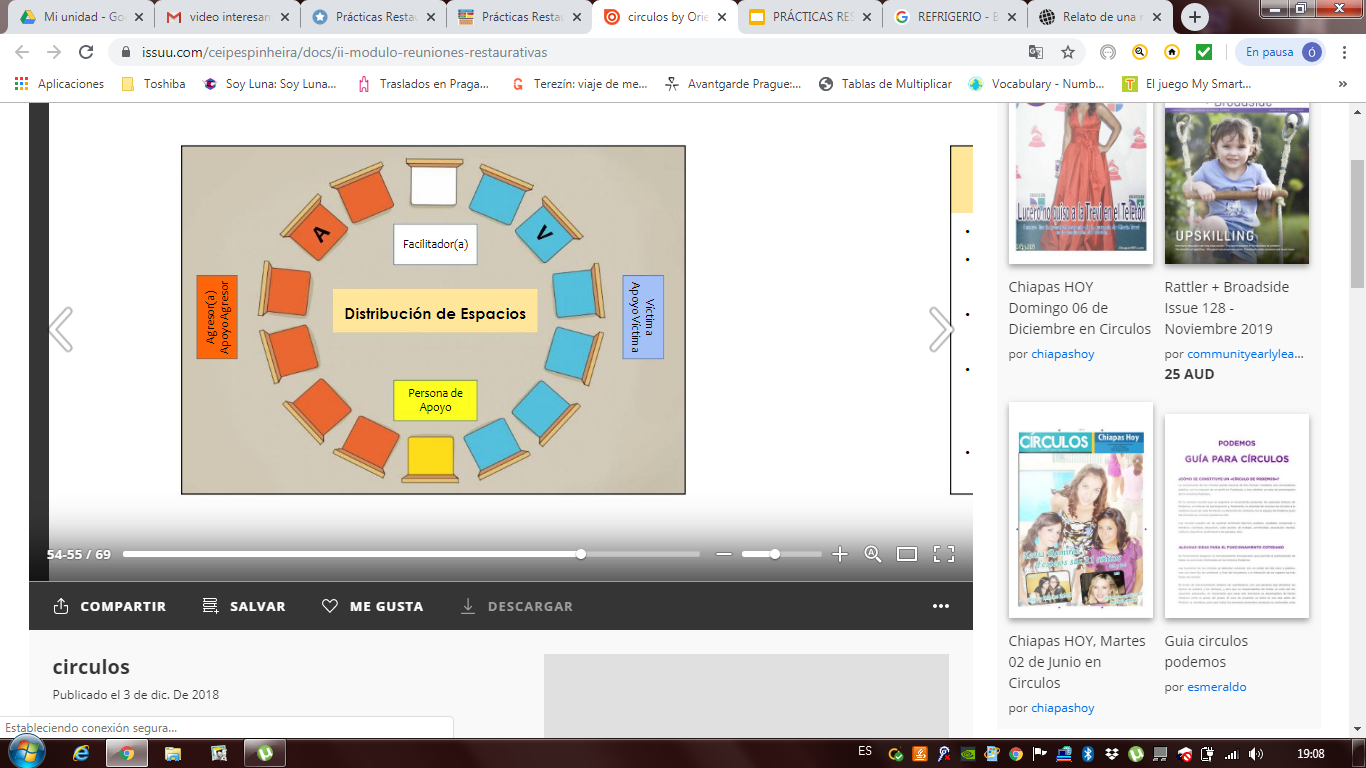 ¿QUÉ ES IMPORTANTE NO HACER?
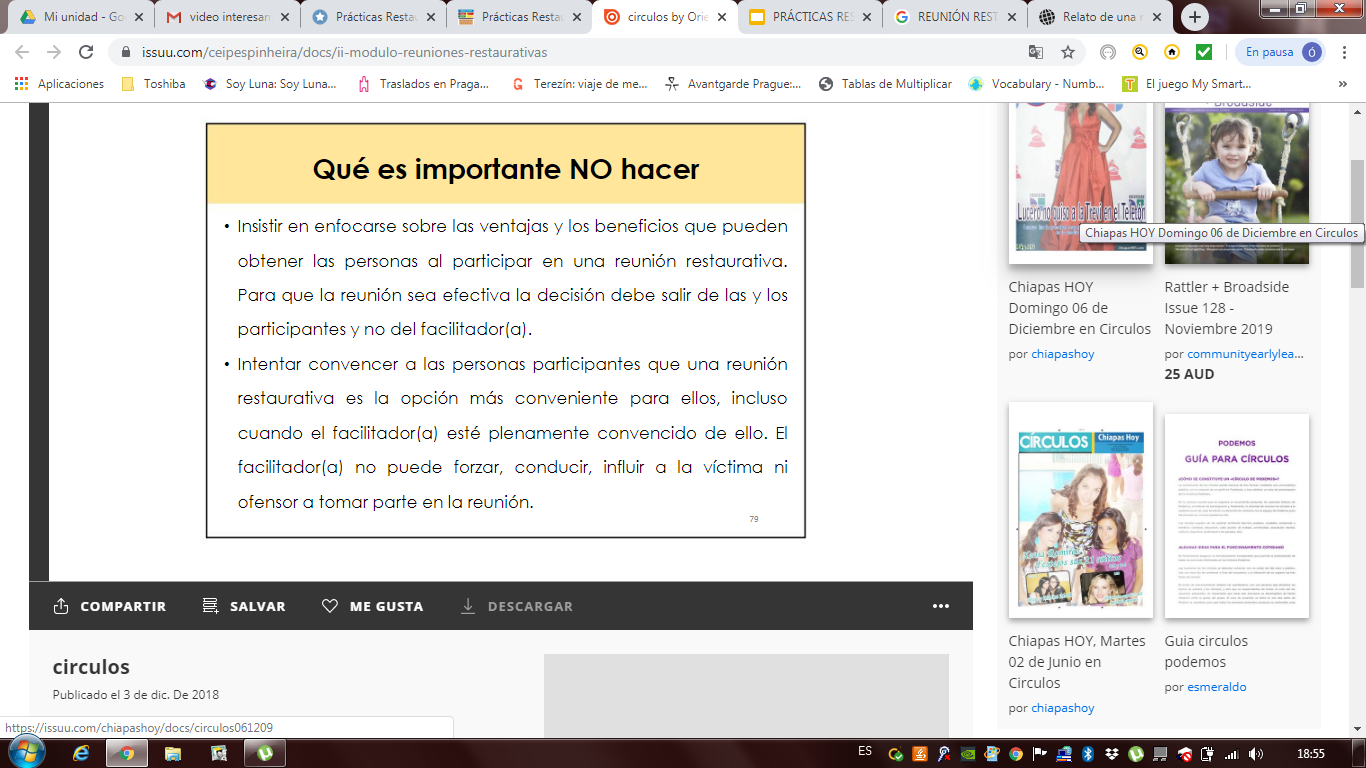 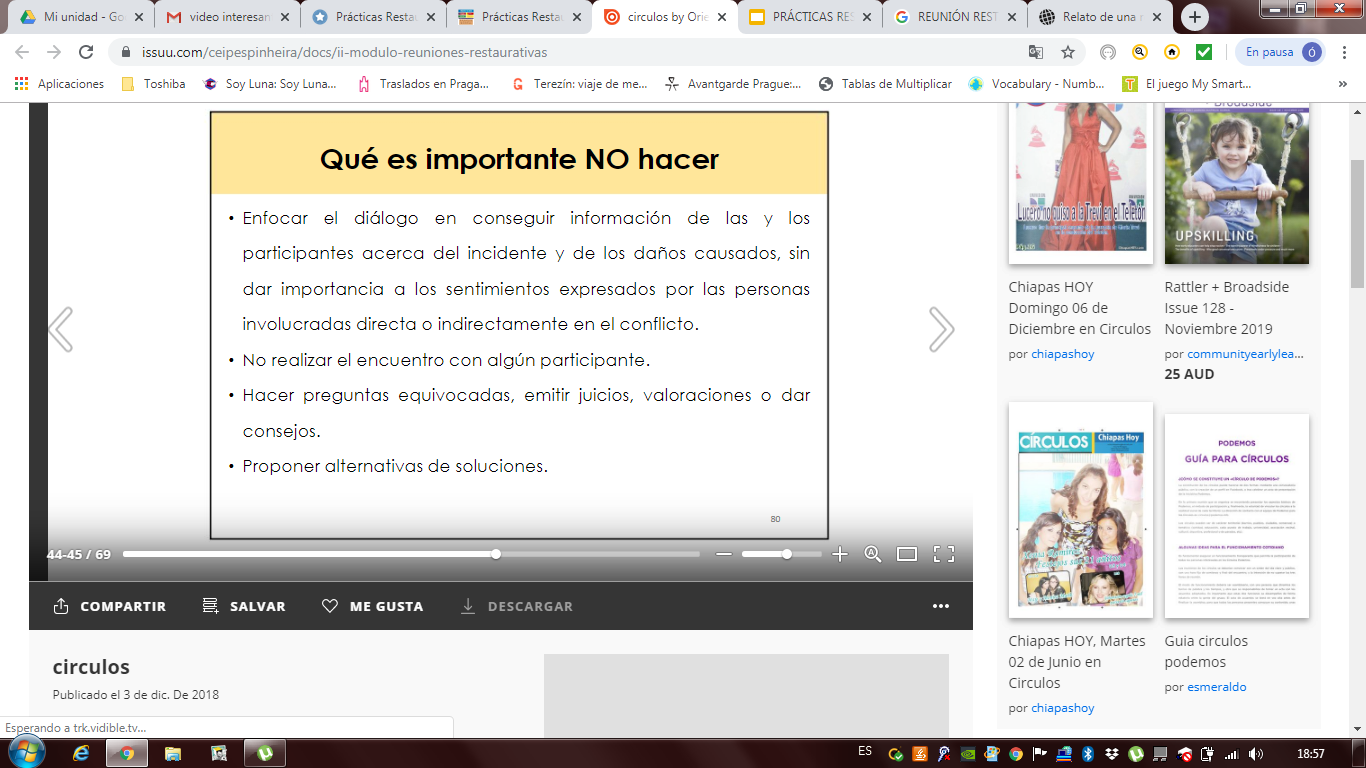 FASE 2: IMPLEMENTACIÓN DE LA REUNIÓN
INTRODUCCIÓN:
Bienvenida y presentación de todas las partes
Explicar los objetivos de la reunión.
Explicar cómo me siento yo como facilitador y qué espero de la reunión.
CREAR CONFIANZA
- ¿Para qué has venido a esta reunión?
¿Qué valores crees son importantes que deben estar presentes en esta reunión?
 IDENTIFICANDO EL PROBLEMA
- Preguntas restaurativas
ACUERDOS Y COMPROMISOS
CIERRE DE LA REUNIÓN
FASE 2: IMPLEMENTACIÓN DE LA REUNIÓN
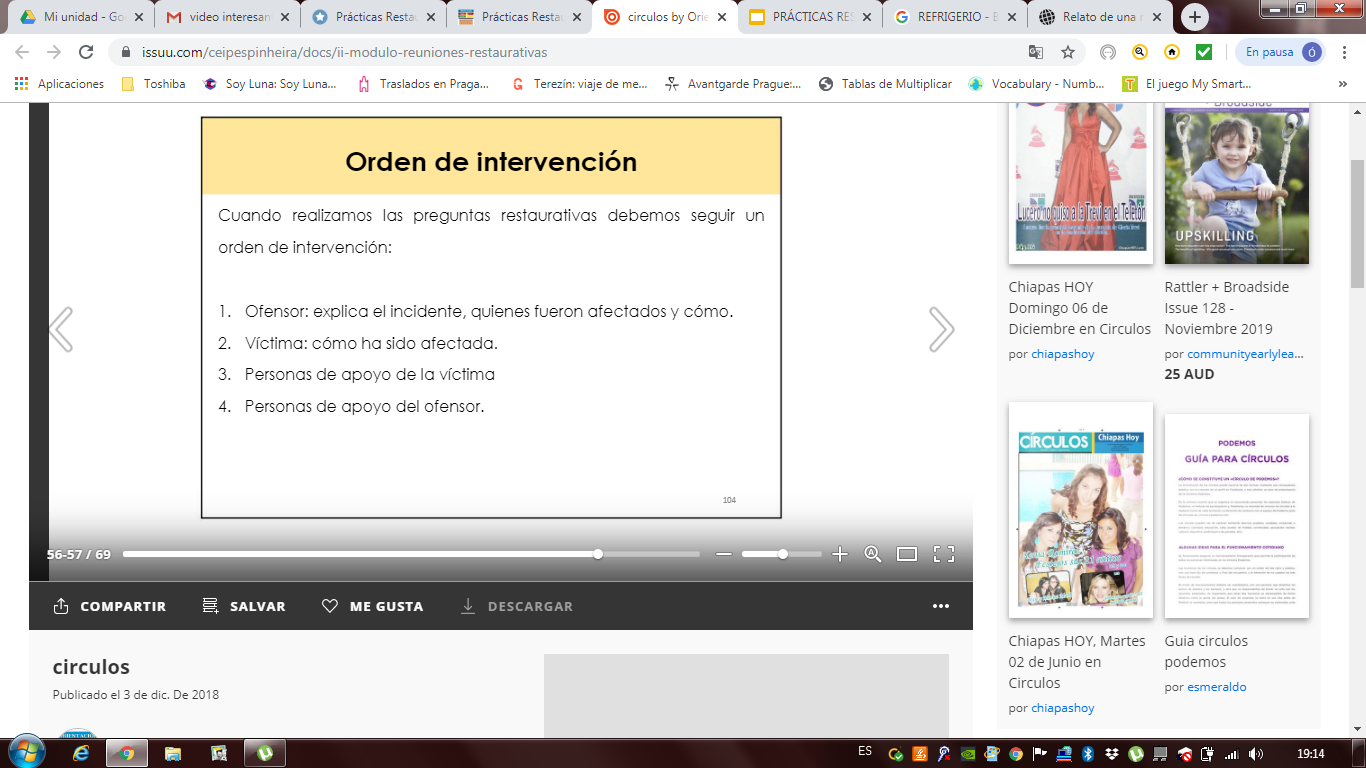 FASE 2: IMPLEMENTACIÓN DE LA REUNIÓN
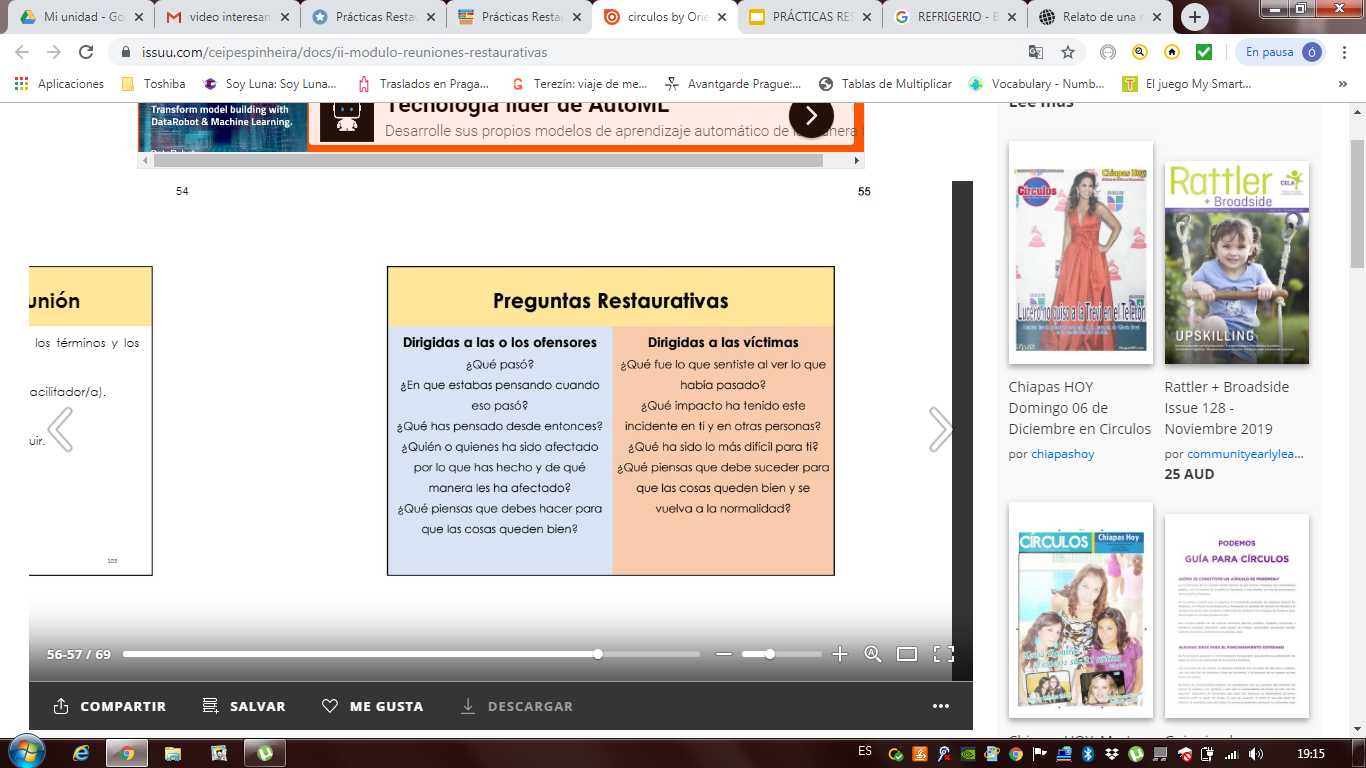 FASE 2: IMPLEMENTACIÓN DE LA REUNIÓN
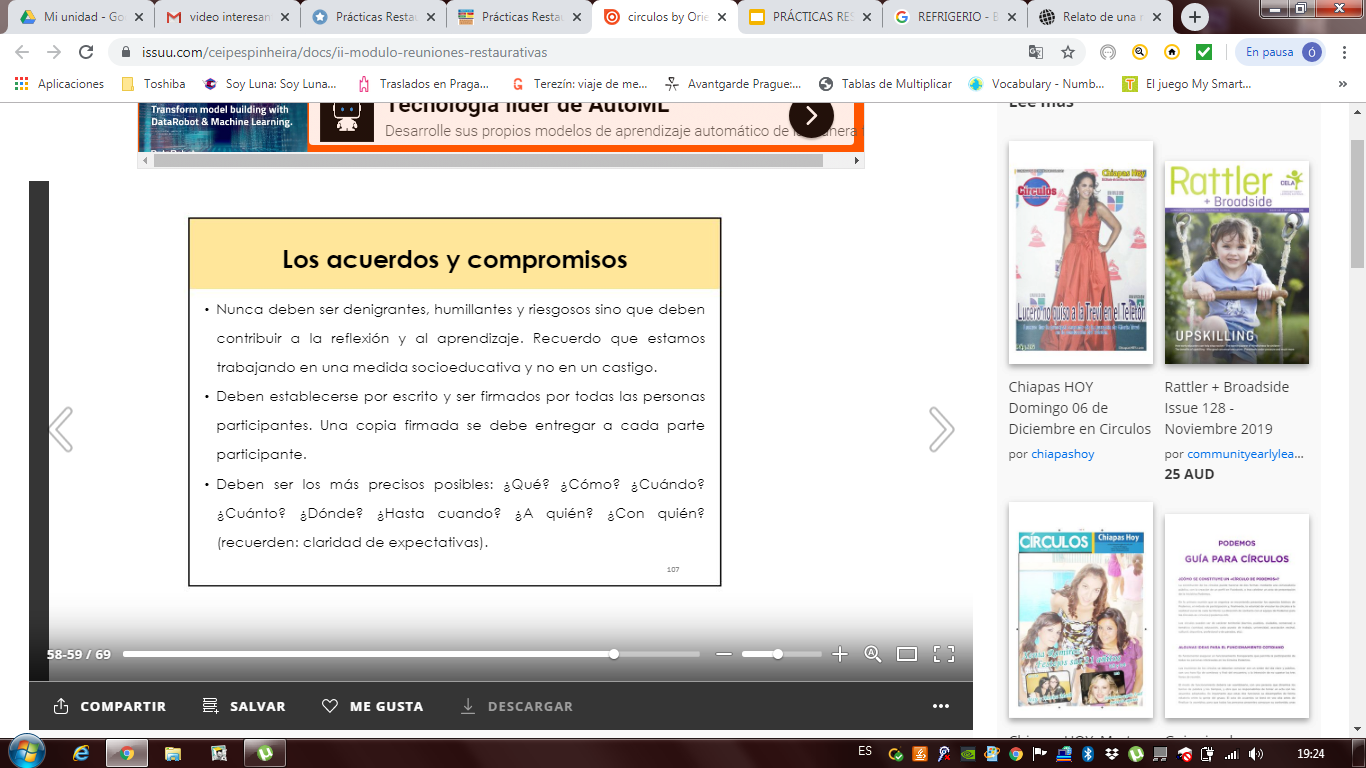 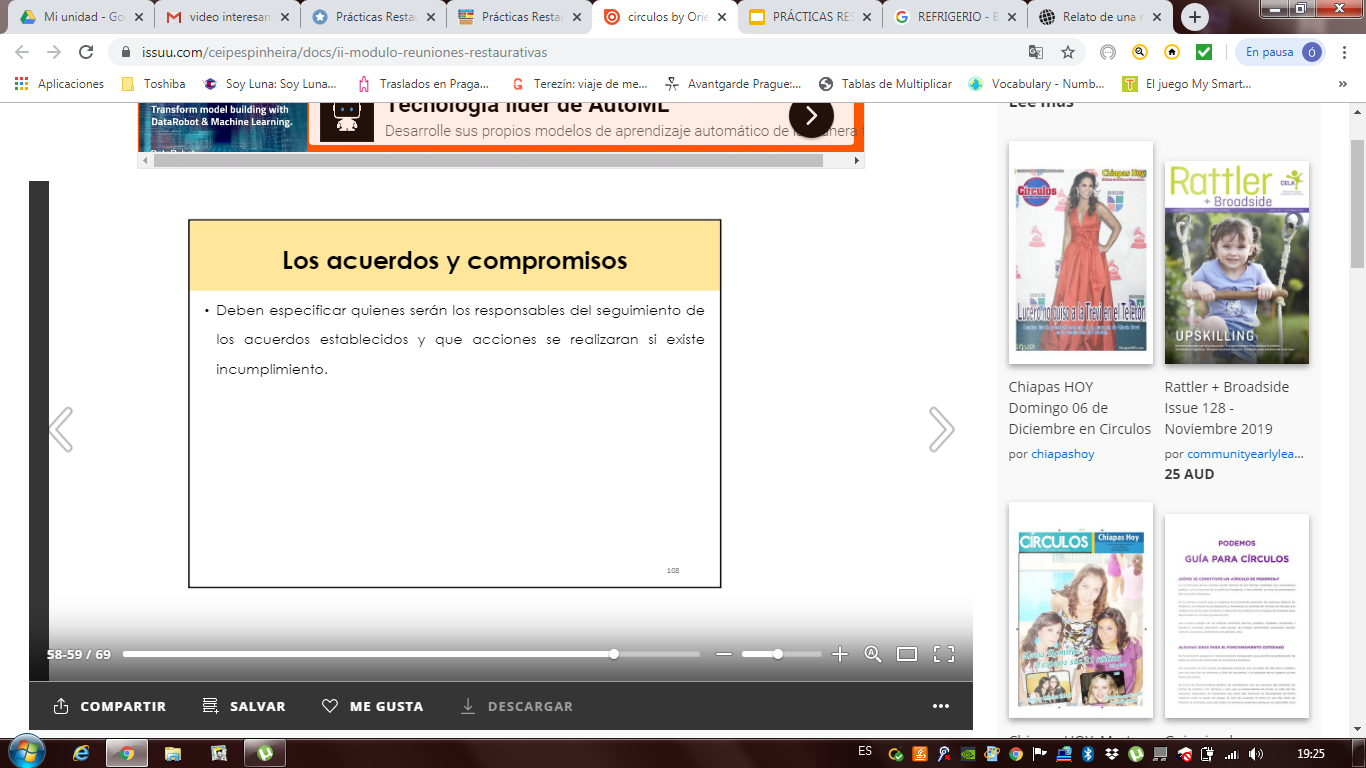 FASE 2: IMPLEMENTACIÓN DE LA REUNIÓN
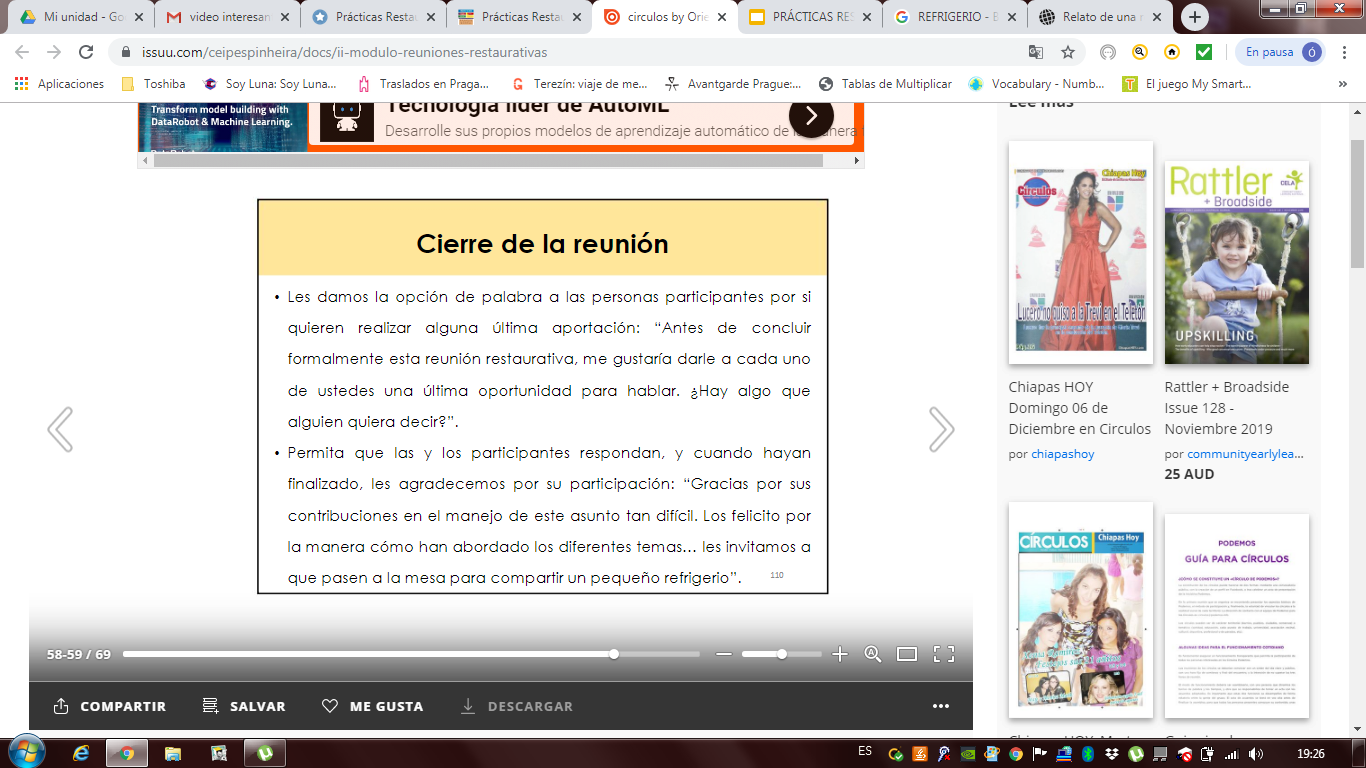 FASE 2: IMPLEMENTACIÓN DE LA REUNIÓN
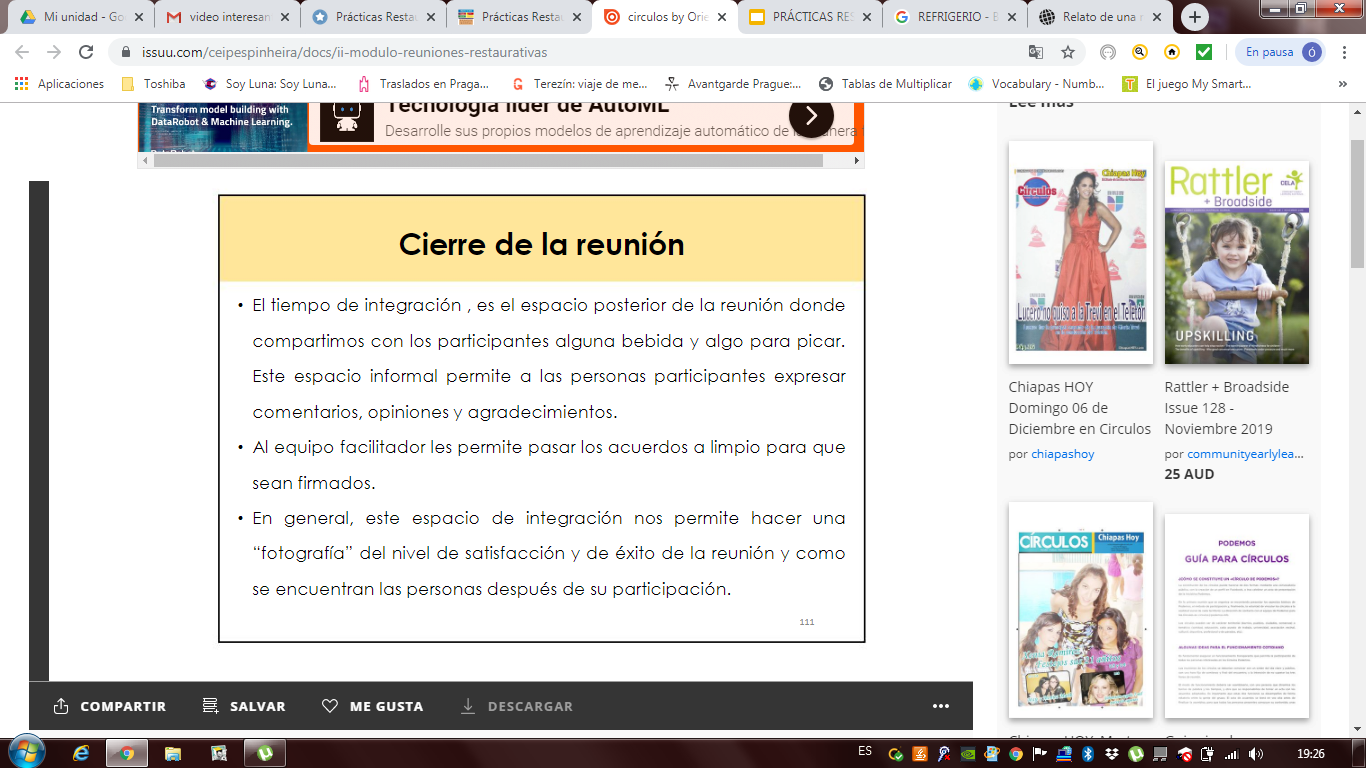 FASE 3: SEGUIMIENTO DE LOS ACUERDOS
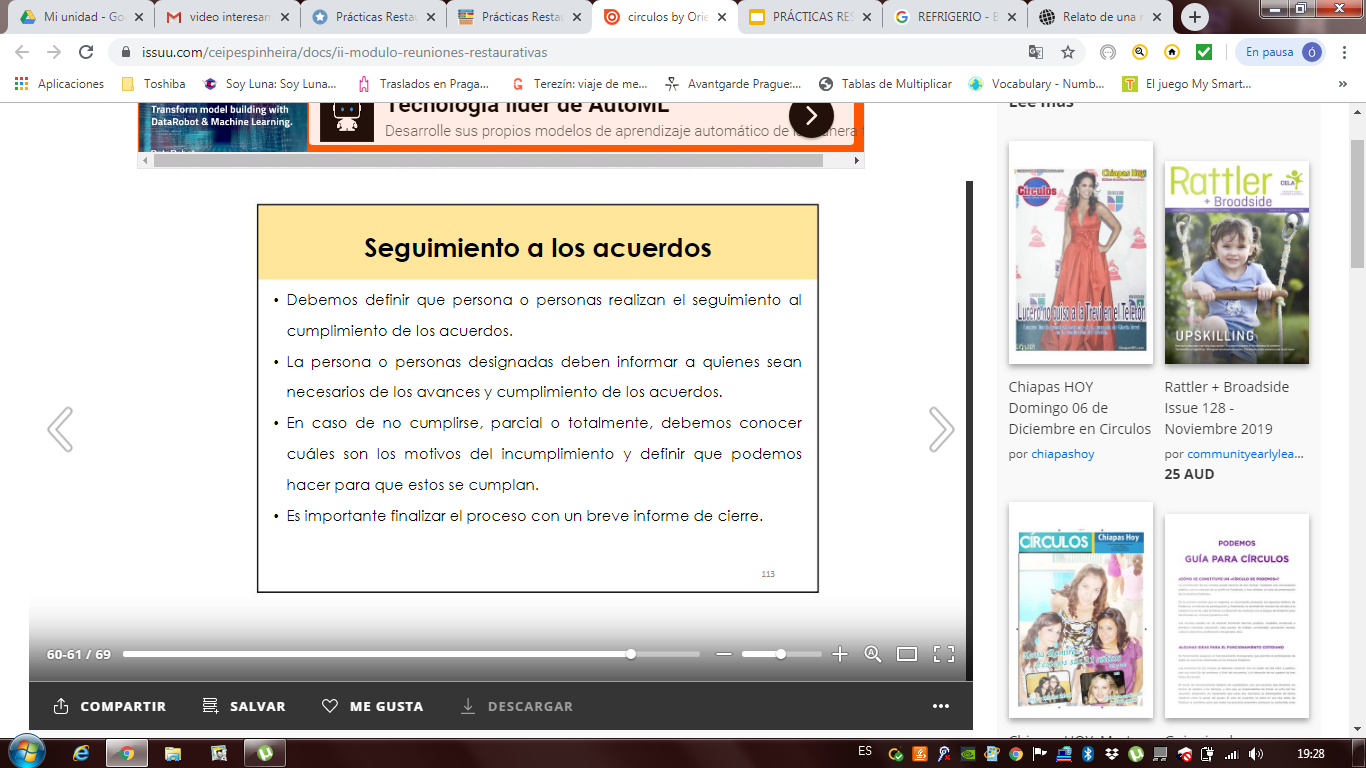 REUNIONES RESTAURATIVAS
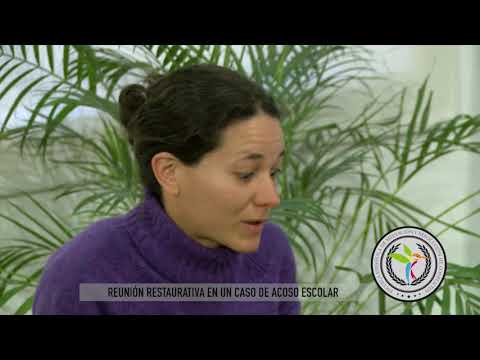 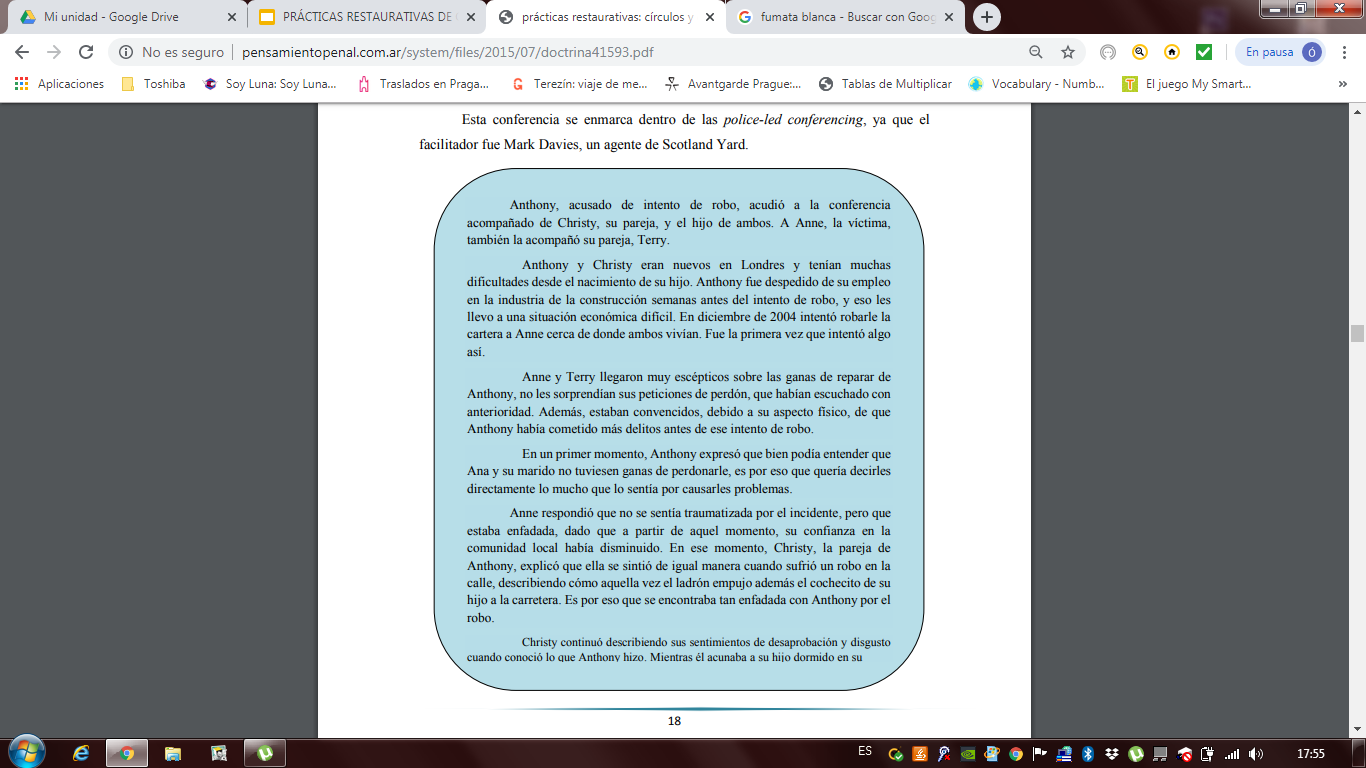 UN CASO PRÁCTICO
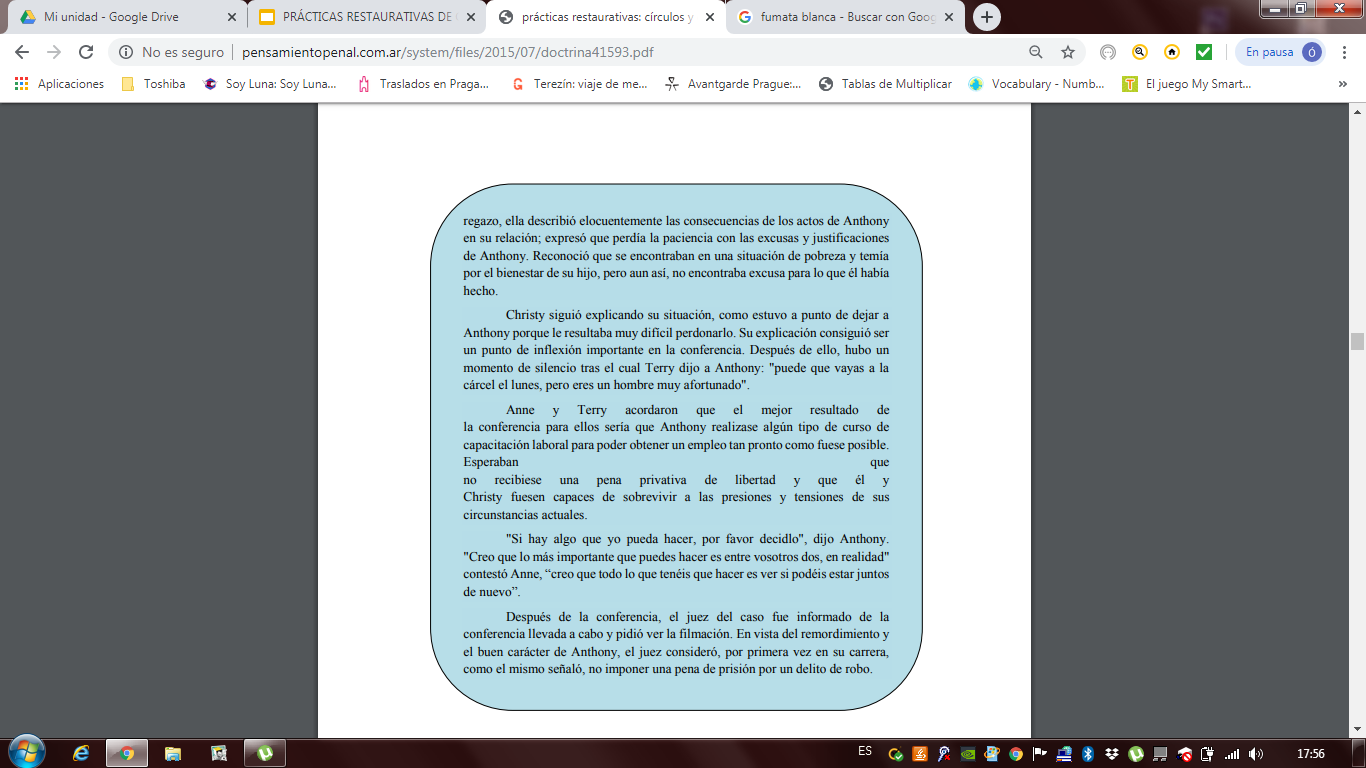 UN CASO PRÁCTICO
Relato de una reunión restaurativa: 
Una breve mirada a un caso concreto
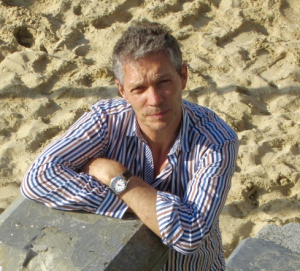 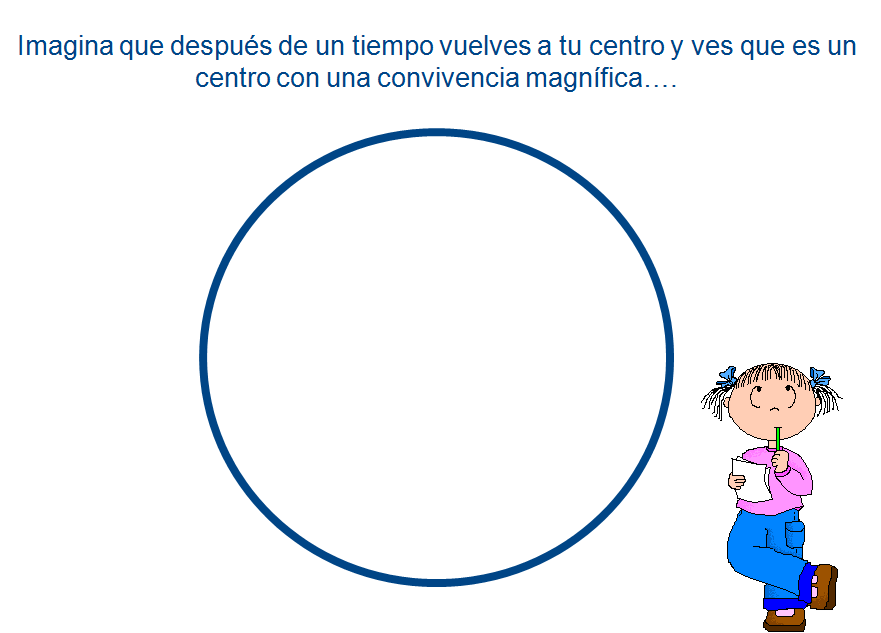 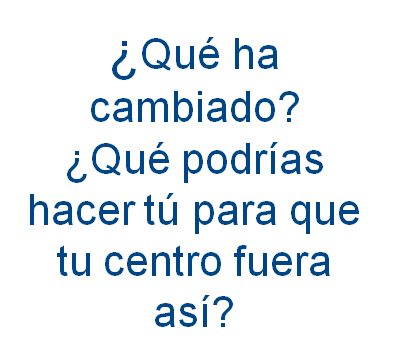 PARA TERMINAR...
“Los jóvenes van a la escuela sobre todo para estar con sus amigos y aprender a ser seres sociales. Es necesario que dispongan de muchas oportunidades para aprender a estar en grupo y a interactuar de manera positiva con los demás,… las relaciones son importantes cuando las cosas van mal. 

Aprender a aceptar la propia responsabilidad, tener que rendir cuentas por las decisiones tomadas y aprender a resolver las cosas con aquellos con los que se comparte un problema, proporcionan a los jóvenes habilidades de un valor incalculable para su vida.”

Belinda Hopkins